KS3 Sciences in years
Intent: Making the world go round with learning for today, tomorrow and the future
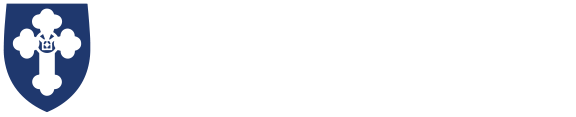 Science Year 9 Learning Journey
YEAR
10
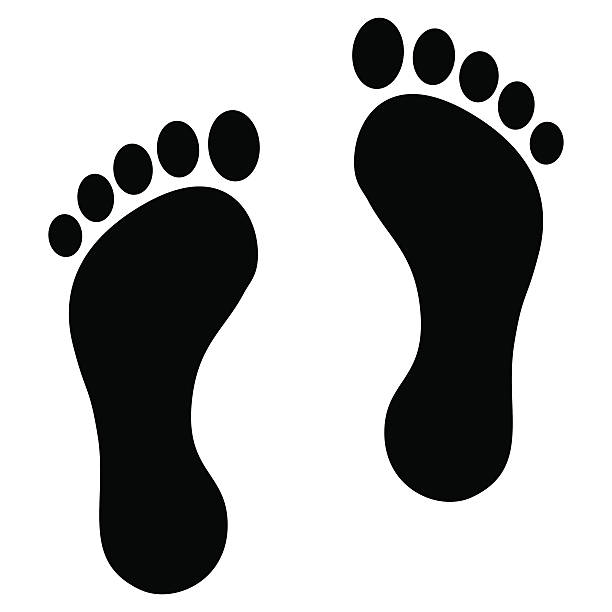 GCSE Energy Resources
Energy usage and how it is affected by political, economic and scientific issues. The environmental impact of using energy, how renewable and non-renewable energy sources and the advantages and disadvantages of using them
GCSE Earth’s Resources
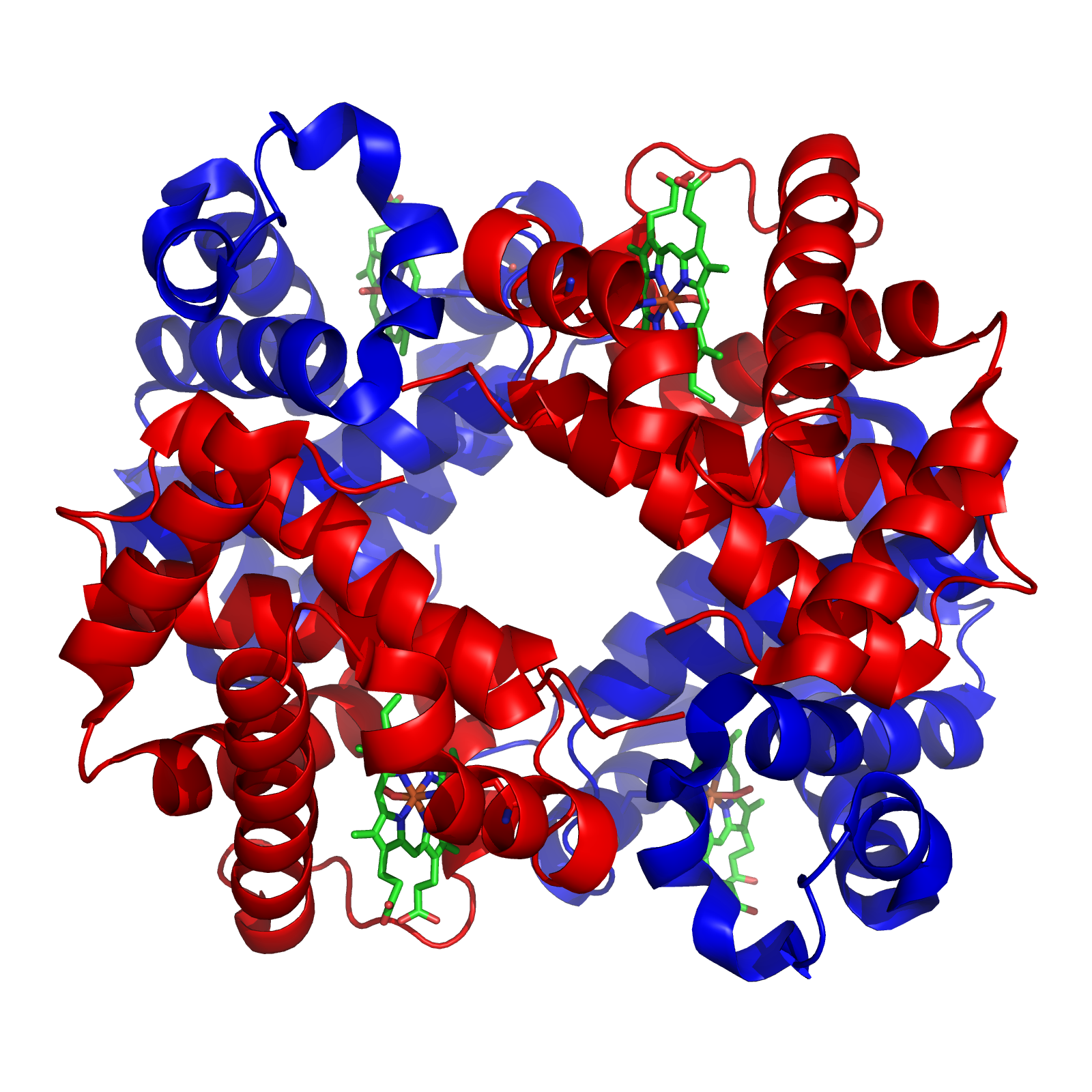 How chemists seek to minimise the               use of limited resources such as energy and water, managing the environmental          impact of human activity.
Blood and circulatory system, the 
respiratory system, CHD, cancer and 
non-communicable diseases and 
medical treatments.
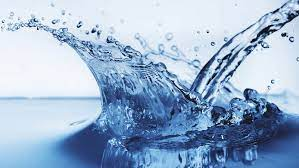 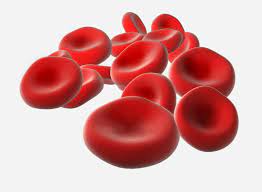 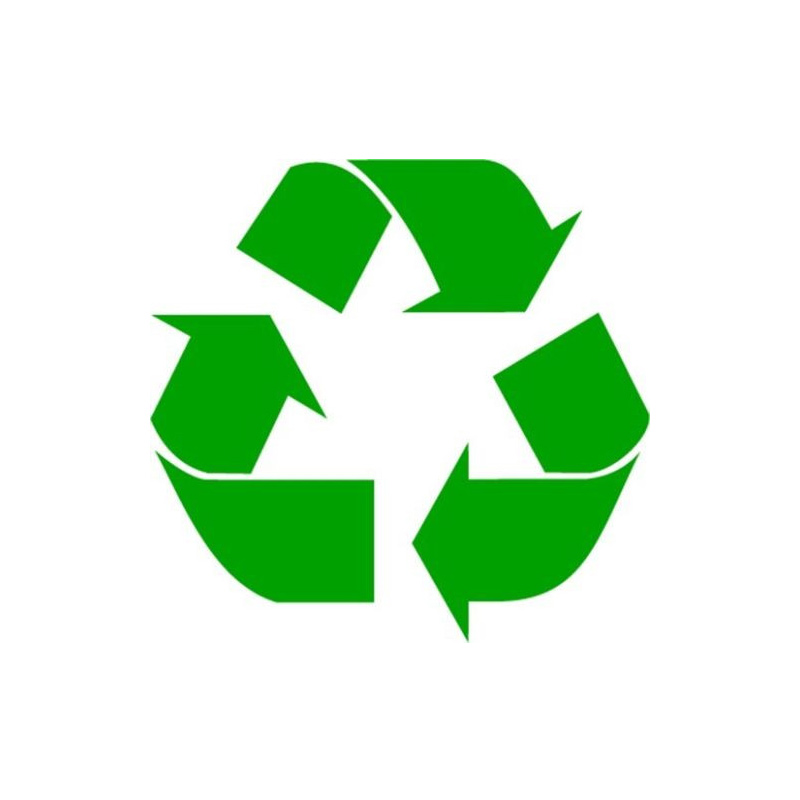 GCSE Circulation and Health
Practical Skills
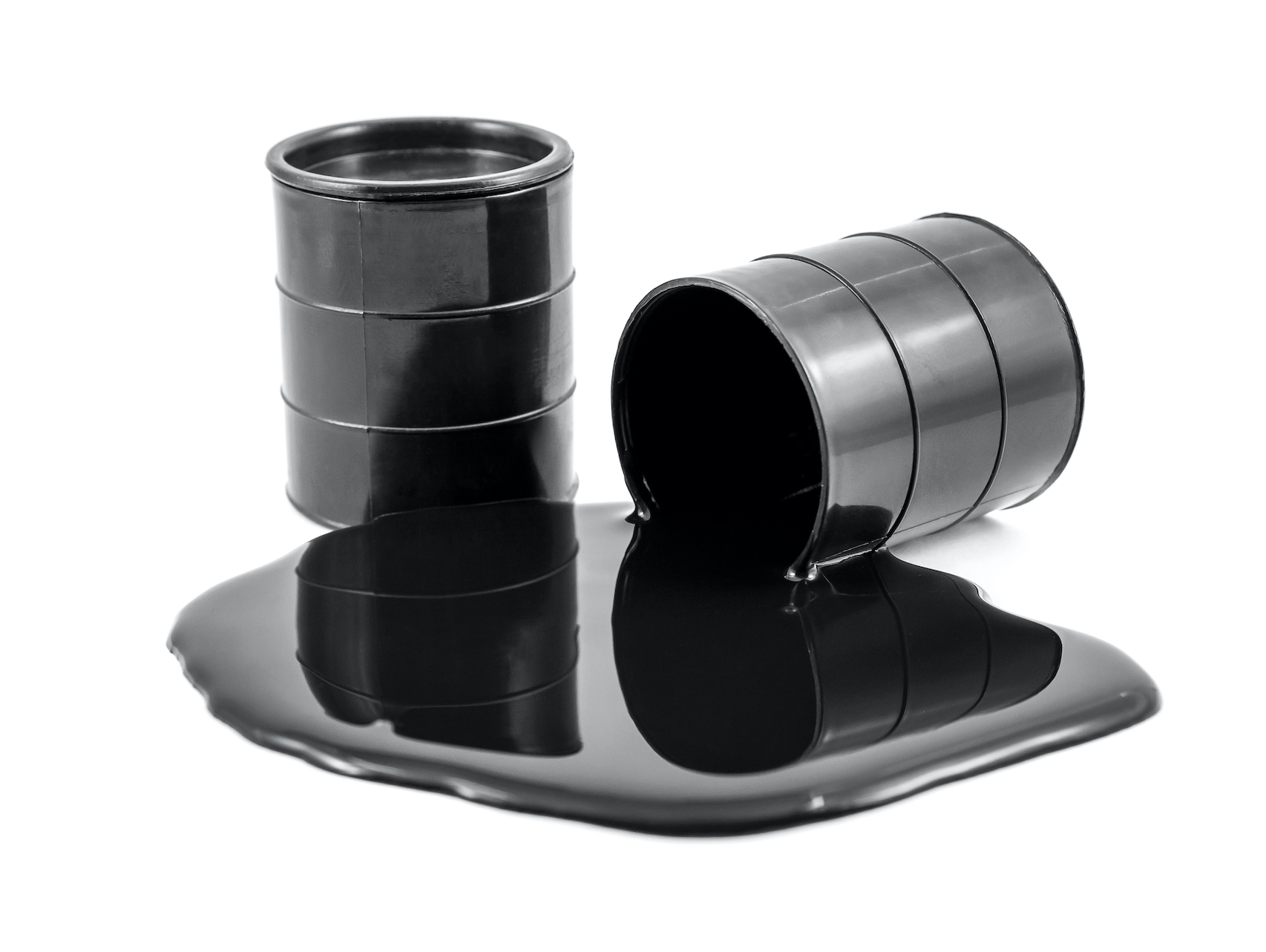 Understanding decimals, SI units, Graph drawing, calculating means, rearranging equations, variables, range and resolution.
Applying different physical methods                 to separate different types of mixtures including an in depth look at the chemicals obtained from separating crude oil.
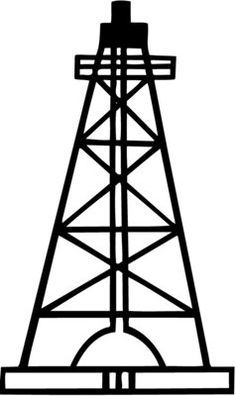 Separating Mixtures
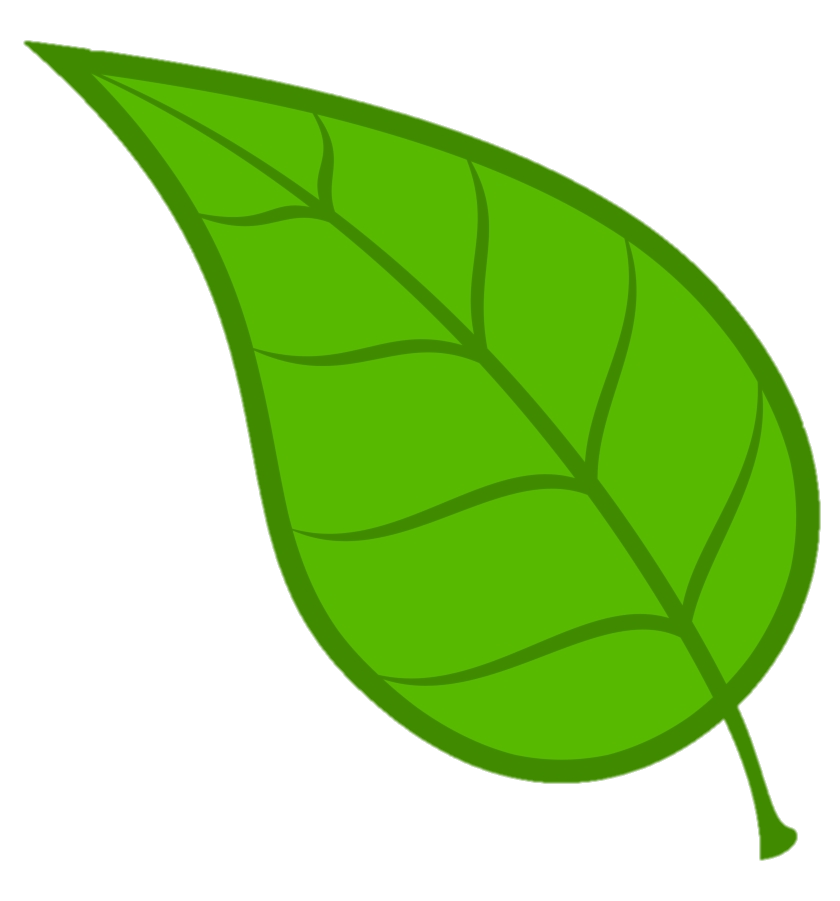 Photosynthesis, respiration, limiting 
factors, diffusion, surface area-volume 
ratios and lung health.
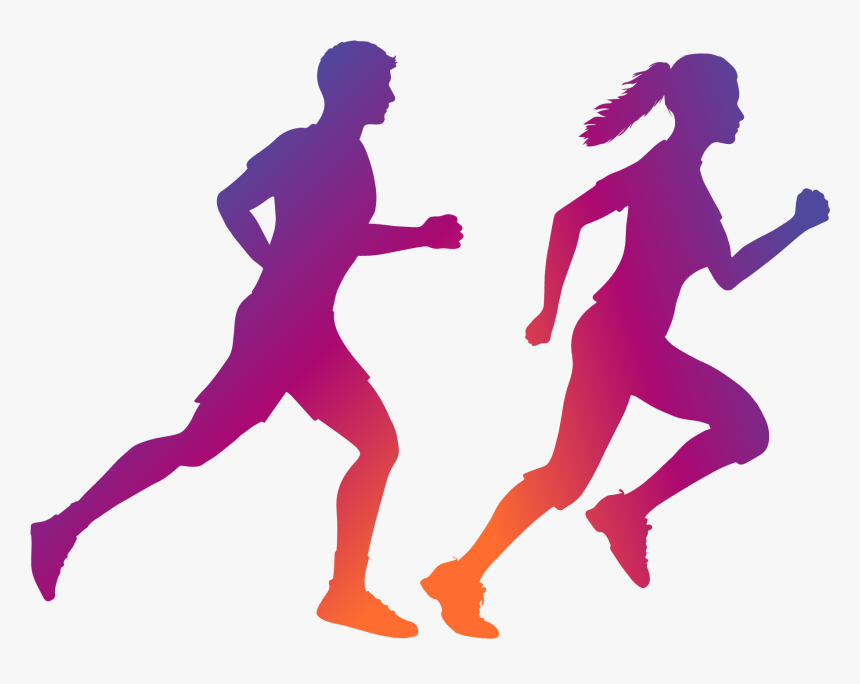 YEAR
9
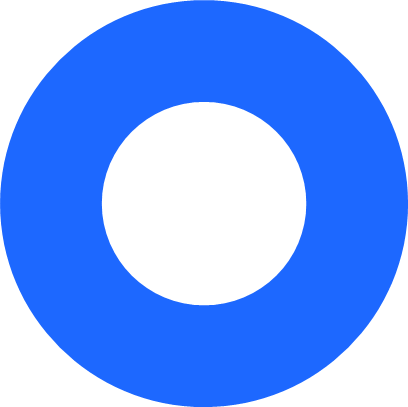 Biological Processes
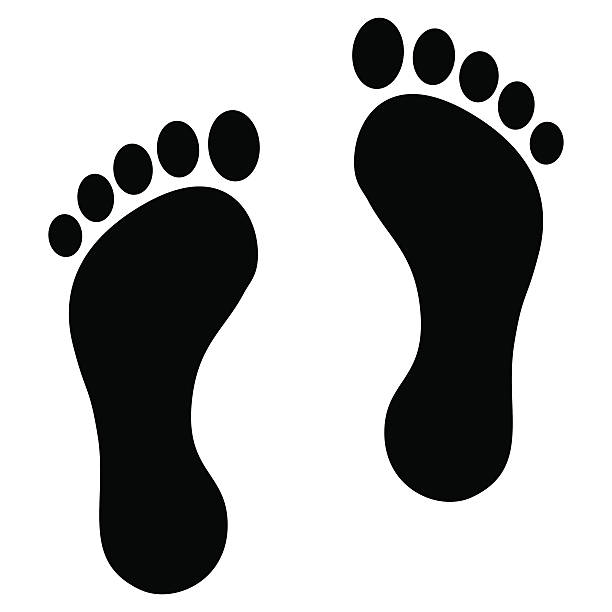 Intent: Intent: Making the world go round with learning for today, tomorrow and the future
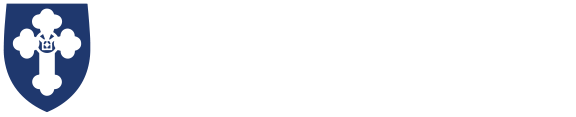 Science Year 8 Learning Journey
On to 
YEAR
9
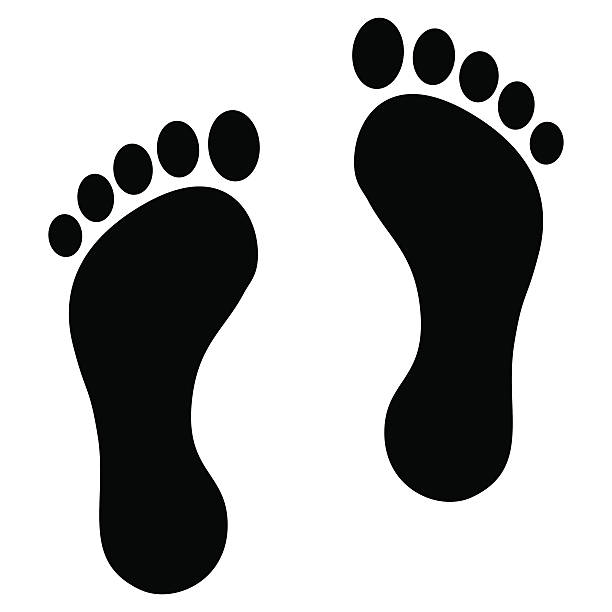 Waves
Sound, frequency, amplitude, how we hear, light, colour, reflection and refraction.
The Earth
DNA and Evolution
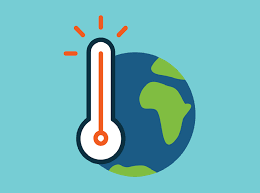 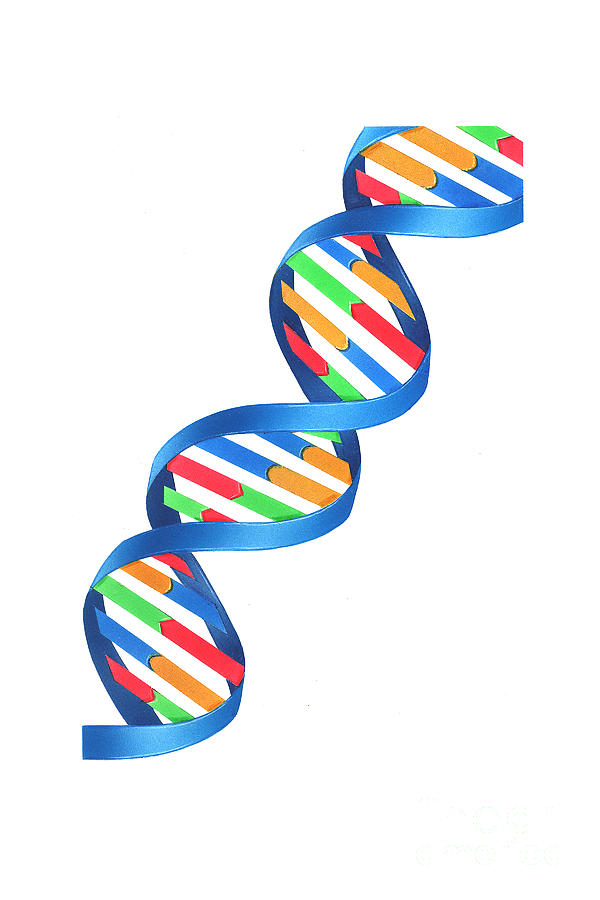 How science and geography 
combine, how rocks and the  atmosphere develop.
Genetics, inheritance, mutations, 
natural selection, evolution, 
evidence and fossils.
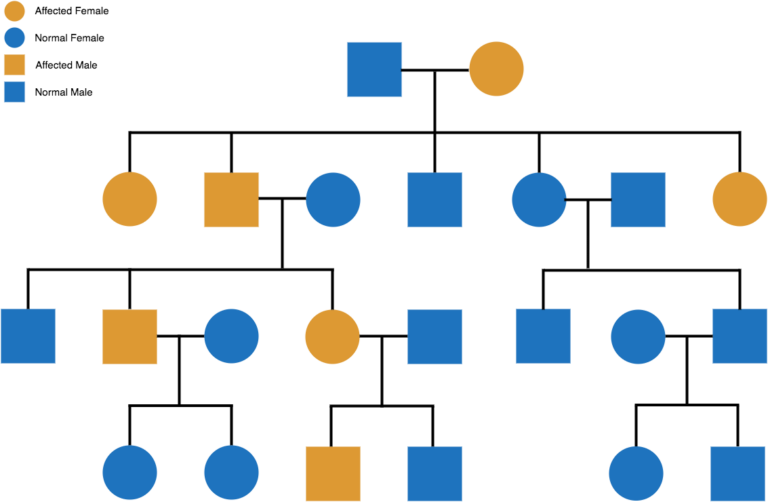 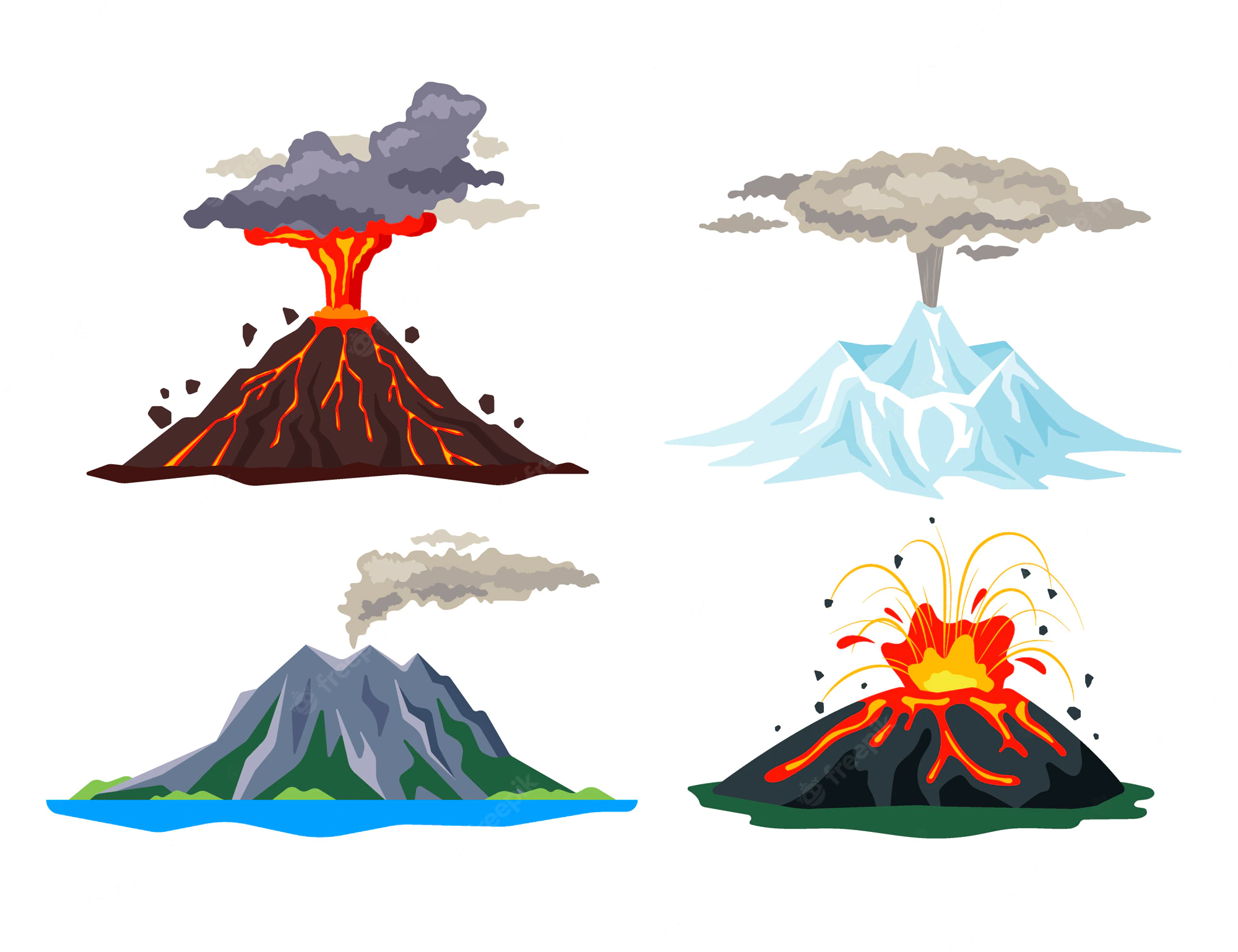 Forces
Types of forces, weight, mass, friction, resultant forces, how planes fly, magnets and making electromagnets.
Acids and Metals
Reproduction
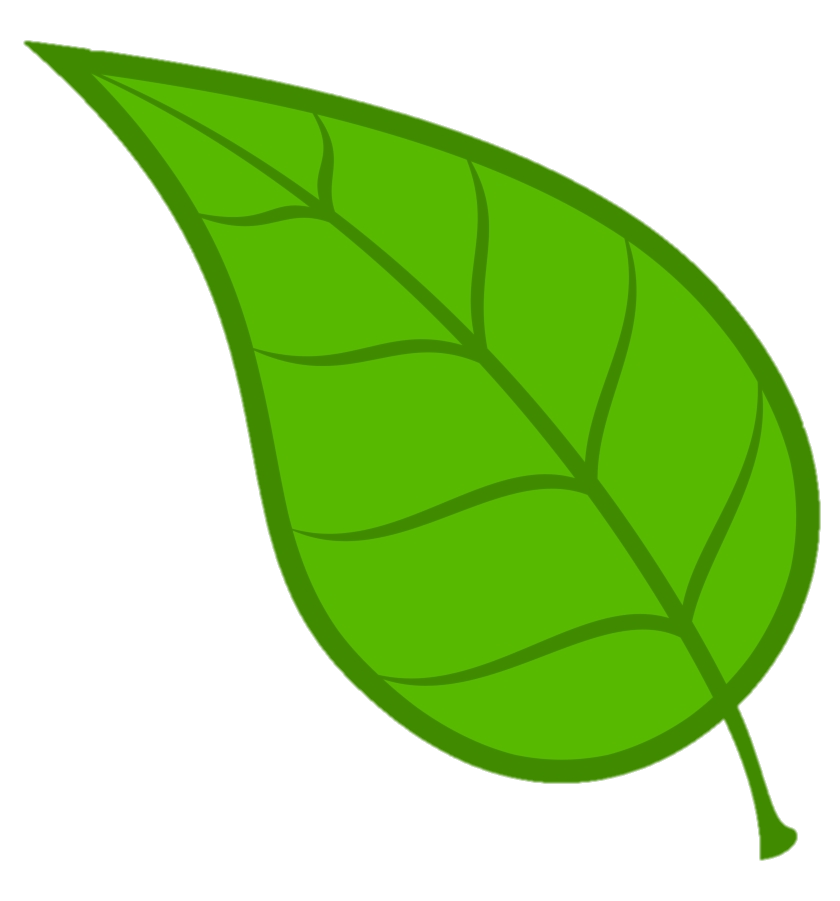 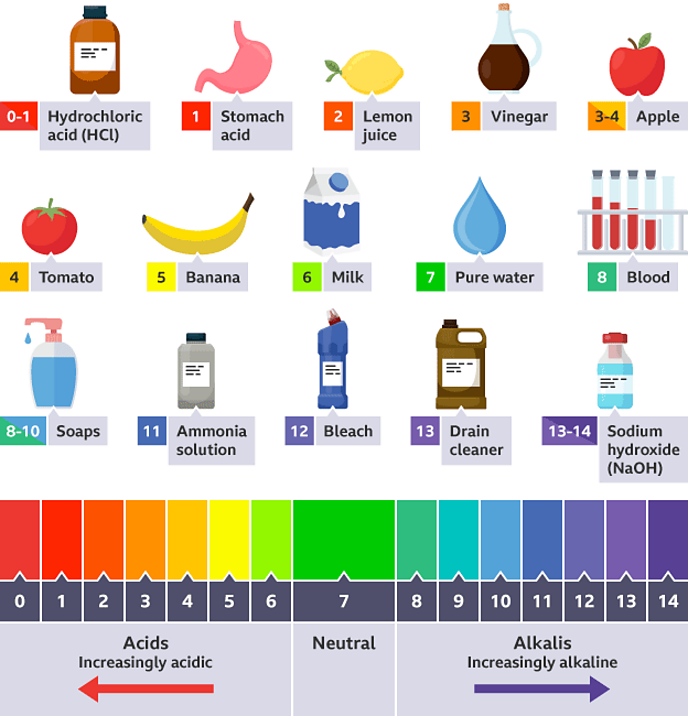 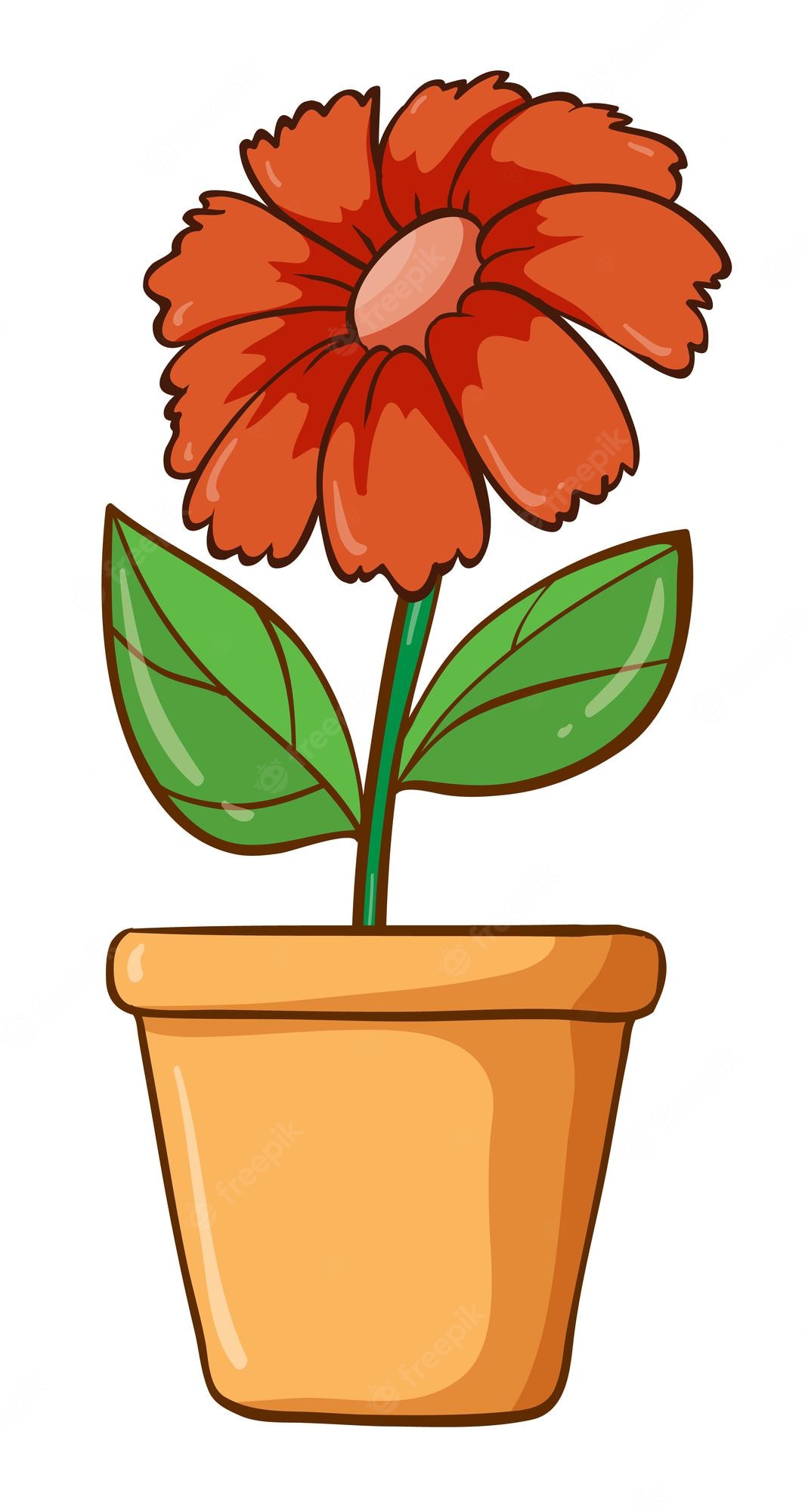 Acids and alkalis: how we identify   them, how they react and the      patterns they show.
Pollination, fertilisation, seed dispersal, female and male human reproduction.
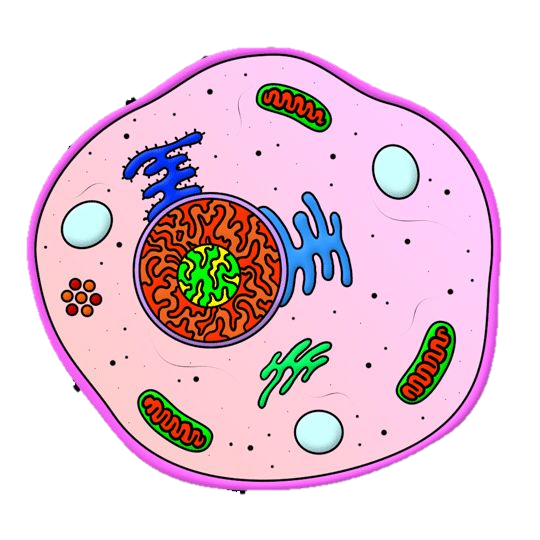 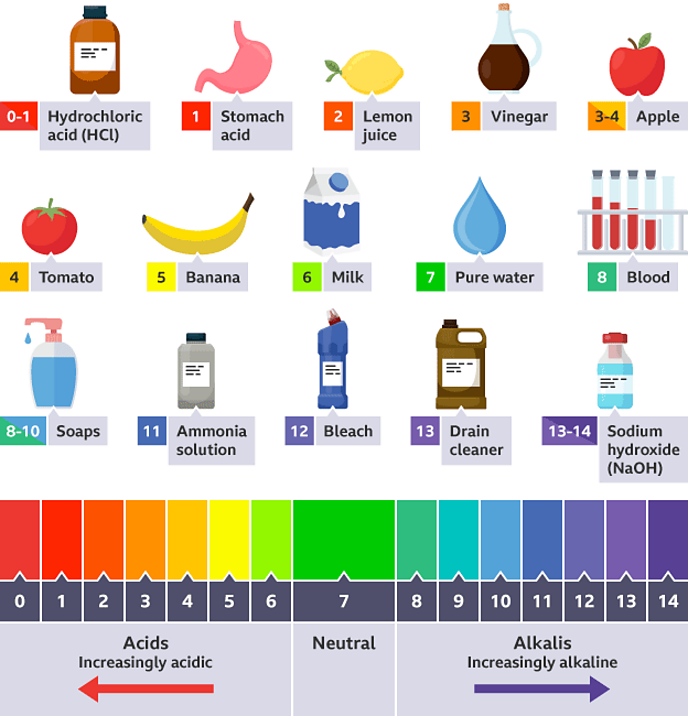 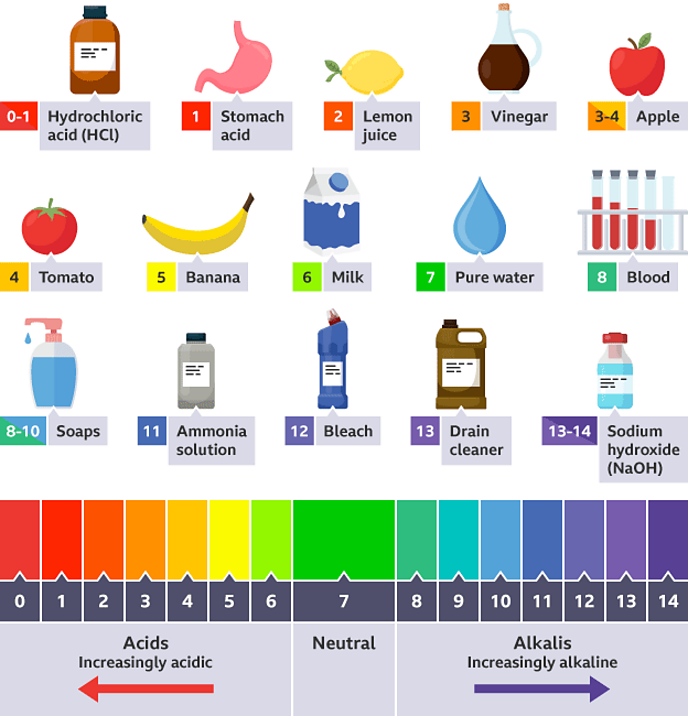 Chemical reactions
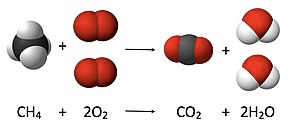 Different types of reactions and          how we write them as equations.
Start
YEAR
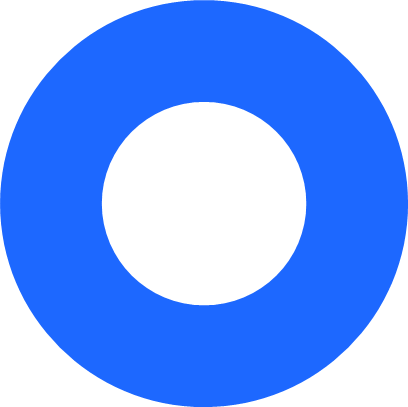 8
Nutrition
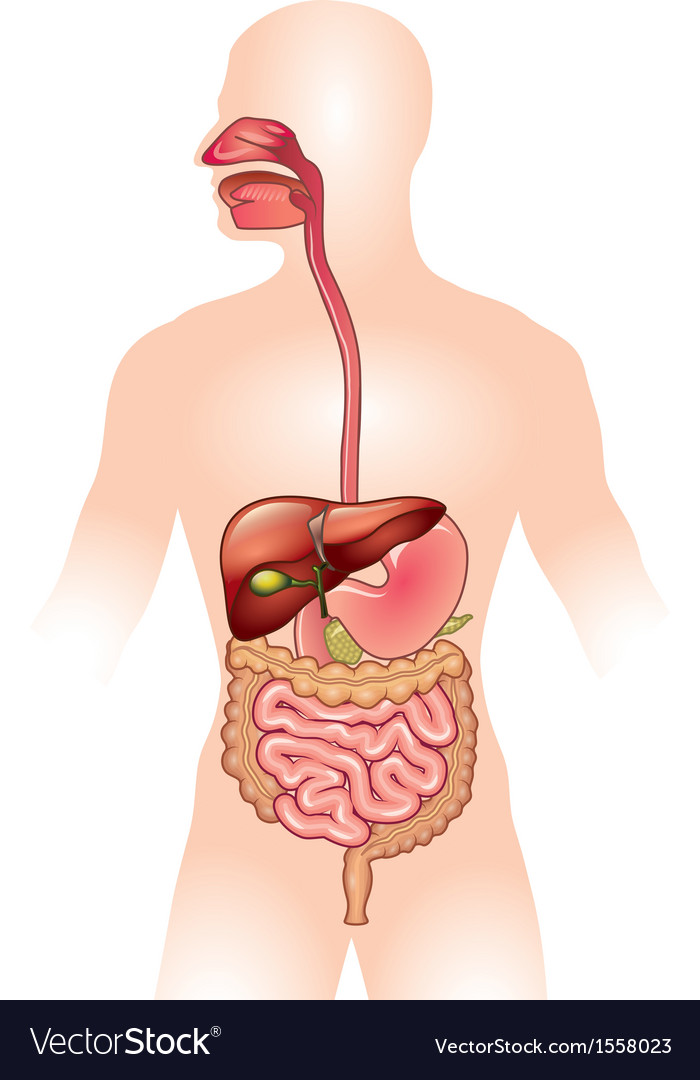 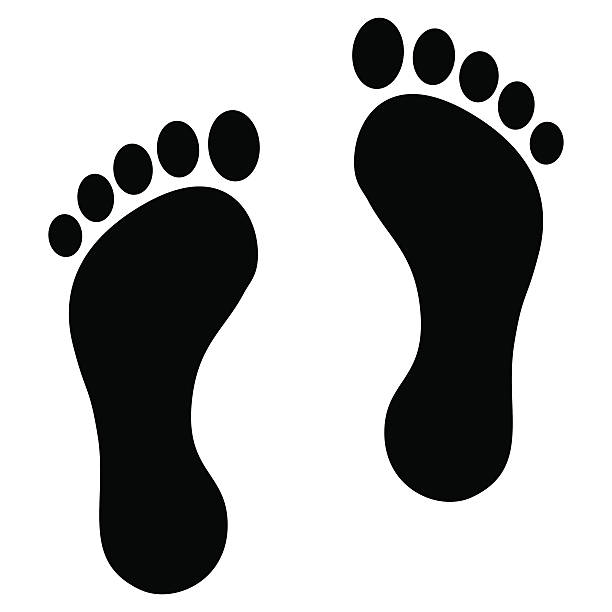 Keeping a balanced die, health impacts, the digestive system, and enzymes.
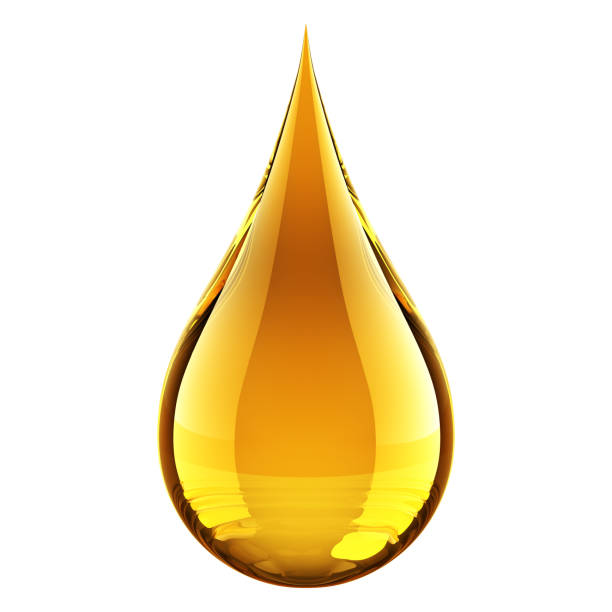 Intent: Making the world go round with learning for today, tomorrow and the future
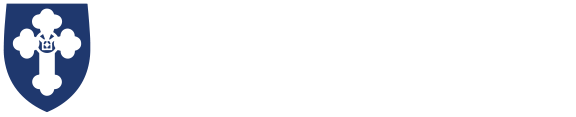 Science Year 7 Learning Journey
On to 
YEAR
8
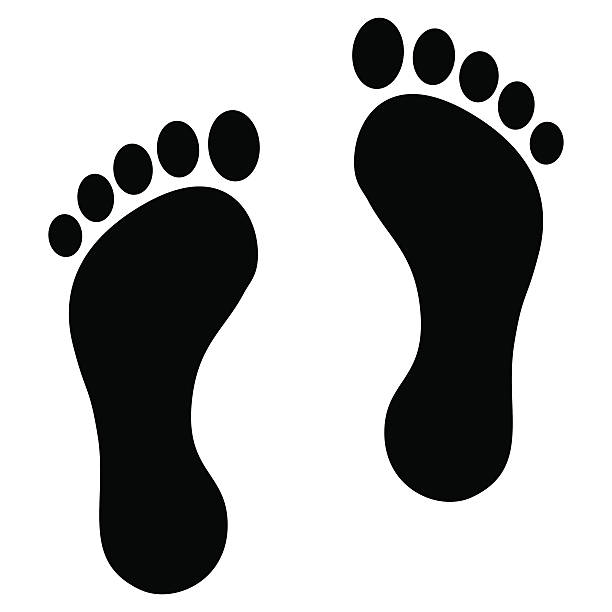 Temperature and Energy
How to use a thermometer, state changes, expansion, heat, conduction, convection and radiation.
Elements, Compounds and Mixtures
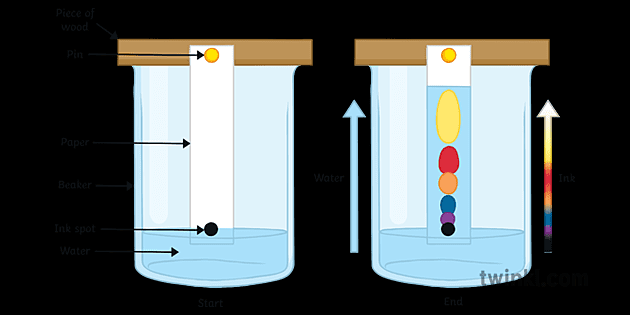 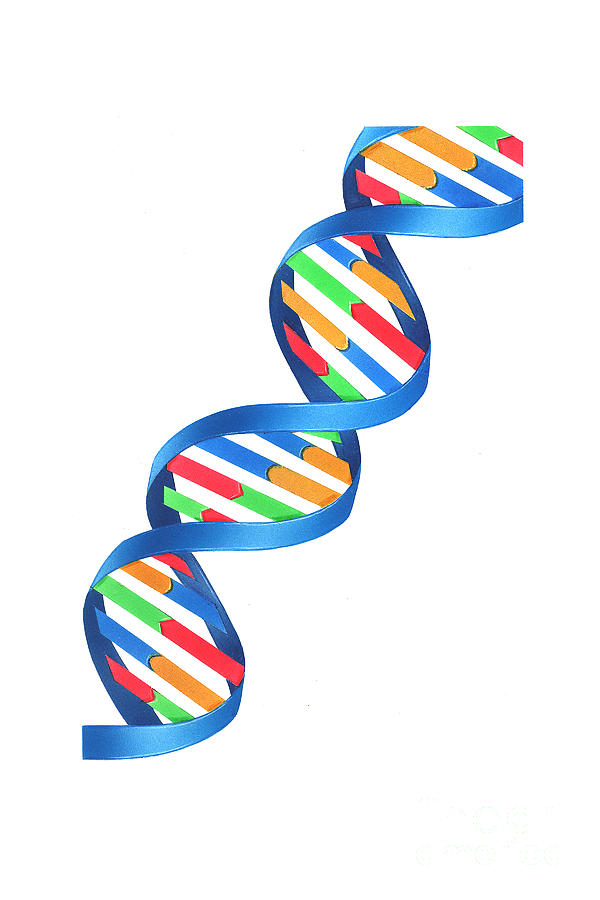 Materials and the periodic table, element symbols. How we separate mixtures.
Organism interactions, and human 
impacts, genetics introduction.
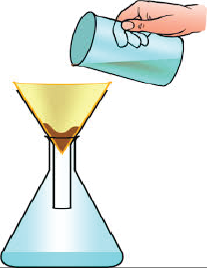 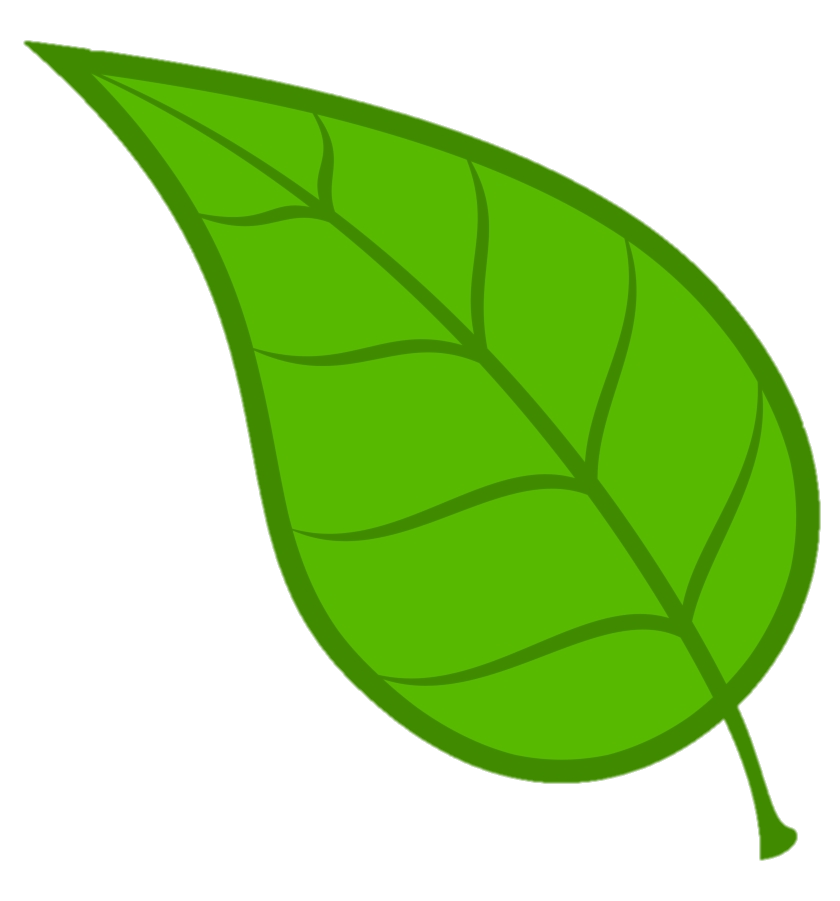 Energy and Electricity
Interdependence and Variation
Types of energy stores and how energy is transferred. Making electrical circuits, light bulbs and lighthouse challenge.
Particles and Matter
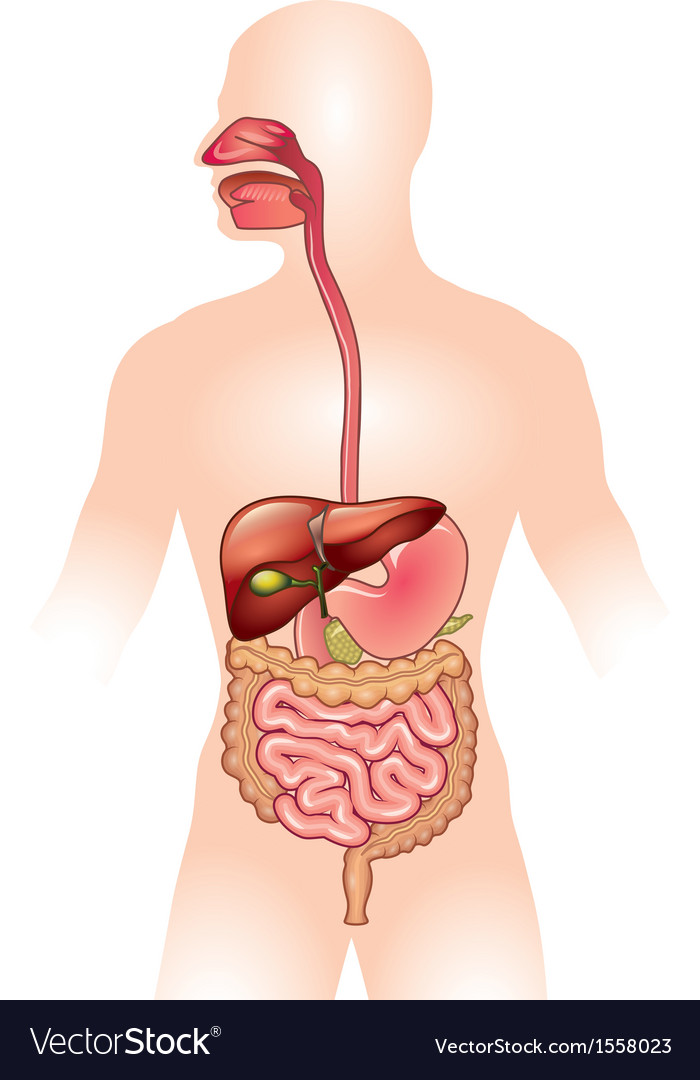 What is everything made of and how it behaves. How dissolving works.
Animals and plants, cells and organisms, viewing structures and functions.
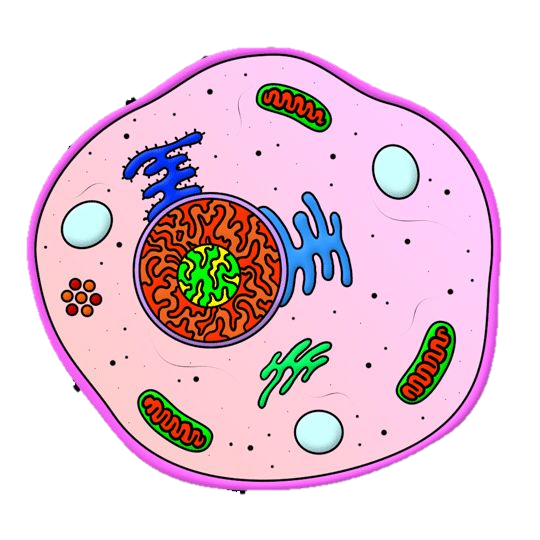 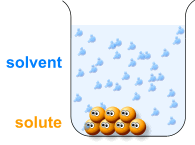 Cells and Organisation
Working Like a Scientist
Working safely, using a Bunsen, choosing variables, drawing graphs, completing experiments
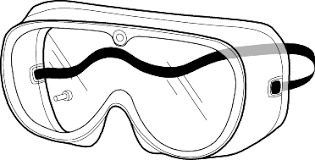 Start
YEAR
YEAR
Space, Forces, Light and Electricity
Properties of materials, The Earth
5-6
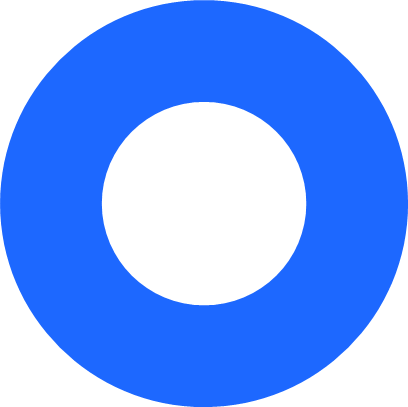 Genetics, Humans and Habitats
7
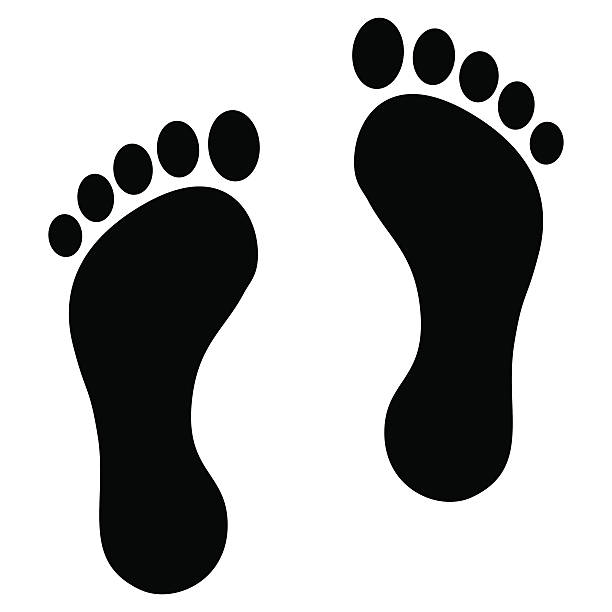 KS3 Science (whole)
Intent: Making the world go round with learning for today, tomorrow and the future
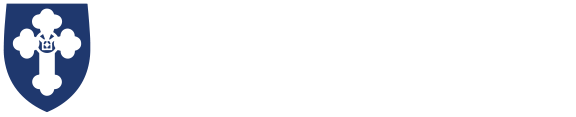 Science KS3 Learning Journey
YEAR
10
GCSE Circulation and Health
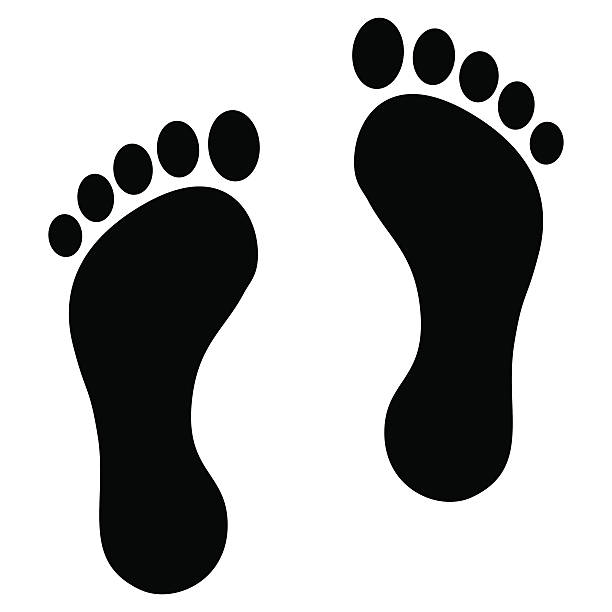 GCSE Earth’s Resources
GCSE Energy Resources
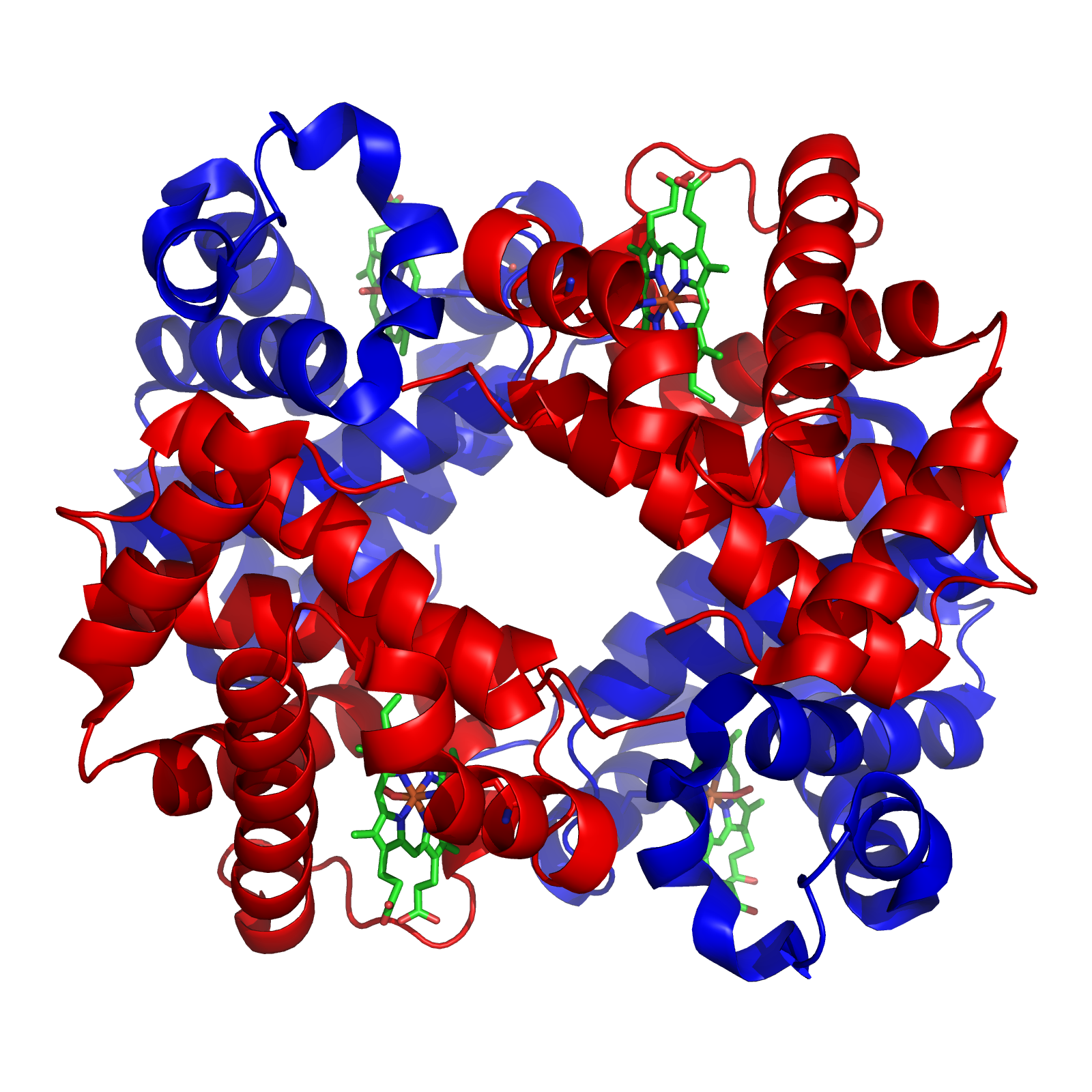 Energy usage and how it is affected by political, economic and scientific issues. Renewable and non-renewable energy sources and the advantages and disadvantages.
How chemists seek to minimise the use of limited resources such as energy and water, managing the environmental impact of human activity.
Blood and systems, non-communicable 
diseases and treatments.
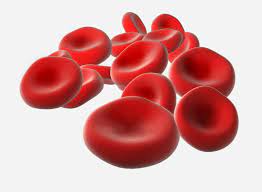 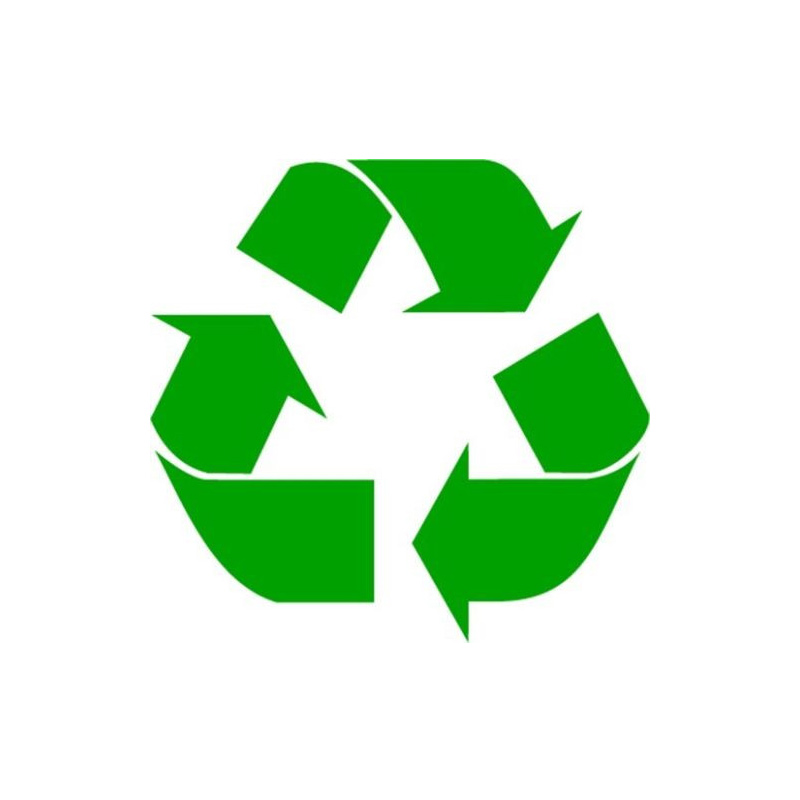 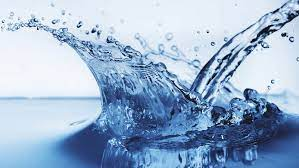 YEAR
Practical Skills
Separating Mixtures
9
Biological Processes
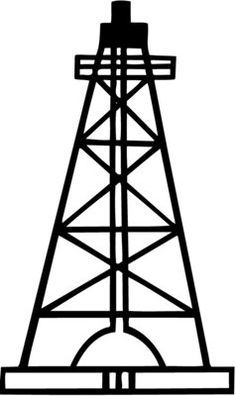 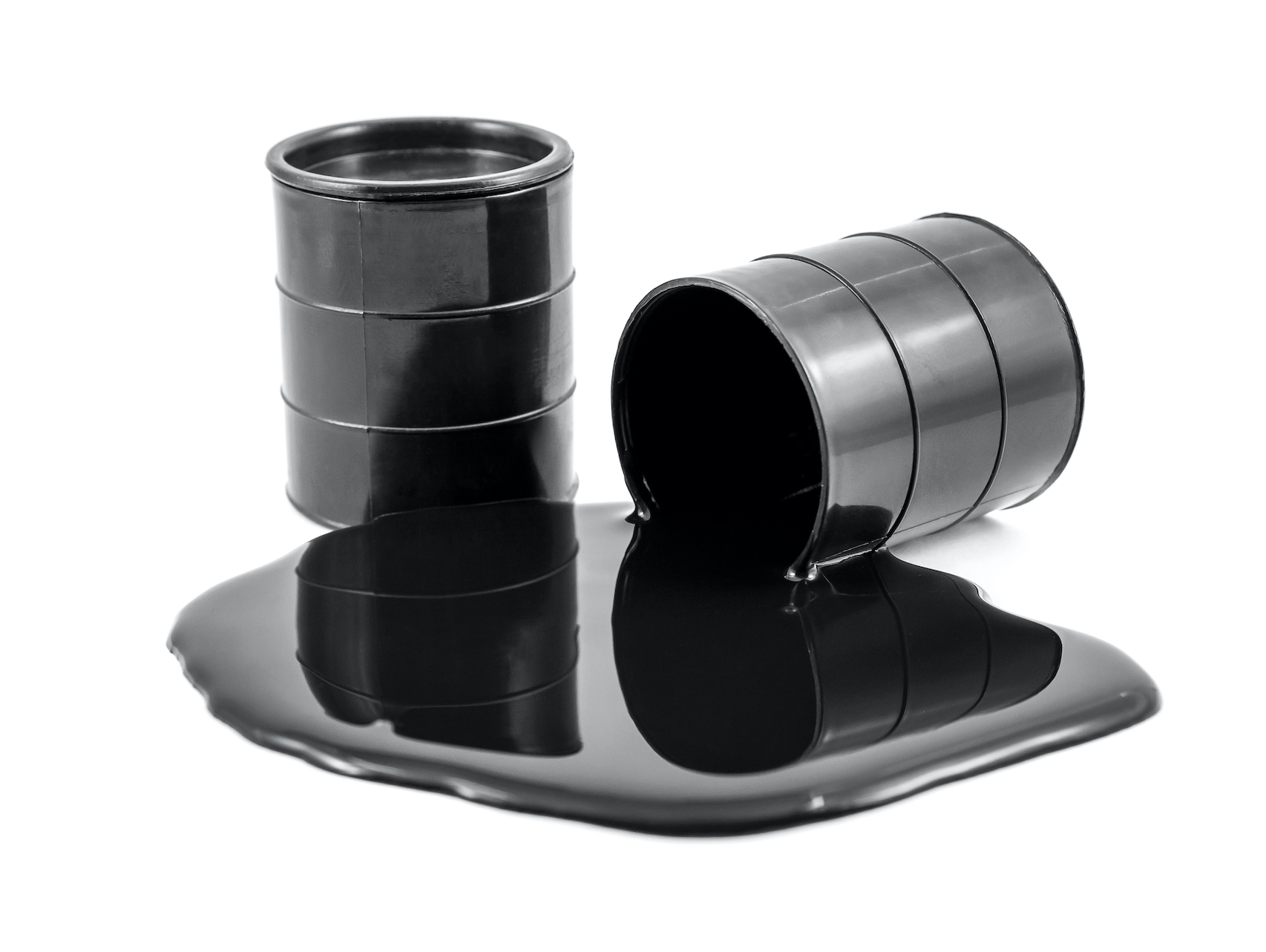 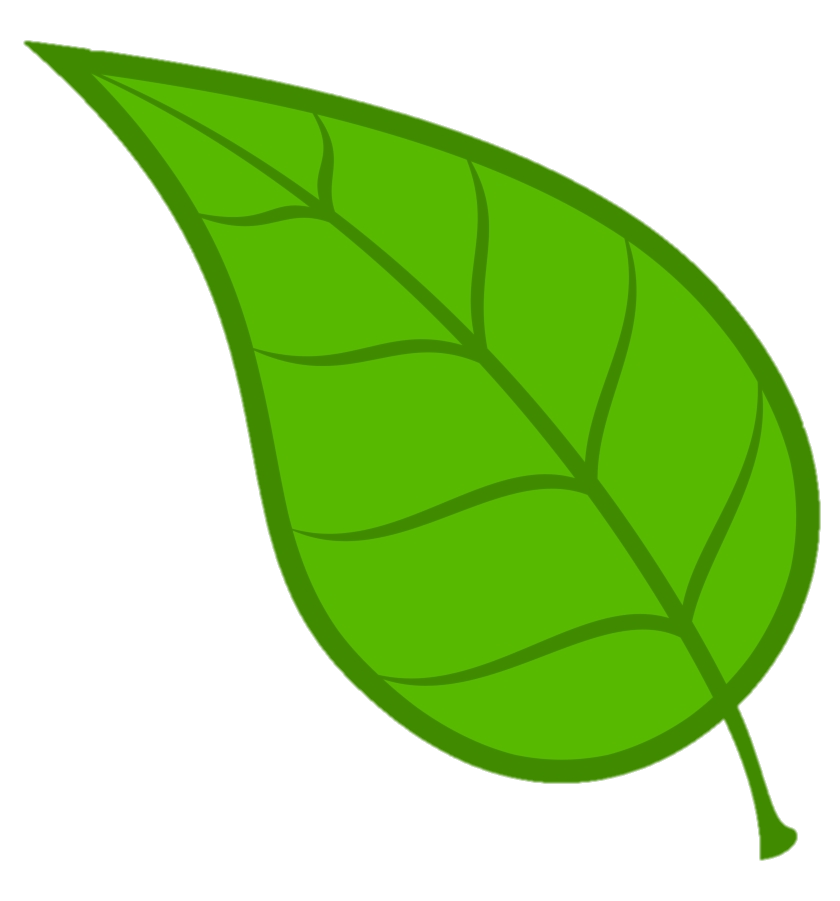 Applying different physical methods to separate different types of mixtures including an in depth look at the chemicals obtained from separating crude oil.
Photosynthesis, respiration, limiting factors, diffusion.
Understanding decimals, SI units, Graph drawing, calculating means, variables, range and resolution.
Sound, frequency, amplitude, how we hear, light, colour, reflection and refraction.
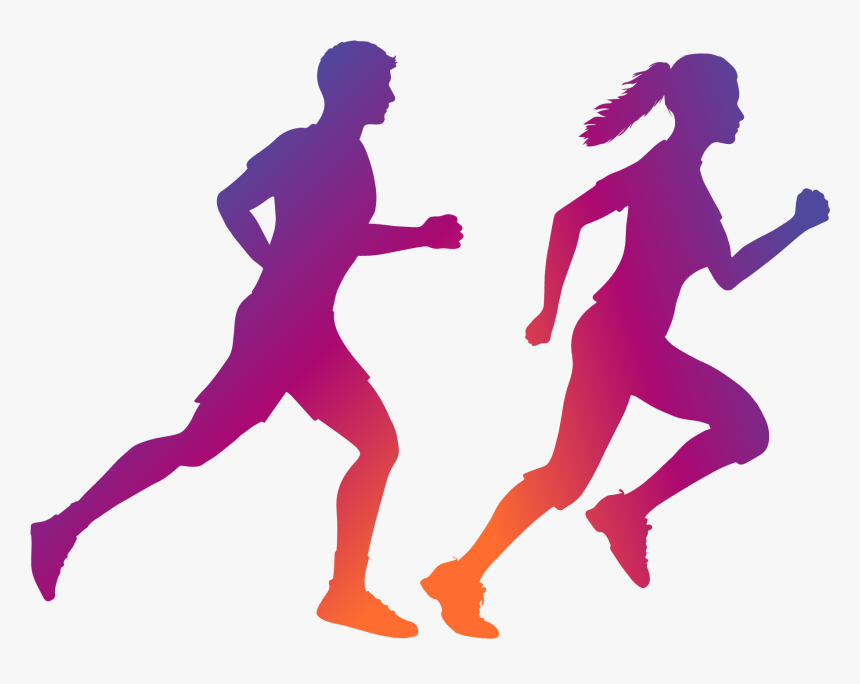 Waves
The Earth
Forces
Acids and Metals
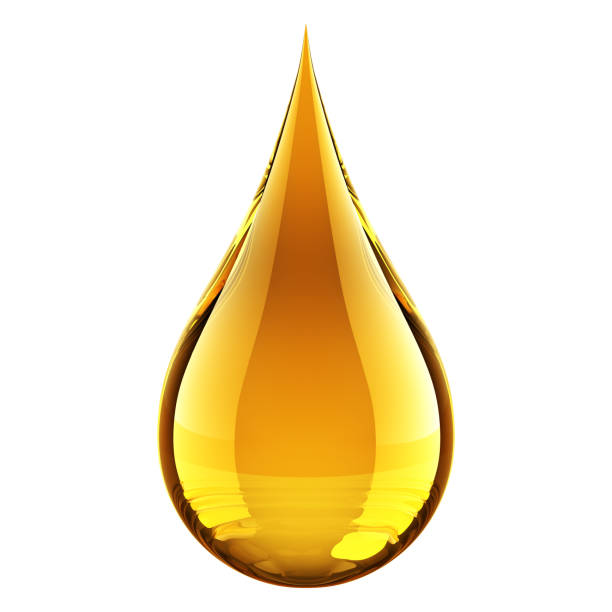 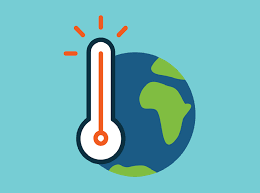 Types of forces, weight, mass, friction, resultant forces, how planes fly, magnets and making electromagnets.
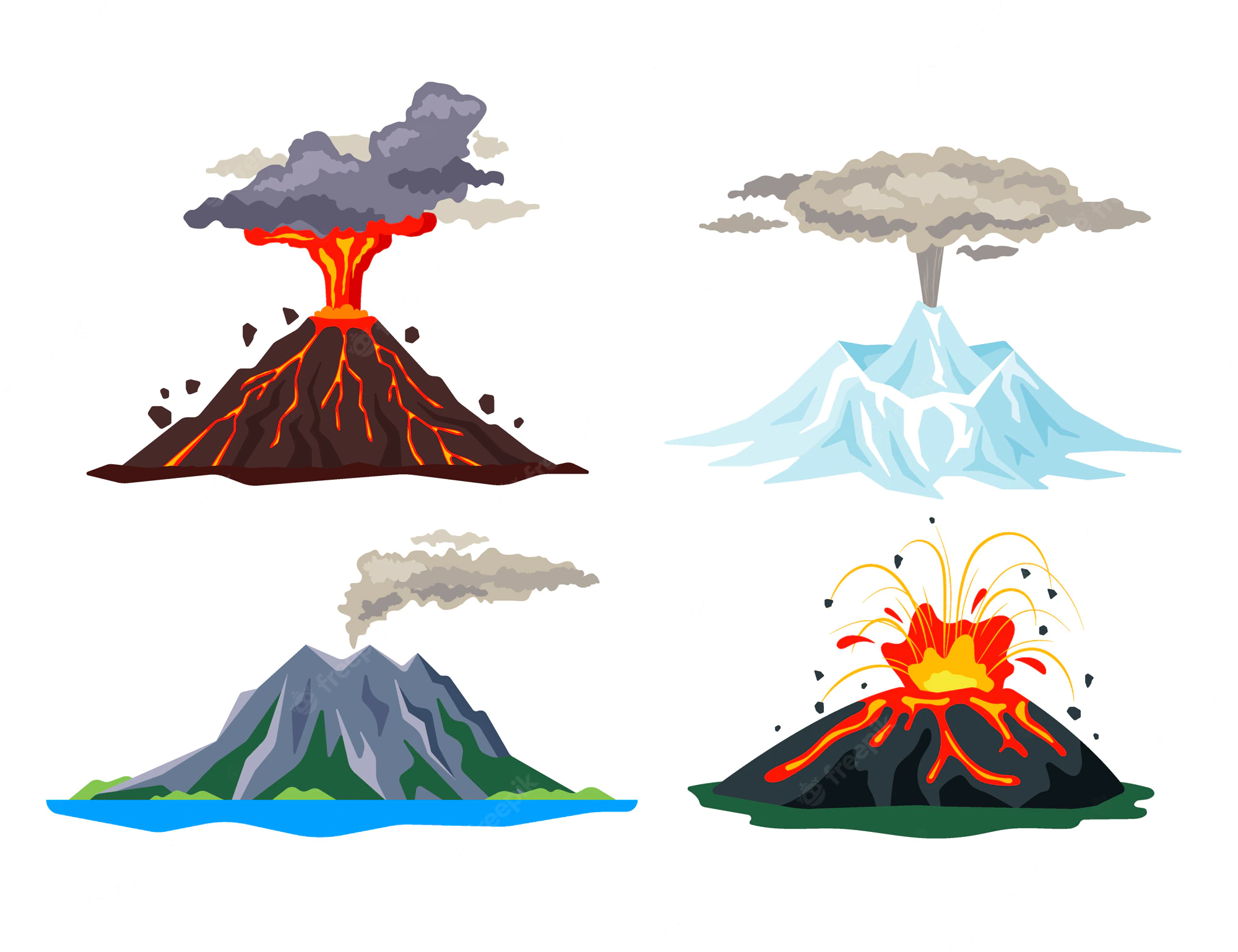 Acids and alkalis: how we identify   them, how they react and the patterns  they show.
How science and geography 
combine, how rocks and the  atmosphere develop.
Keeping a balanced die, health impacts, the digestive system, and enzymes.
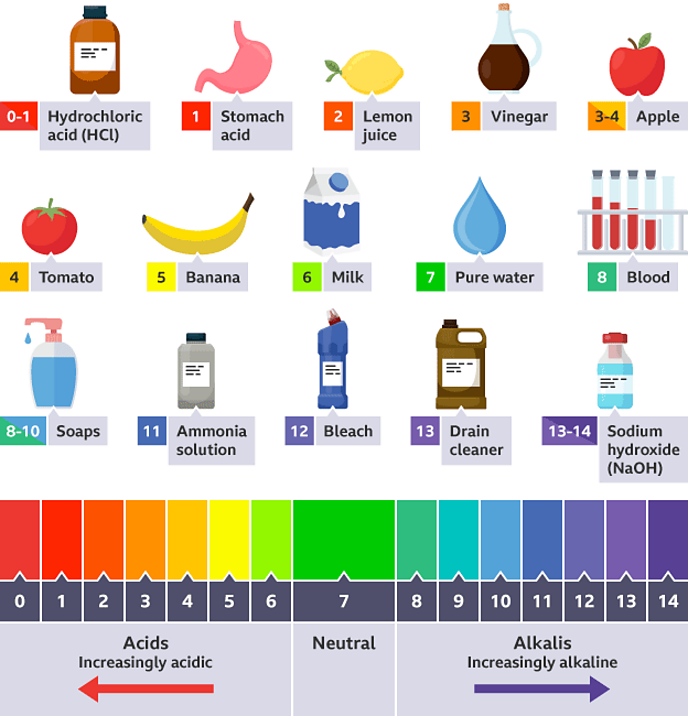 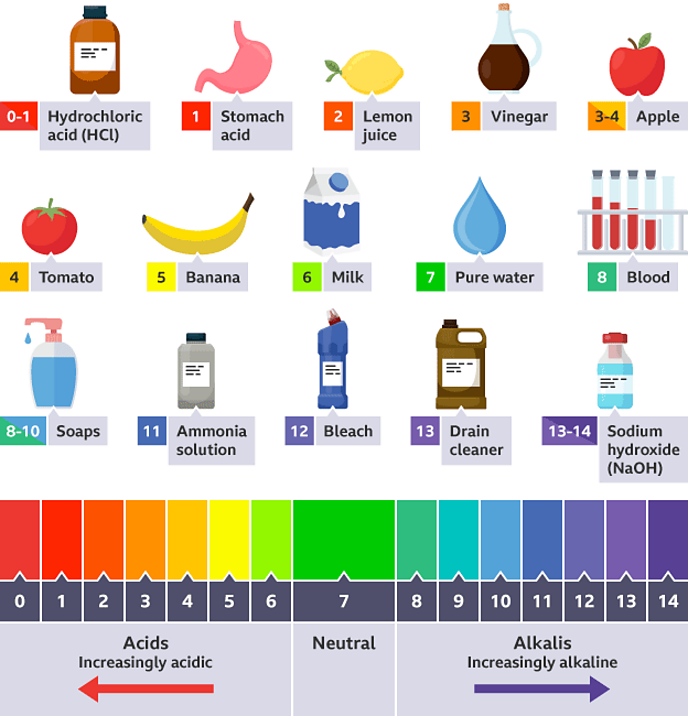 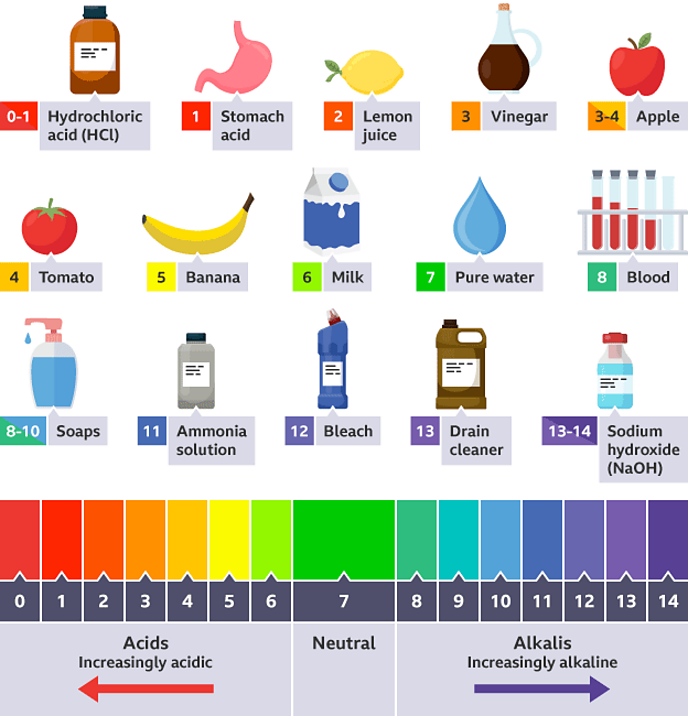 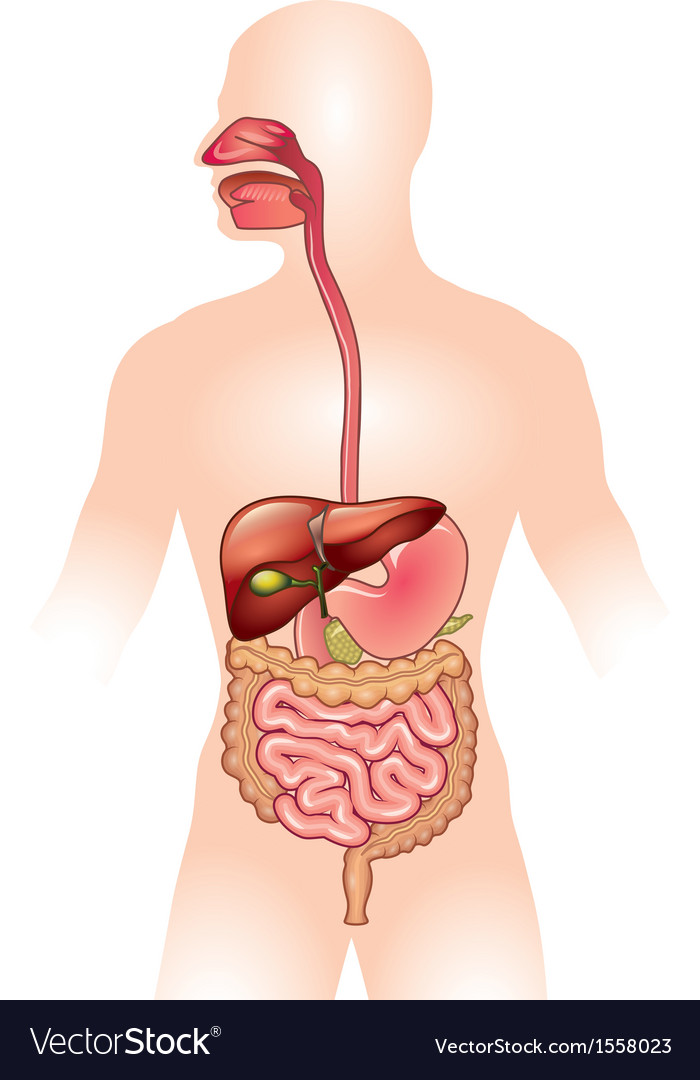 Chemical Reactions
DNA and Evolution
Reproduction
Nutrition
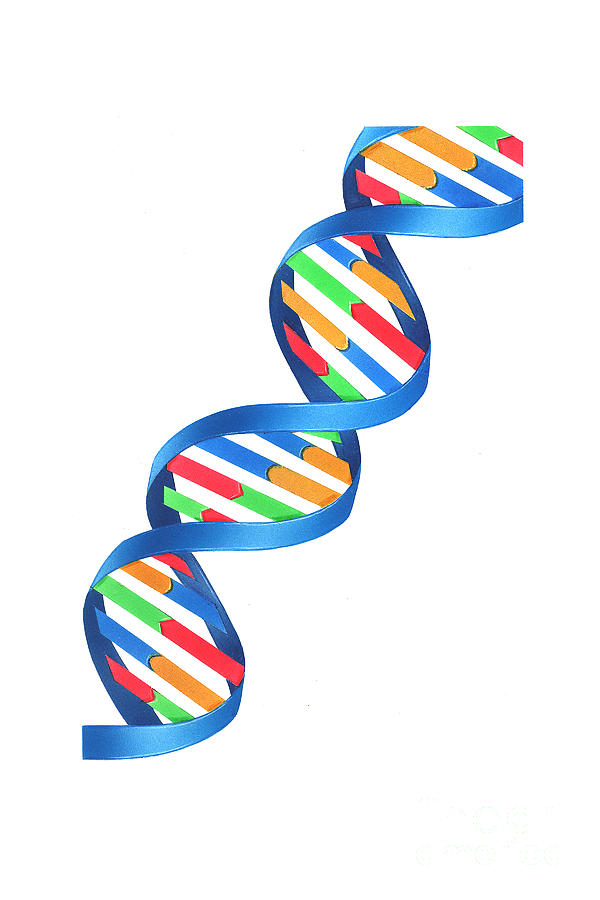 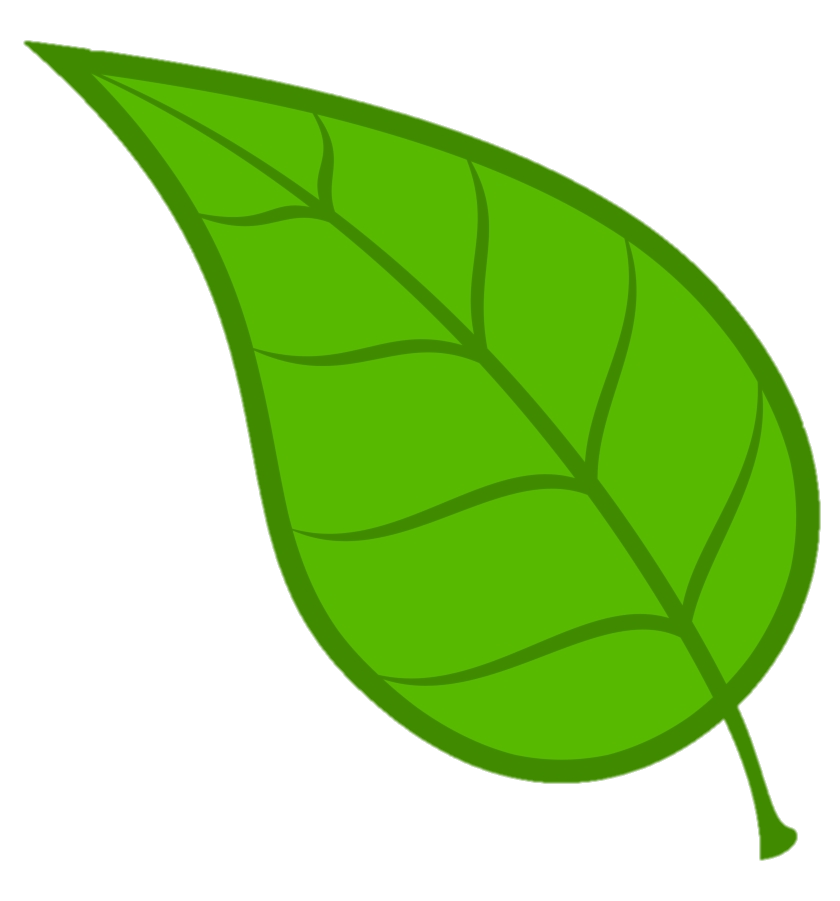 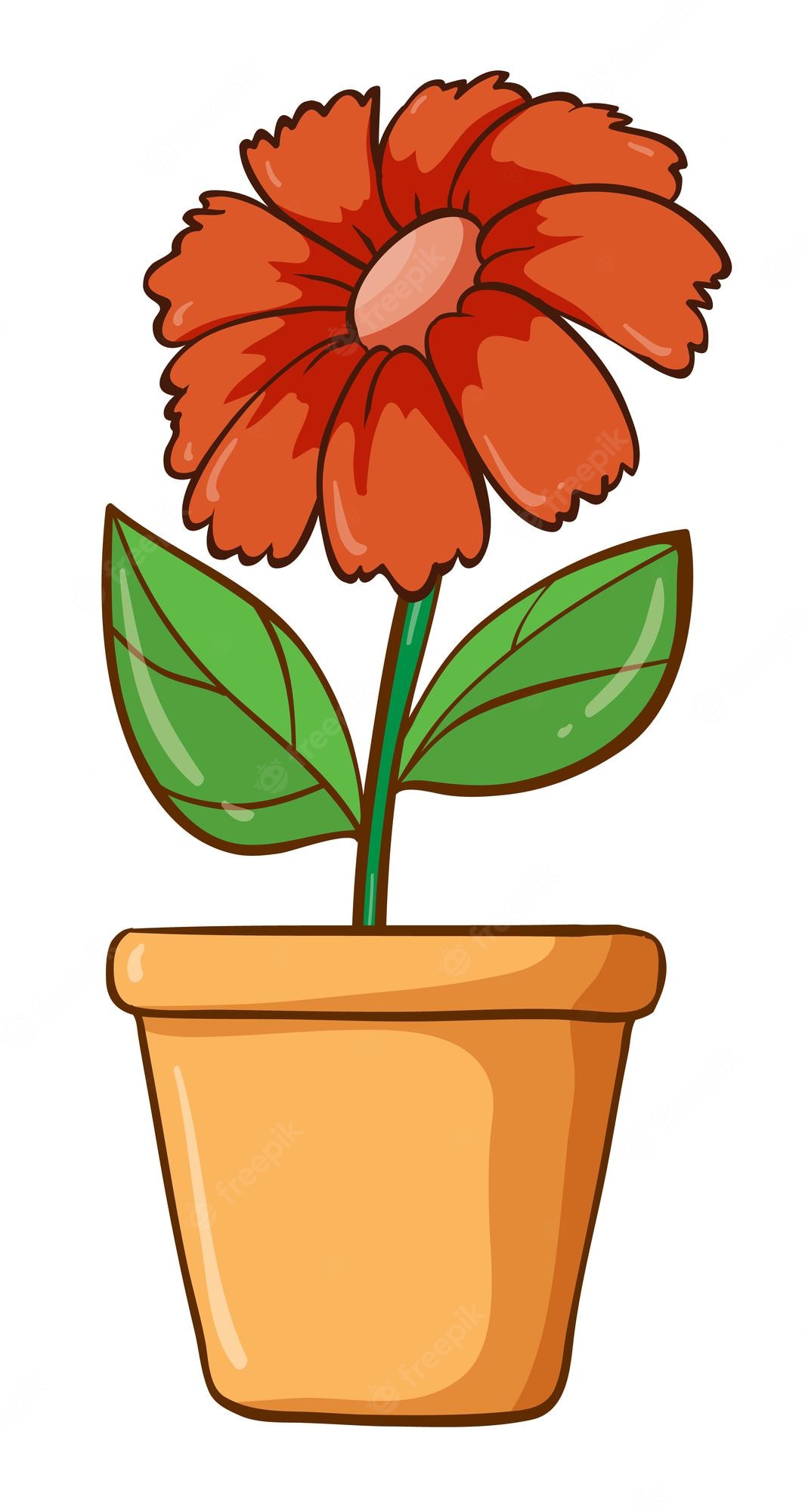 Different types of reactions and how we write them as equations.
Genetics, inheritance, mutations, natural selection, evolution, evidence and fossils.
Pollination, fertilisation, seed dispersal, female and male human reproduction.
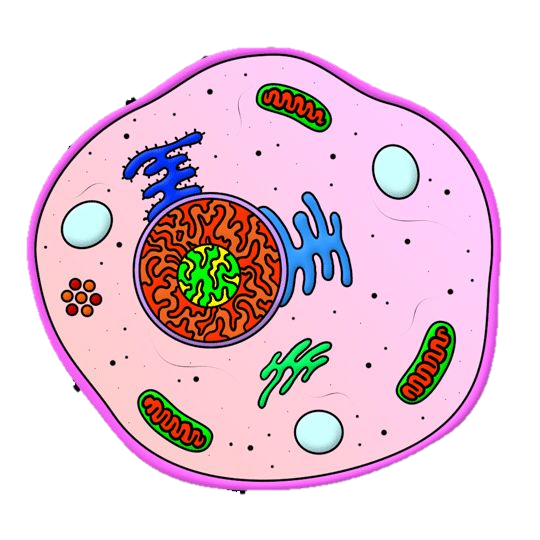 YEAR
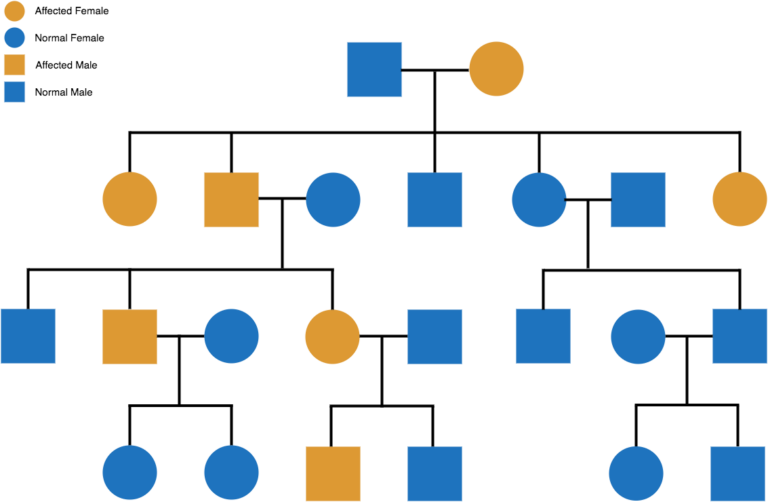 8
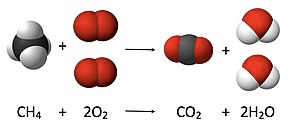 Elements, Compounds and Mixtures
Energy and Electricity
Temperature and Energy
Particles and Matter
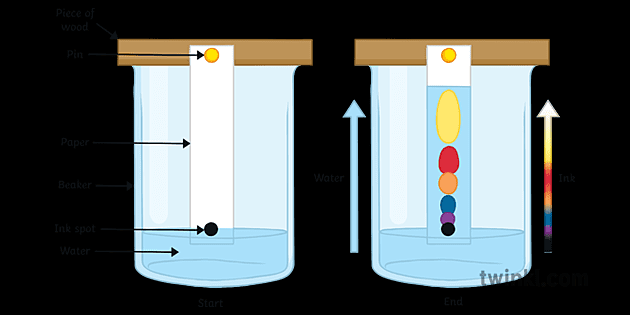 How to use a thermometer, state changes, expansion, heat, conduction, convection and radiation.
Materials and the periodic table, element symbols. How we separate mixtures.
Types of energy stores and how its transferred. Making electrical circuits, light bulbs and lighthouse challenge.
What is everything made of and how        it behaves. How dissolving works.
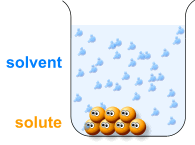 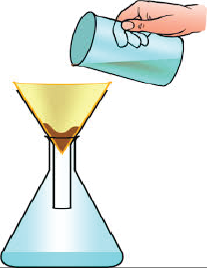 YEAR
7
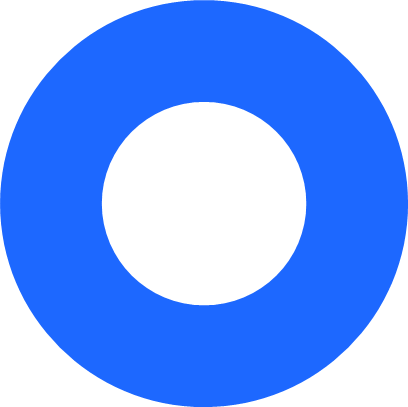 Working Like a Scientist
Interdependence and Variation
Cells and Organisation
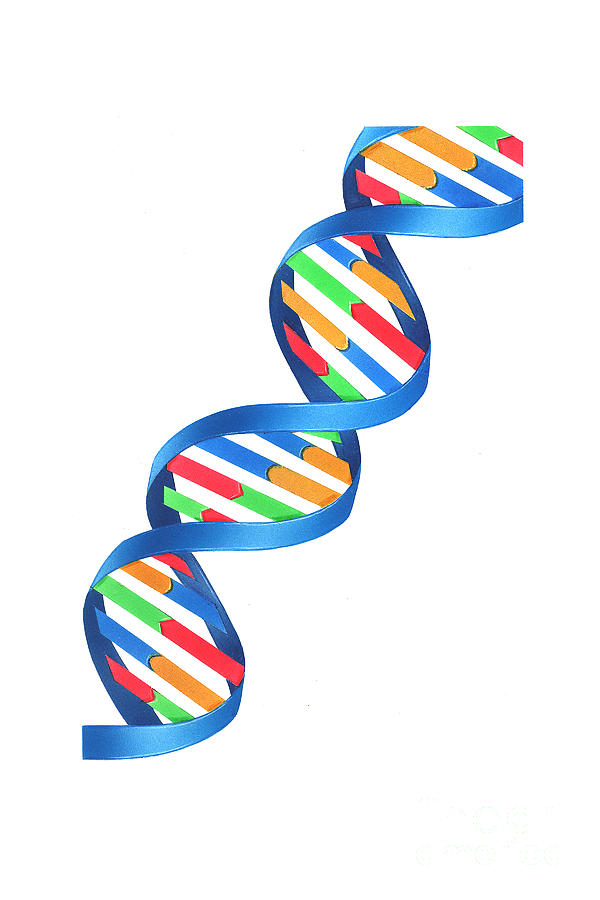 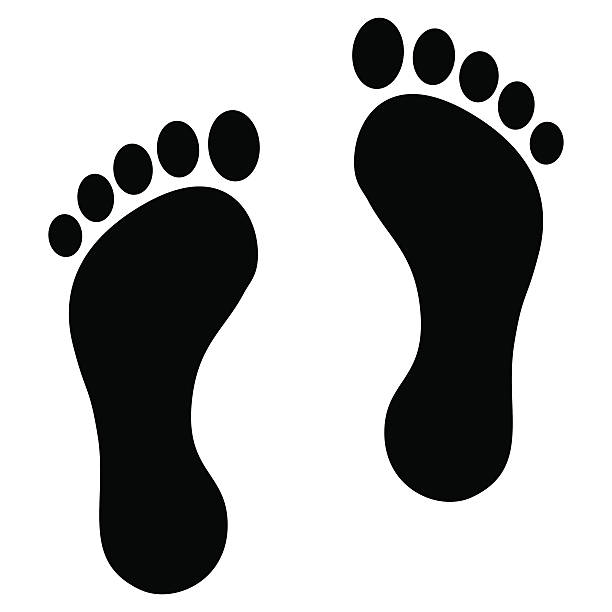 Organism interactions, and human impacts, genetics introduction.
Animals and plants, cells and organisms, viewing structures and functions.
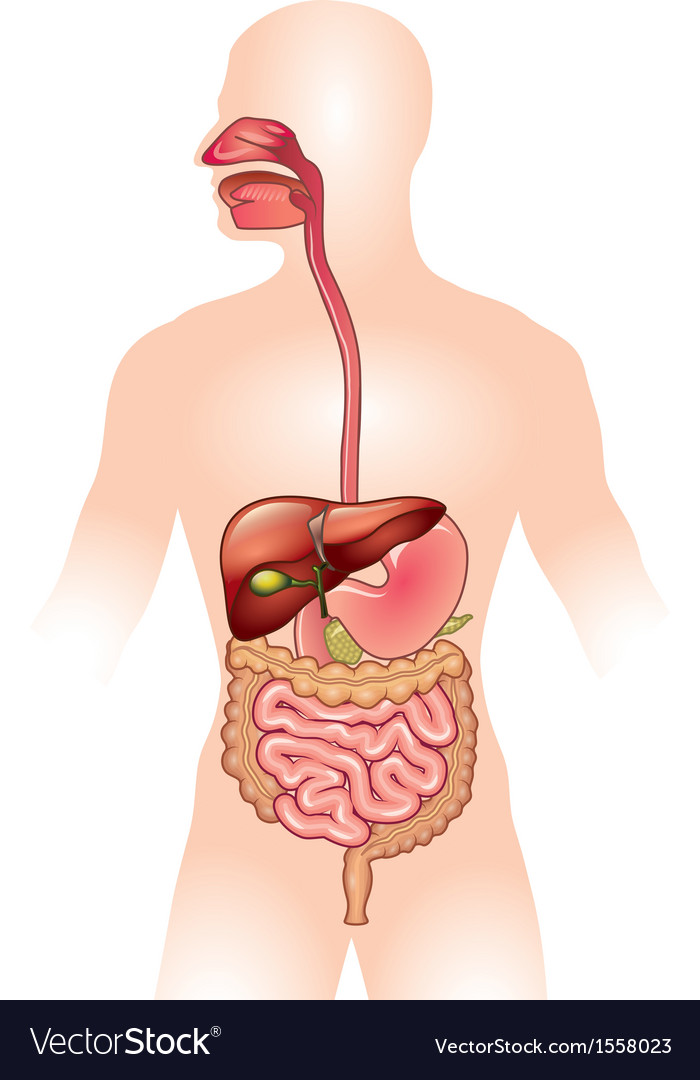 Working safely, using a Bunsen, choosing variables, drawing graphs, completing experiments
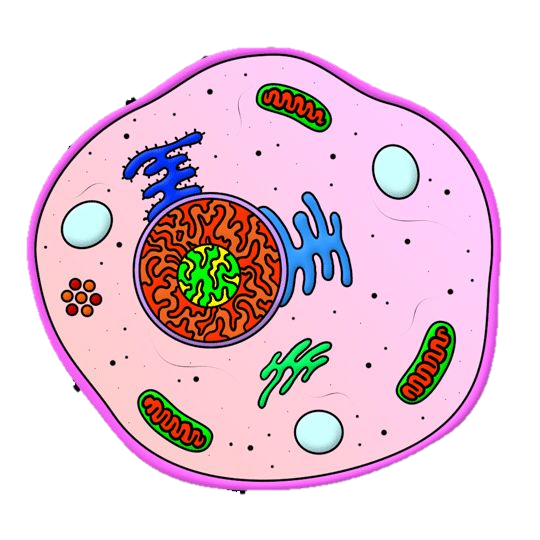 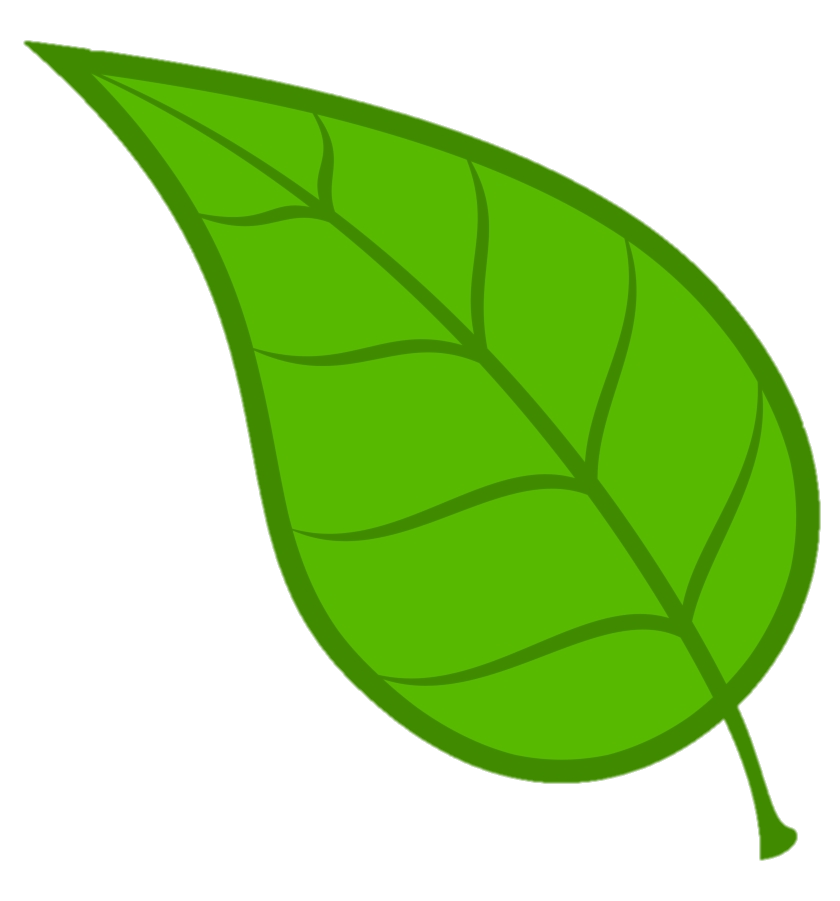 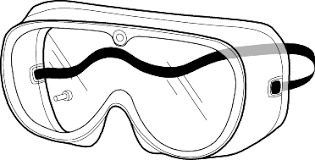 KS4 Sciences 
(separated by course)
Intent: Understanding the natural world today, so we can develop new ideas for the future.
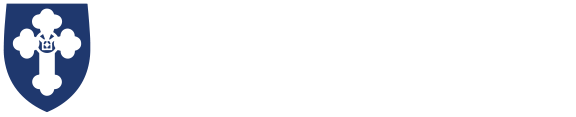 Separate Physics KS4 Learning Journey
YEAR
12
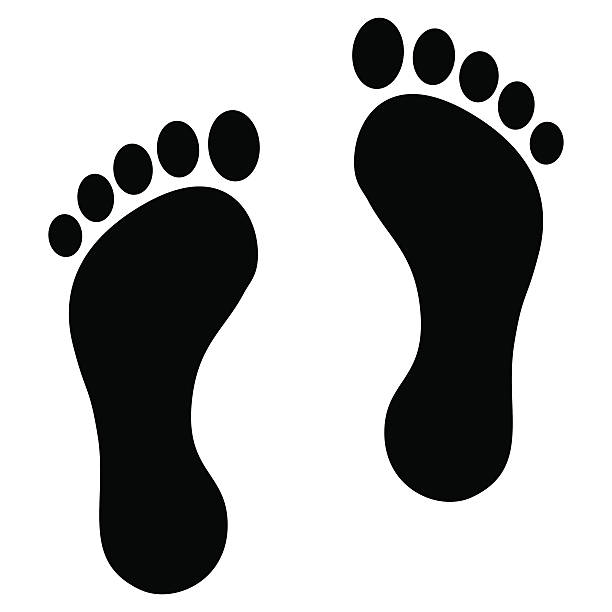 GCSE Electromagnetism
GCSE Space
Formation solar system, star life cycle, orbit and satellites; red shift and dark matter.
How magnets work, motor effect, magnetic fields, generators, transformers.
GCSE Waves
GCSE Pressure
Wave types, wave properties, EM spectrum; its uses and dangers. Reflection, refraction, seismic waves and ultra-sound.
Surface pressure, atmospheric pressure, fluid pressure, work on a gas.
GCSE Motion
YEAR
11
GCSE Forces
GCSE Radiation
Motion graphs, acceleration, SUVAT, terminal velocity, momentum, car safety.
Atoms, isotopes, types of radiation, fission, fusion, half-life and radiation uses.
Vectors, scalars, weight mass, resultant forces, resolving forces, moments and gears.
GCSE Electricity
GCSE Particles
Solids, liquids and gases. State changes, density, specific heat capacity, latent heat and insulation
Circuit symbols, charge, current, voltage, resistance, power, circuit types and domestic electricity.
YEAR
10
GCSE Energy
Energy stores, energy transfers, calculating energy changes, power and efficiency.
GCSE Energy Resources
YEAR
9
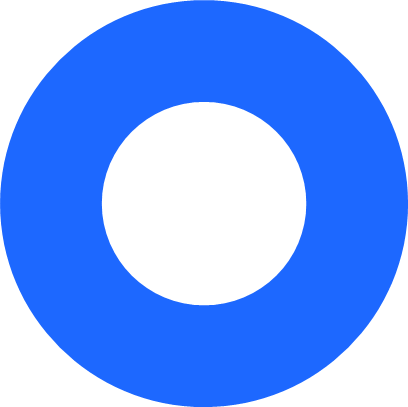 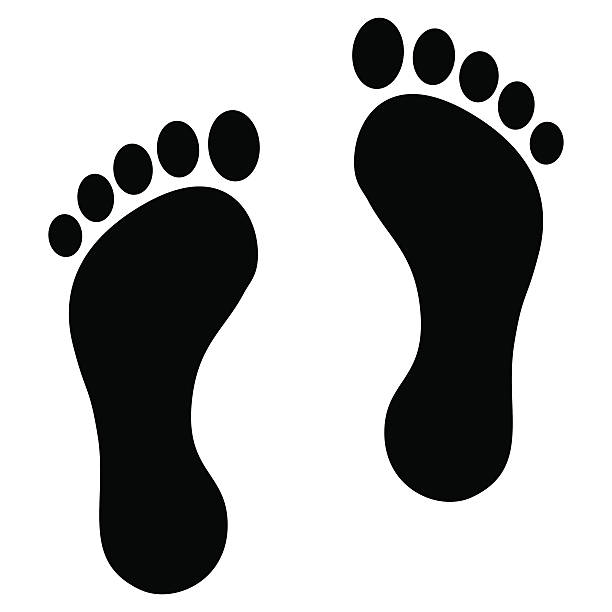 Energy usage and how it is affected by political, economic and scientific issues. The environmental impact of using energy, how renewable and non-renewable energy sources and the advantages and disadvantages of using them.
Intent: All life on Earth shares a fundamental goal; to learn, survive and thrive.
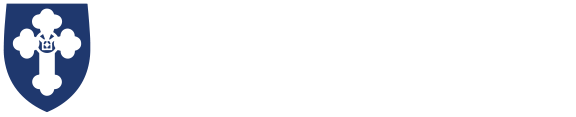 Separate Biology KS4 Learning Journey
YEAR
12
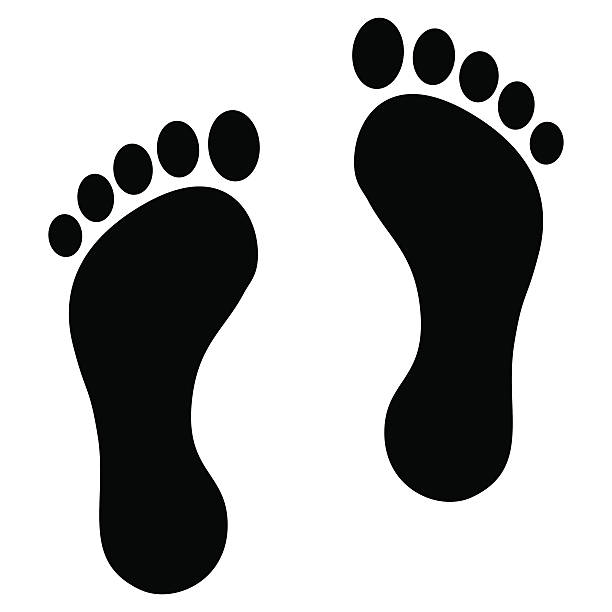 GCSE Ecology
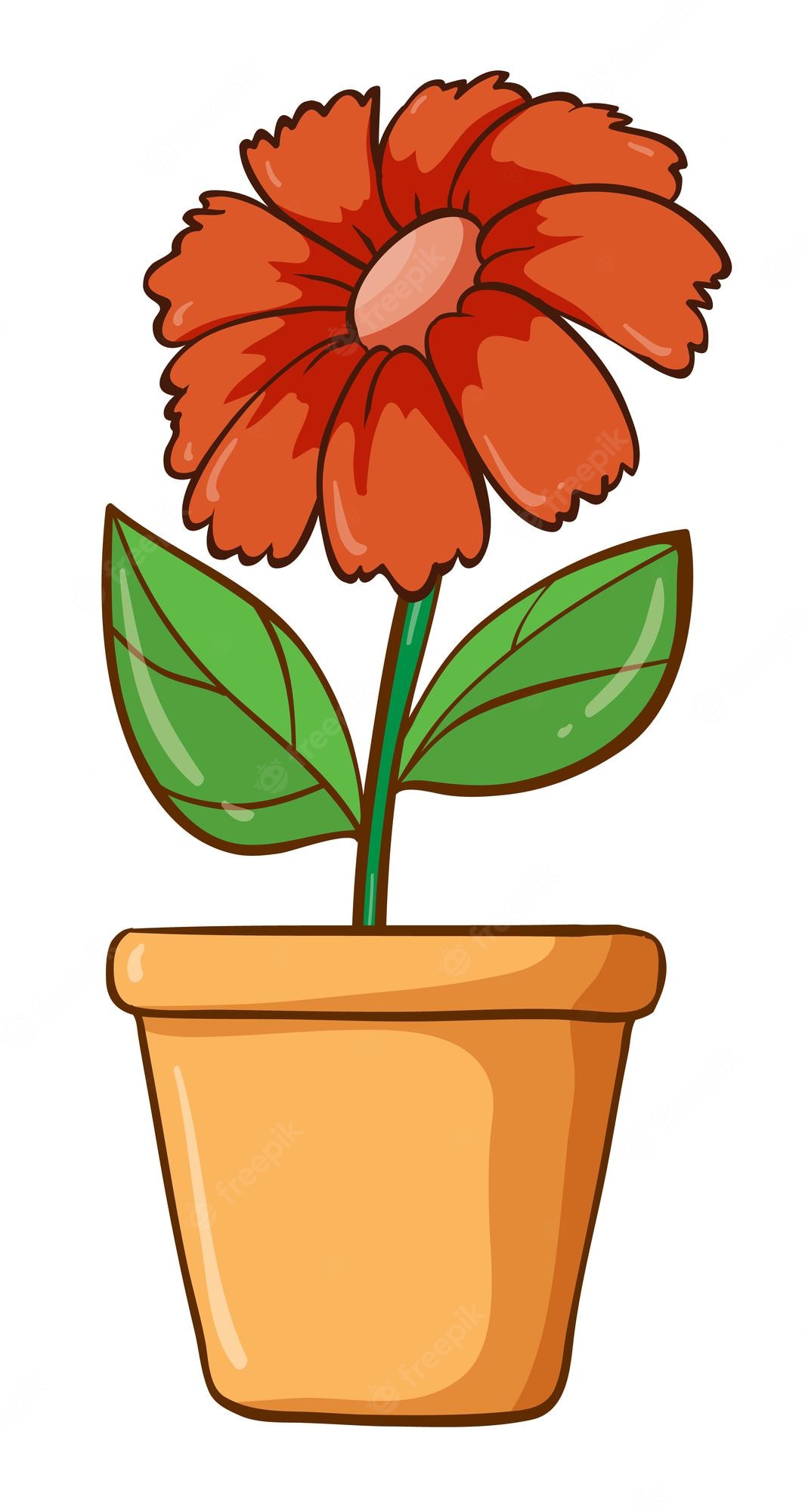 Ecosystems, materials and cycling, animal and plant interactions, abiotic and biotic factors. Sustainability, and threats to biodiversity.
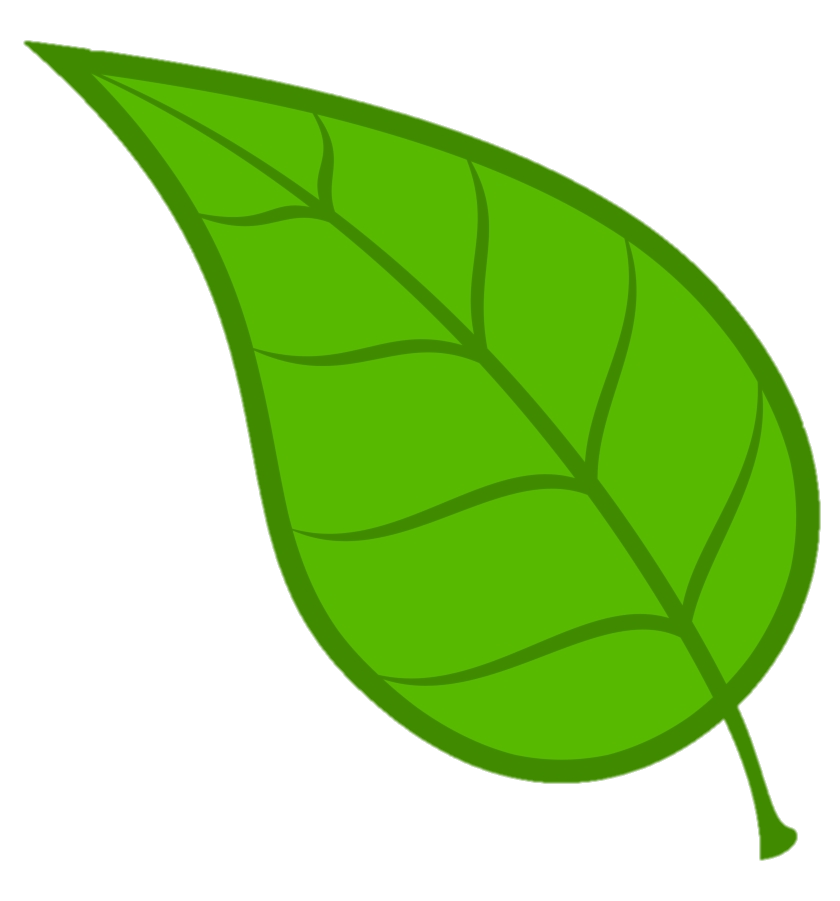 GCSE Genetics and Inheritance
YEAR
11
GCSE Homeostasis
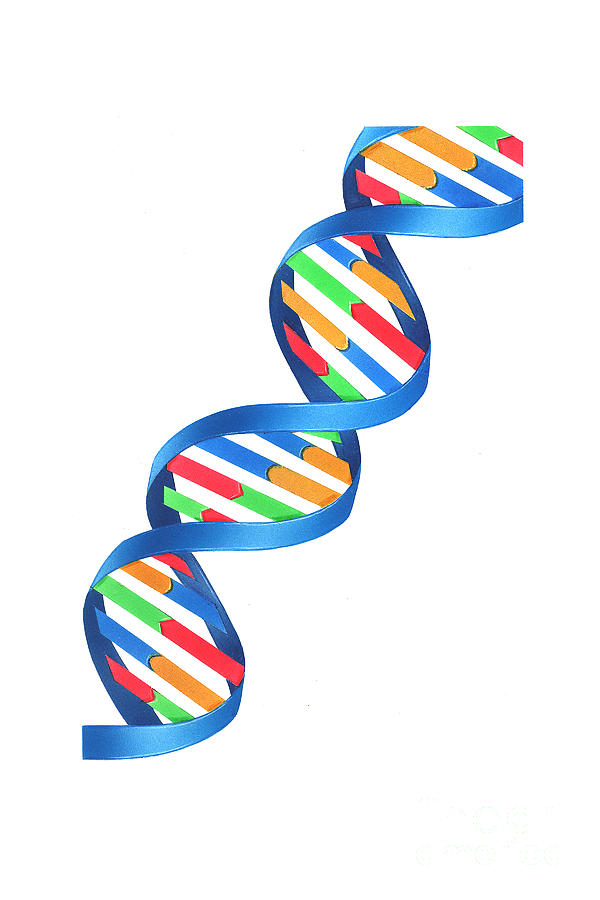 Meiosis and mitosis, cellular DNA and its function, genetic inheritance and disorders, evolution and speciation, gene technologies.
Interpreting stimulus and co-ordinating responses within the nervous and endocrine system, reproduction, contraception and fertility,
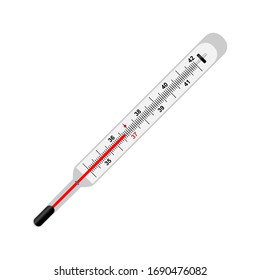 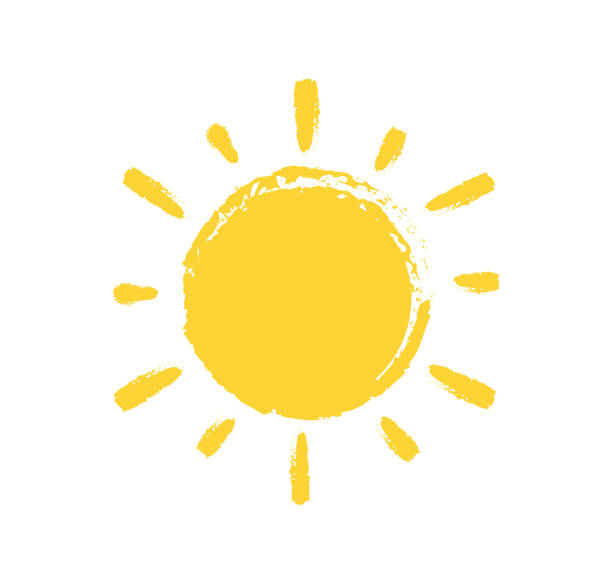 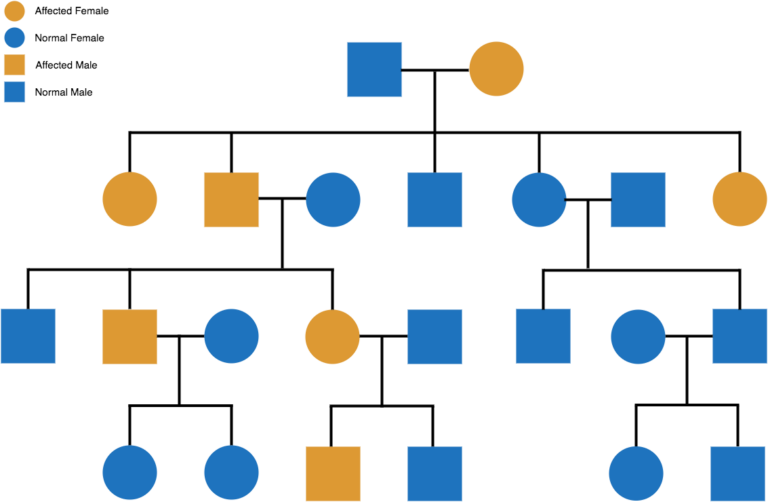 GCSE Bioenergetics and Plants
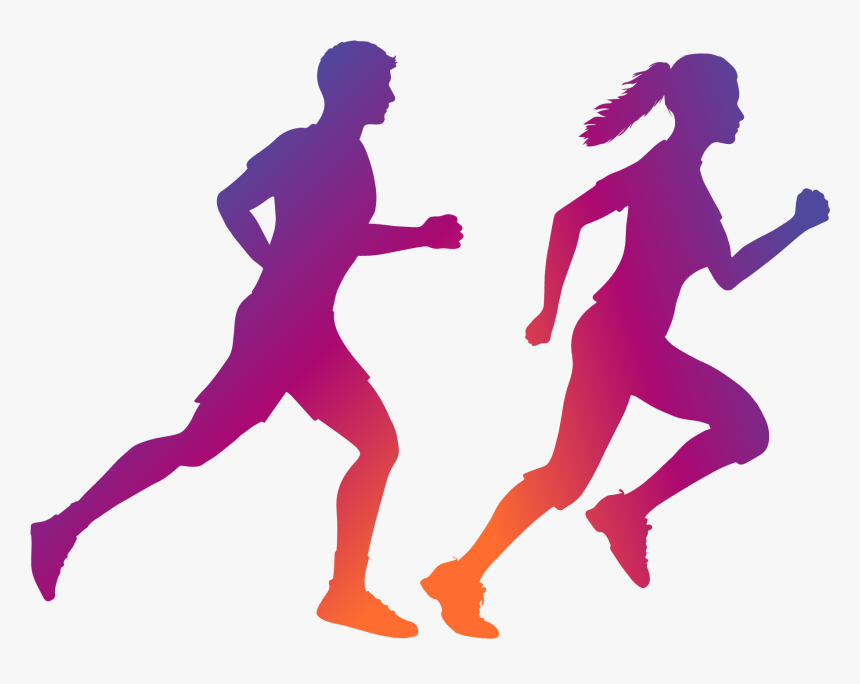 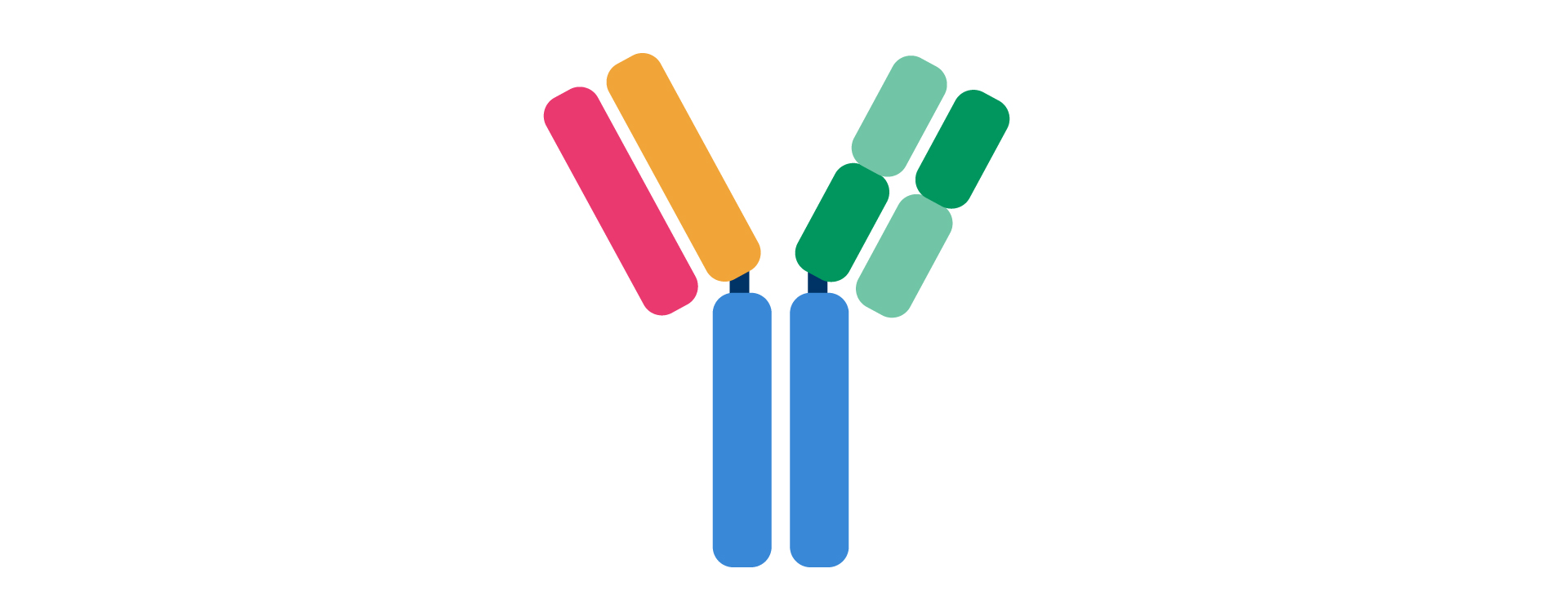 Pathogens are microorganisms causing infectious disease, treatment and prevention, vaccinations and drug trials. In humans and plants.
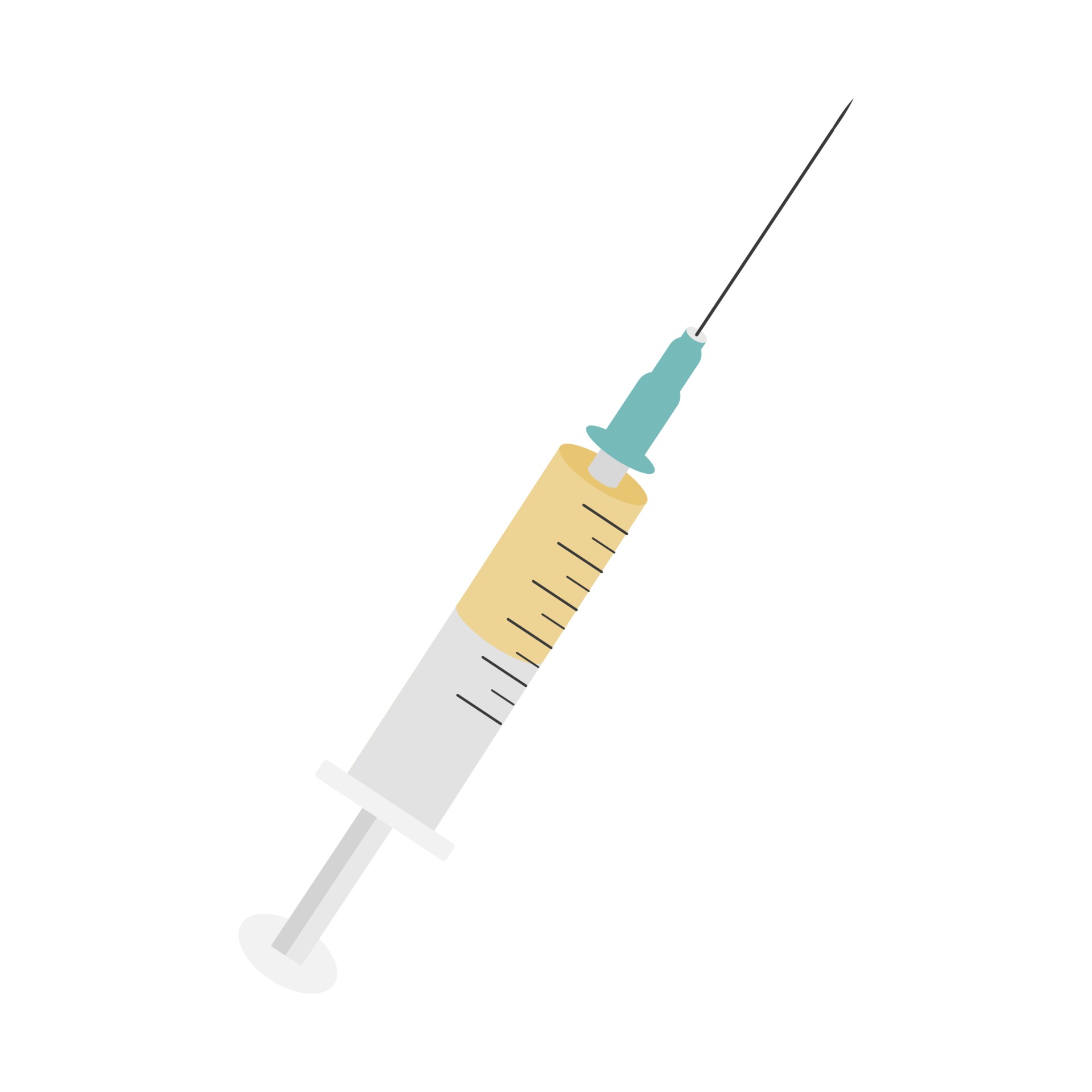 Plant tissues, organs and systems, photosynthesis and respiration, 
rates, exercise and metabolism.
Transpiration and translocation.
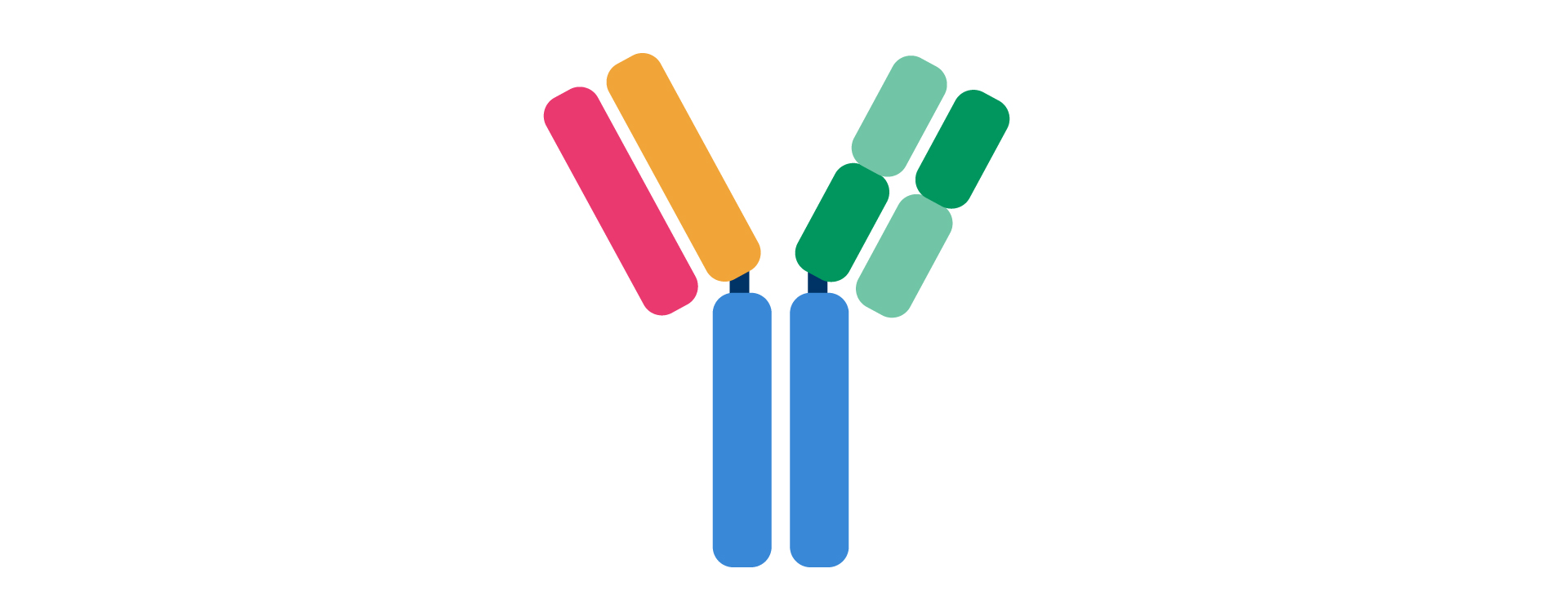 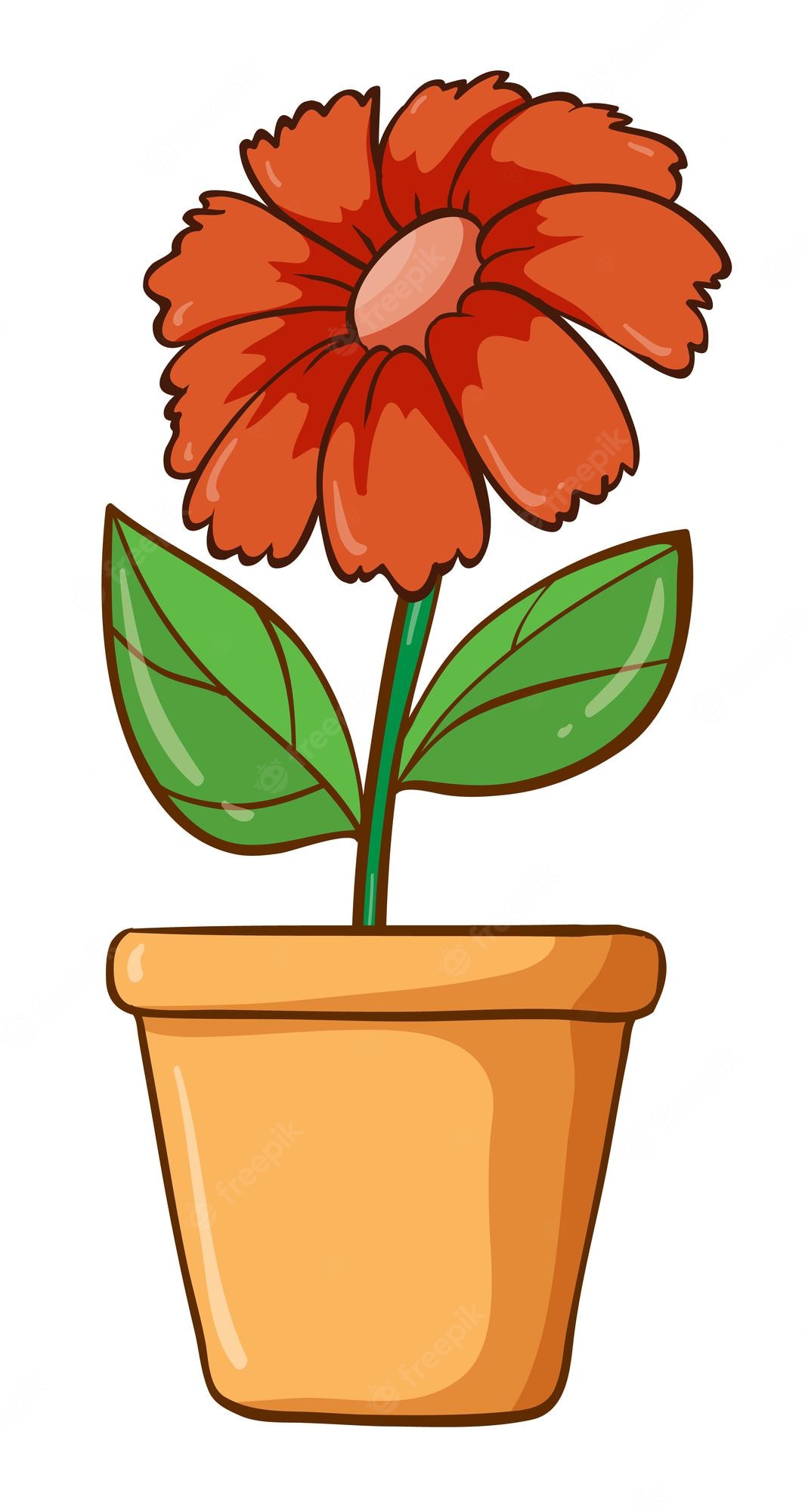 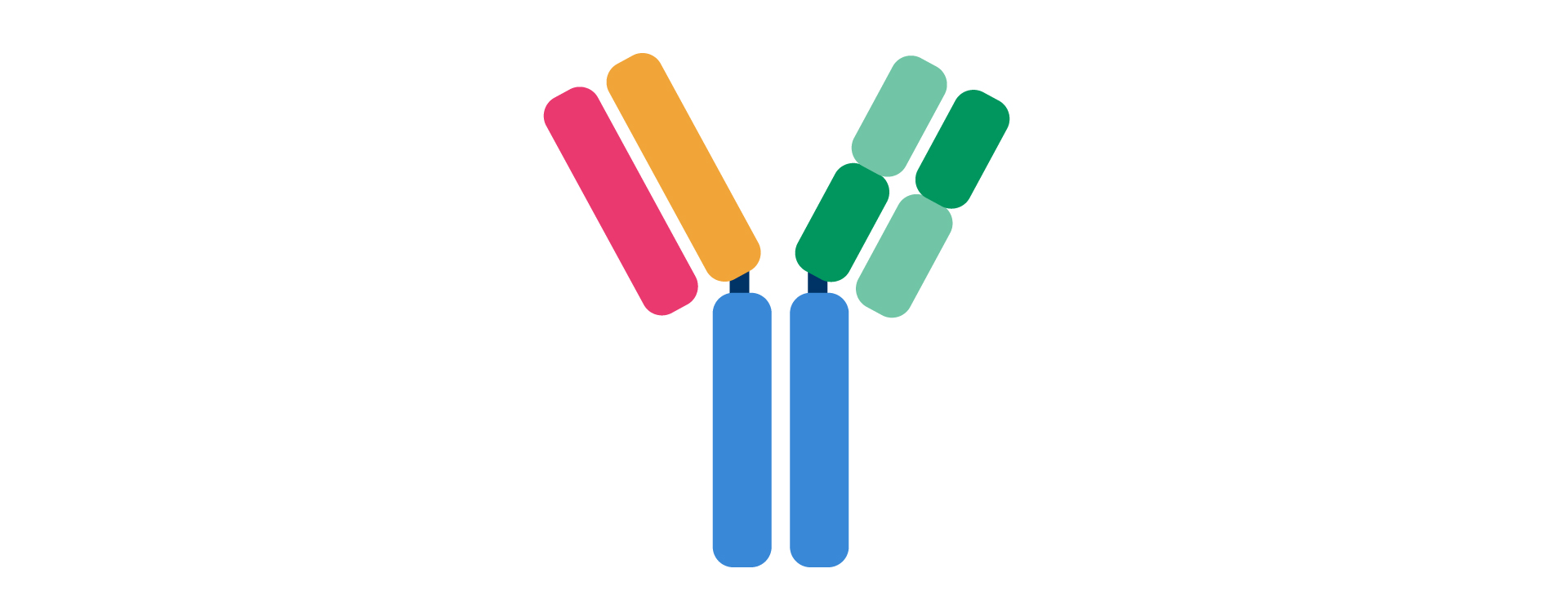 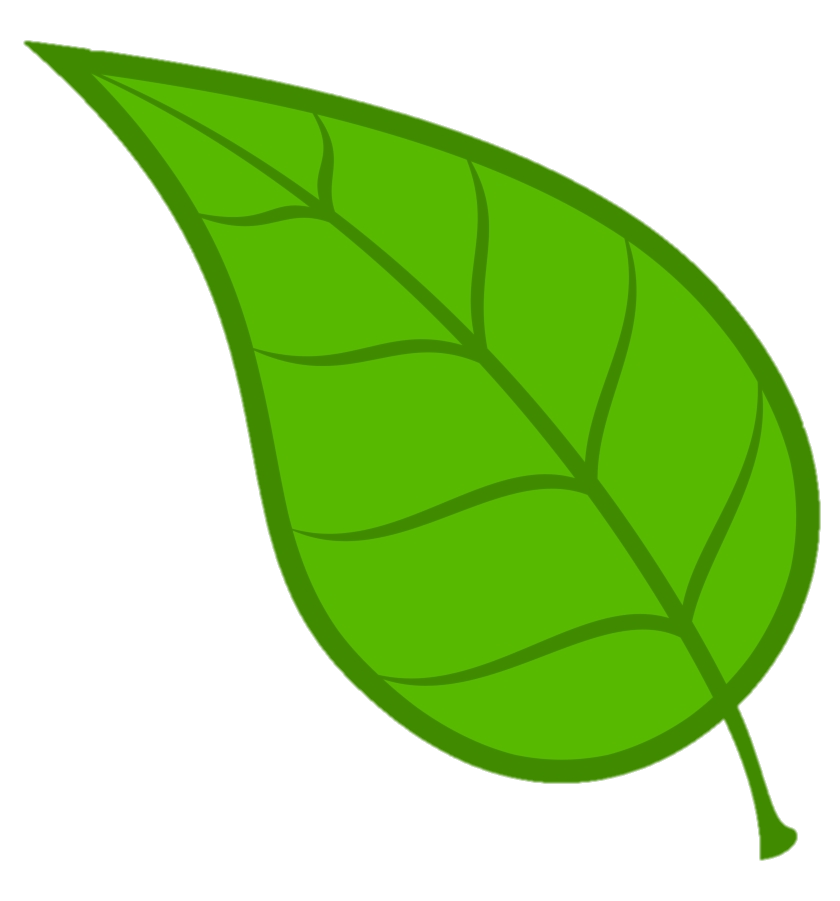 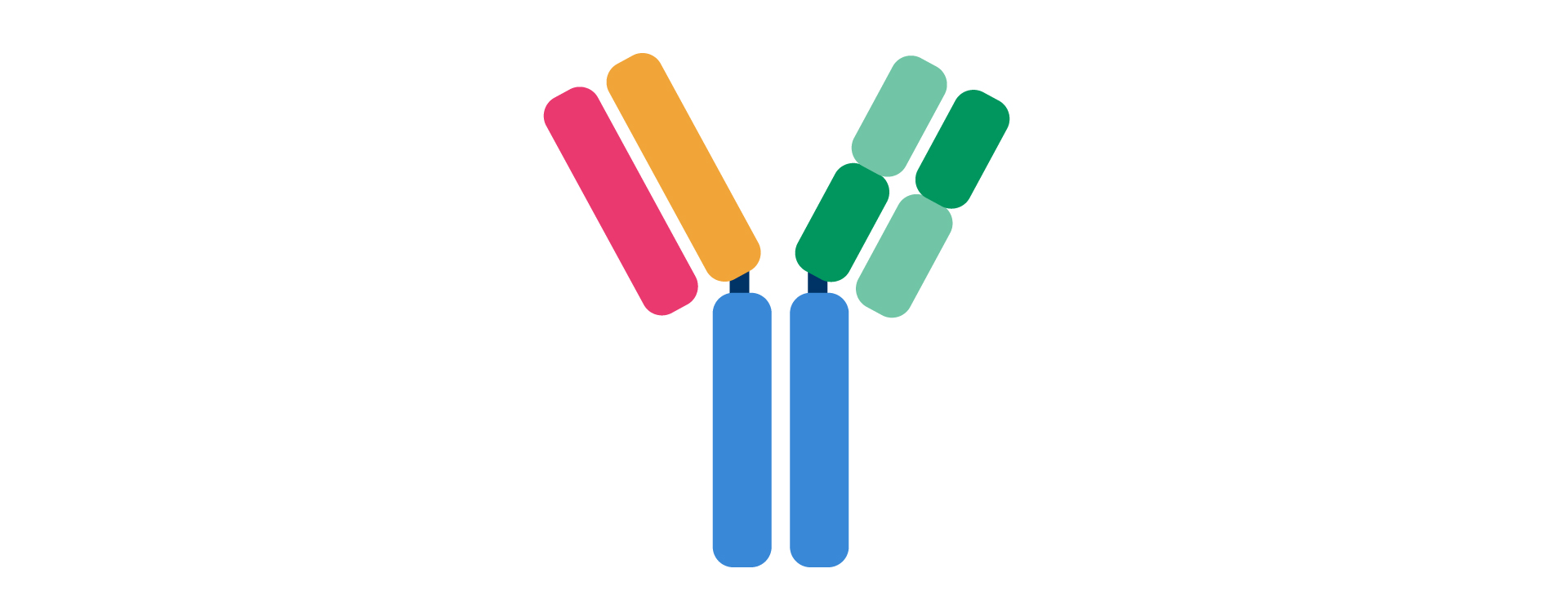 GCSE Infection and Response
GCSE Organisation of Animals
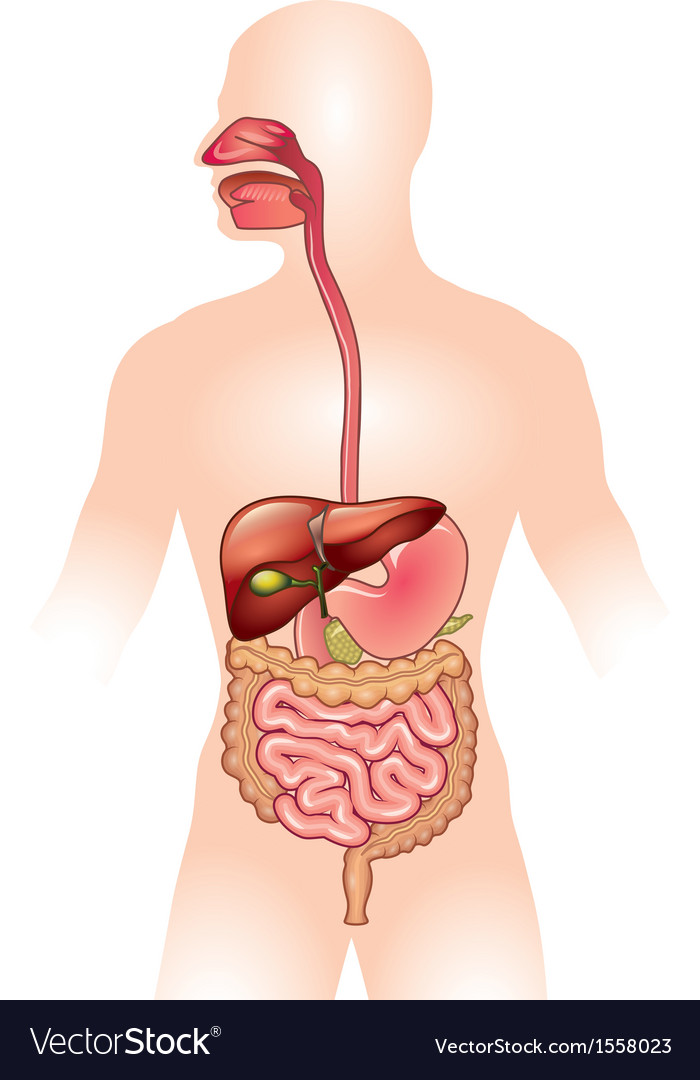 Principles of organisation of the human body, digestion using enzymes and nutrition.
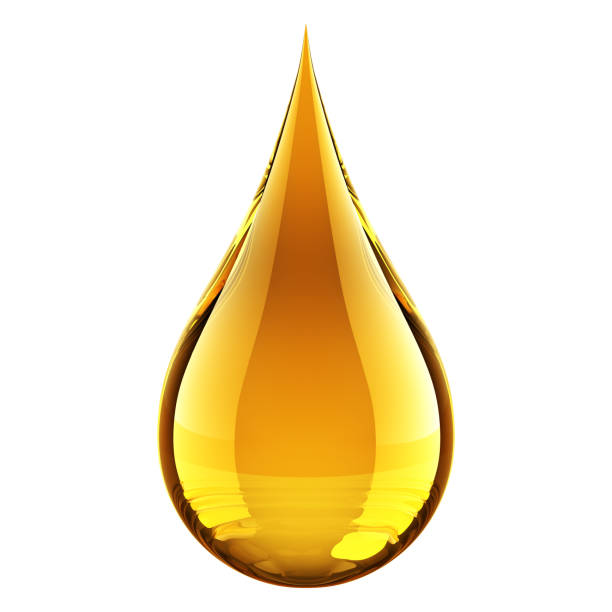 YEAR
10
GCSE Cell Biology
Exploring structural differences and functionality of cells within organisms. Cell division by mitosis and then specialisation and differentiation.
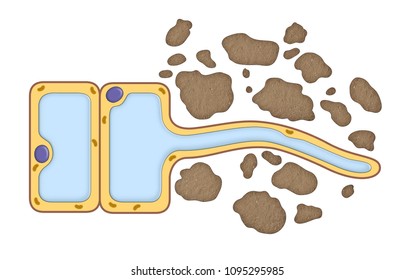 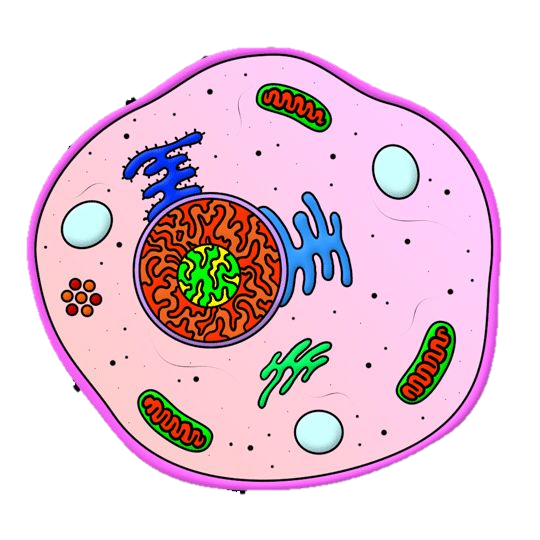 GCSE Circulation and Health
YEAR
9
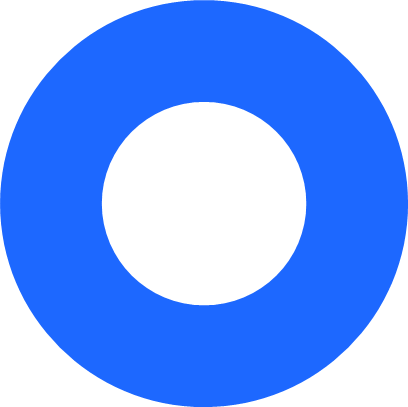 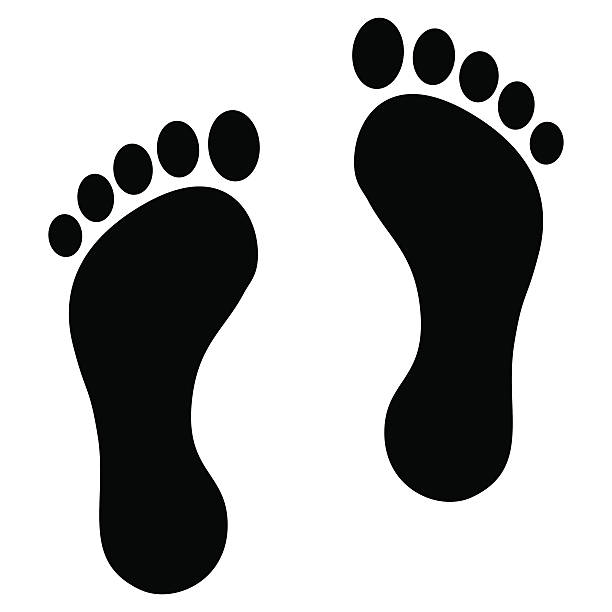 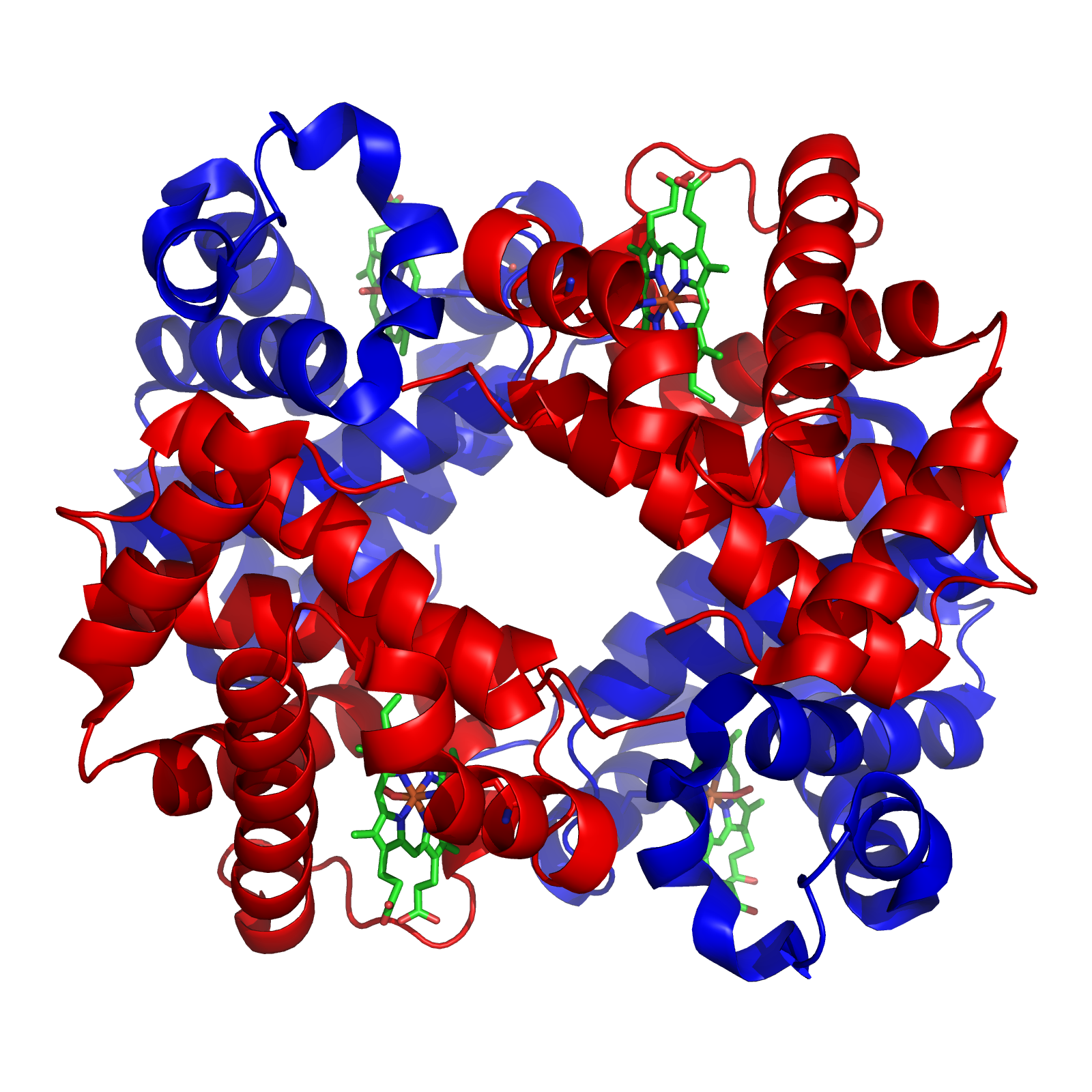 Blood and circulatory system,
the respiratory system, CHD, 
cancer and non-communicable 
diseases and medical treatments.
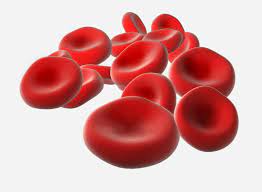 Intent:
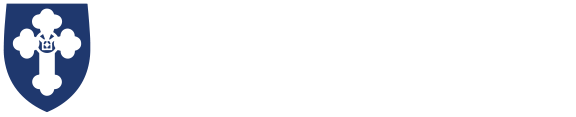 Separate Chemistry KS4 Learning Journey
YEAR
12
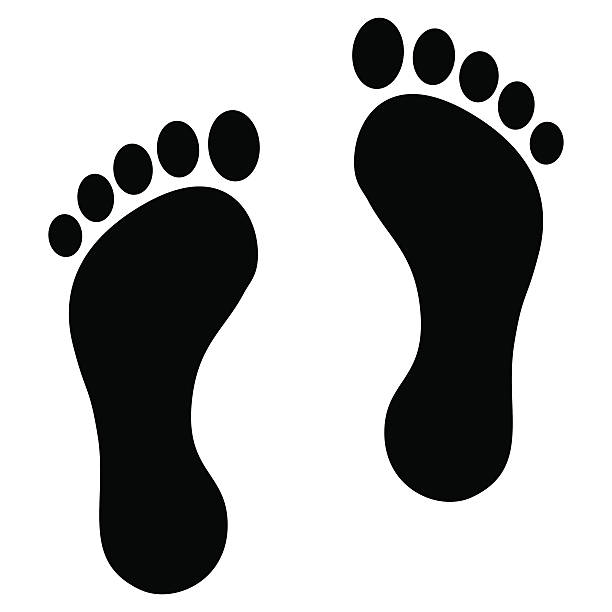 GCSE Using our resources
GCSE The atmosphere
The Earth’s atmosphere is dynamic and ever changing. This is as a result of human interference and natural cycles.
The study of corrosion, alloys, ceramics, polymers, composites and the Haber process to make fertilisers.
GCSE Chemical analysis
GCSE Organic reactions
GCSE Polymers
Man-made an natural polymers, including nylon and DNA.
The use of chemical reactions or instrumental methods to identify chemicals and analyse mixtures.
An extended study of the chemistry of compounds where the main element is carbon.
YEAR
11
GCSE Rates and equilibrium
GCSE Energy changes
GCSE Crude oil and fuels
Determining the effect of variables on reaction speeds and the direction they run.
The transfer of energy during chemical reactions. The use of these transfers in batteries and fuel cells.
An introduction to the chemistry of carbon compounds using crude oil as a starting point.
GCSE Chemical calculations
GCSE Electrolysis
GCSE Chemical change
The determination of the composition of chemicals and how this affects their reacting quantities.
Investigating chemical reactions such as displacement in a logical and systematic way.
The use of electricity in the decomposition of ionic compounds.
GCSE Ionic compounds and metals
GCSE Covalent compounds
GCSE Atomic Structure
The study of the element carbon. How it and other non-metals react.
The structure of metals and how they react with non-metals.
How history has shaped our understanding of the periodic table, atoms and their reactions.
YEAR
10
YEAR
9
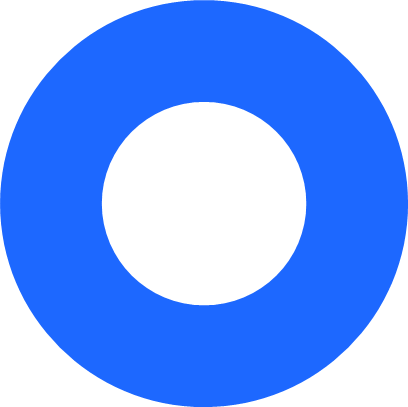 GCSE Earth’s Resources
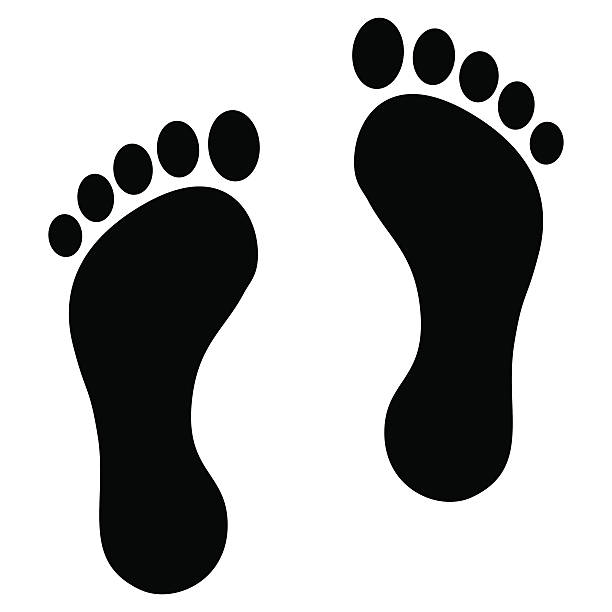 How chemists seek to minimise the use  of limited resources such as energy and water, managing the environmental  impact of human activity.
Intent: Understanding the natural world today, so we can develop new ideas for the future.
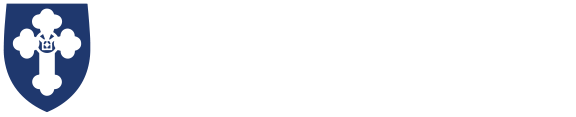 Trilogy Physics KS4 Learning Journey
YEAR
12
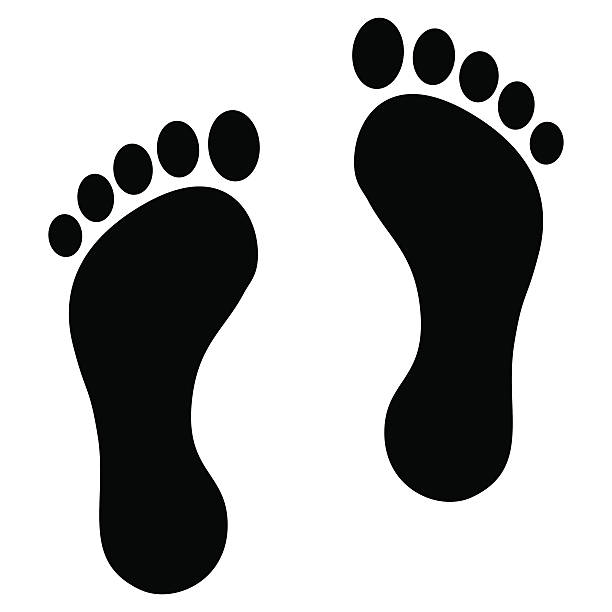 GCSE Electromagnetism
Motion graphs, acceleration, SUVAT, terminal velocity, momentum, car safety.
How magnets work, motor effect, magnetic fields.
GCSE Waves
GCSE Motion
Wave types, wave properties, EM spectrum; its uses and dangers.
Motion graphs, acceleration, SUVAT, terminal velocity, momentum, car safety.
GCSE Forces
YEAR
11
GCSE Radiation
Atoms, isotopes, types of radiation, fission, fusion, half-life and radiation uses.
GCSE Electricity
GCSE Particles
Circuit symbols, charge, current, voltage, resistance, power, circuit types and domestic electricity.
Solids, liquids and gases. State changes, density, specific heat capacity, latent heat and insulation
YEAR
10
GCSE
Energy stores, energy transfers, calculating energy changes, power and efficiency.
GCSE energy resources
YEAR
9
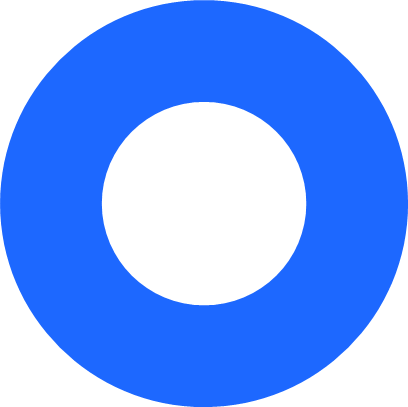 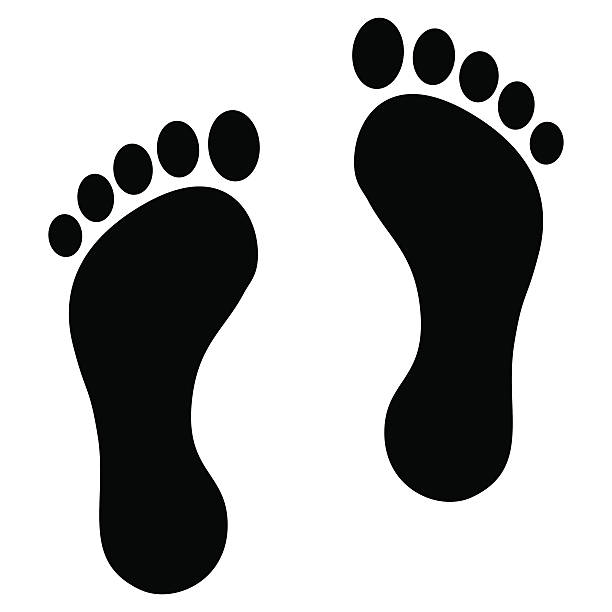 Energy usage and how it is affected by political, economic and scientific issues. The environmental impact of using energy, how renewable and non-renewable energy sources and the advantages and disadvantages of using them.
Intent: All life on Earth shares a fundamental goal; to learn, survive and thrive.
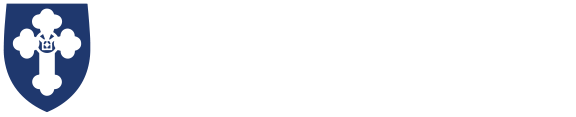 Trilogy Biology KS4 Learning Journey
YEAR
12
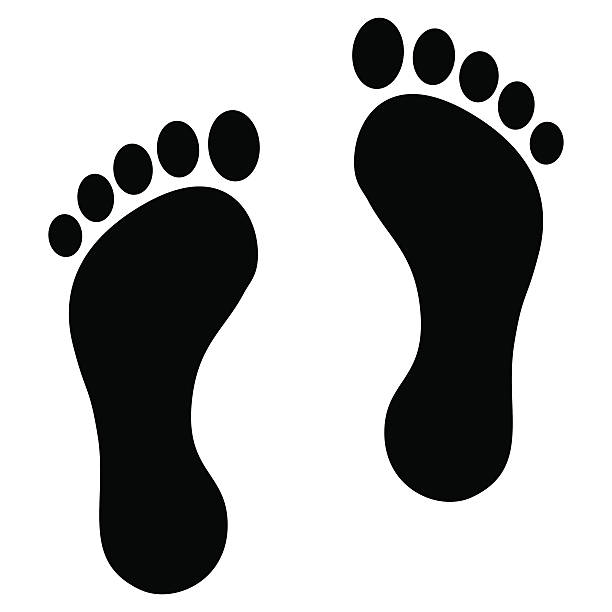 GCSE Ecology
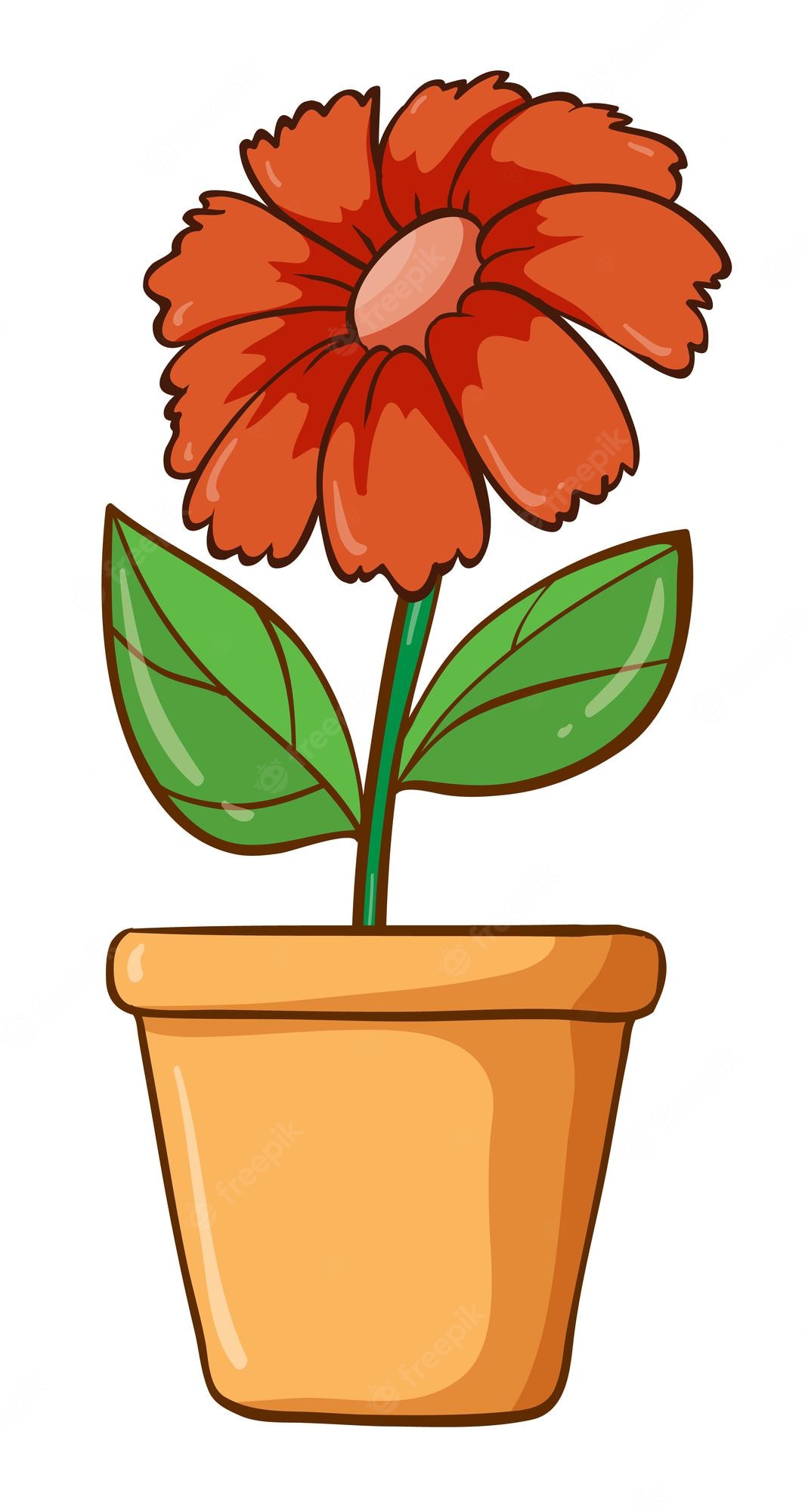 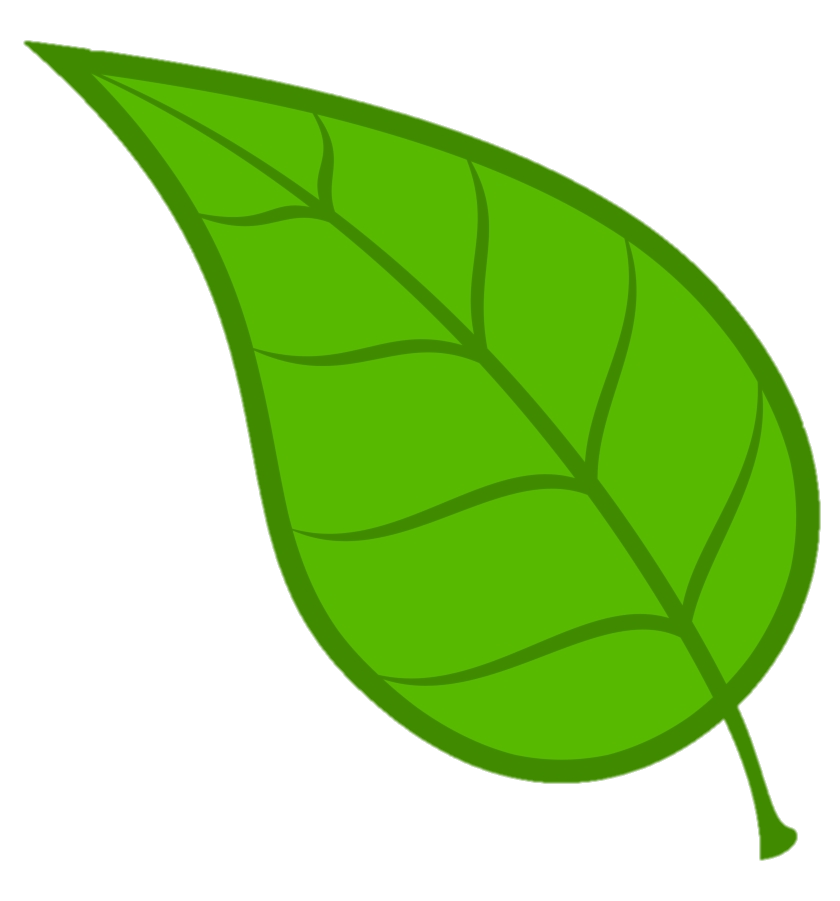 Ecosystems, materials and cycling, animal and plant interactions, abiotic and biotic factors. Sustainability, and threats to biodiversity.
GCSE Genetics and Inheritance
YEAR
11
GCSE Homeostasis
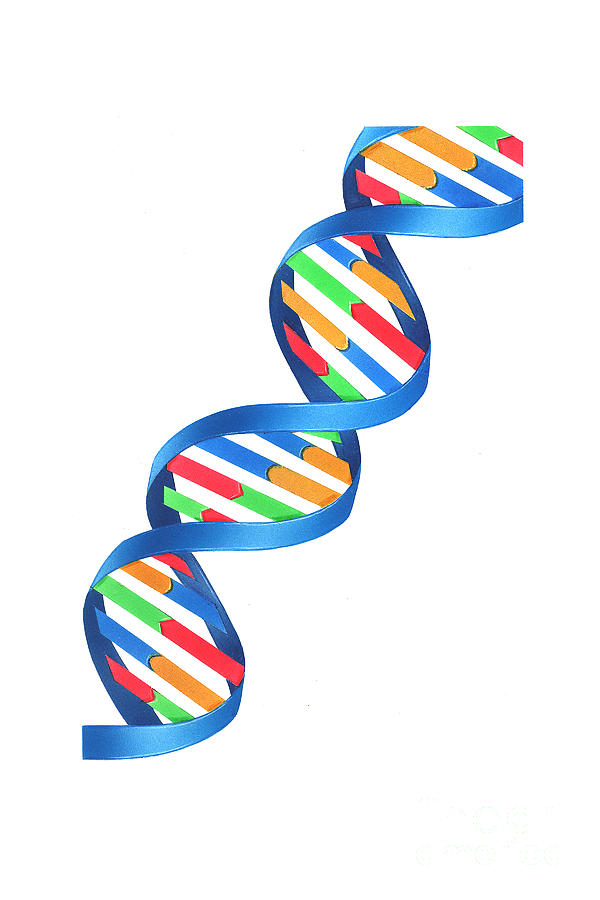 Meiosis and mitosis, cellular DNA and its function, genetic inheritance and disorders, evolution and speciation, gene technologies.
Interpreting stimulus and co-ordinating responses within the nervous and endocrine system, reproduction, contraception and fertility,
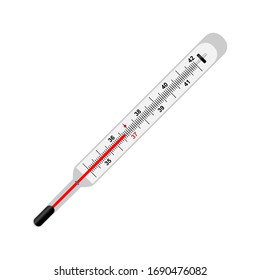 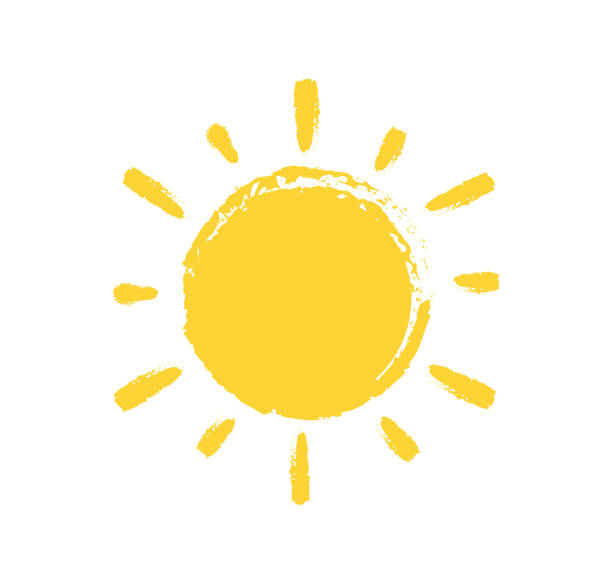 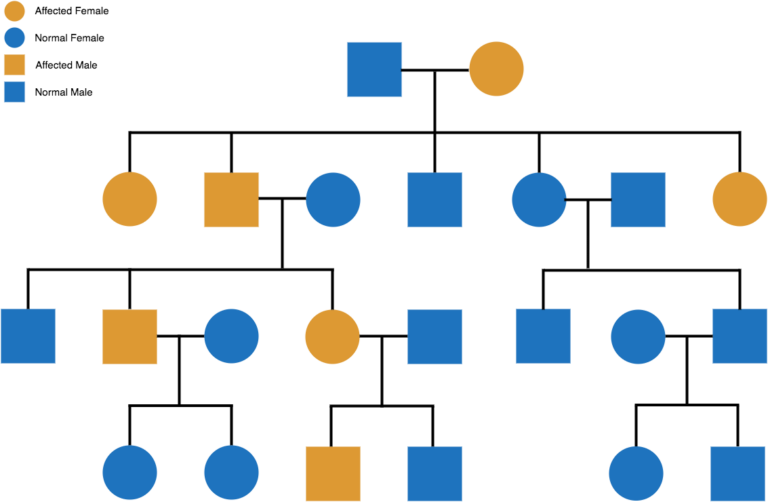 GCSE Bioenergetics and Plants
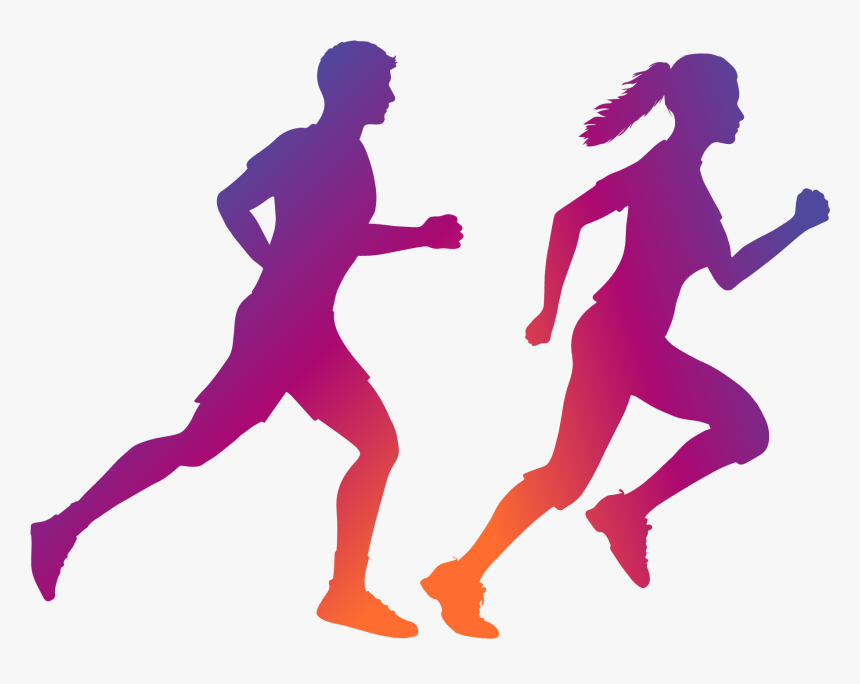 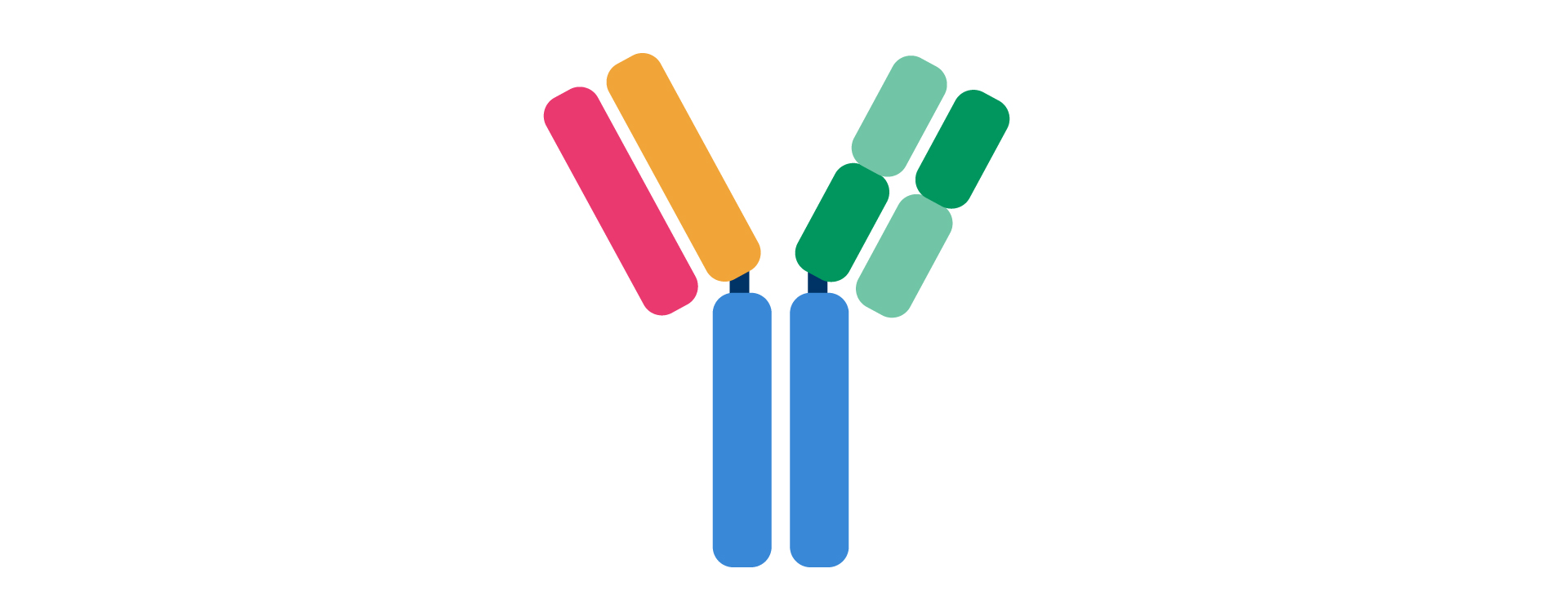 Pathogens are microorganisms causing infectious disease, treatment and prevention, vaccinations and drug trials. In humans only.
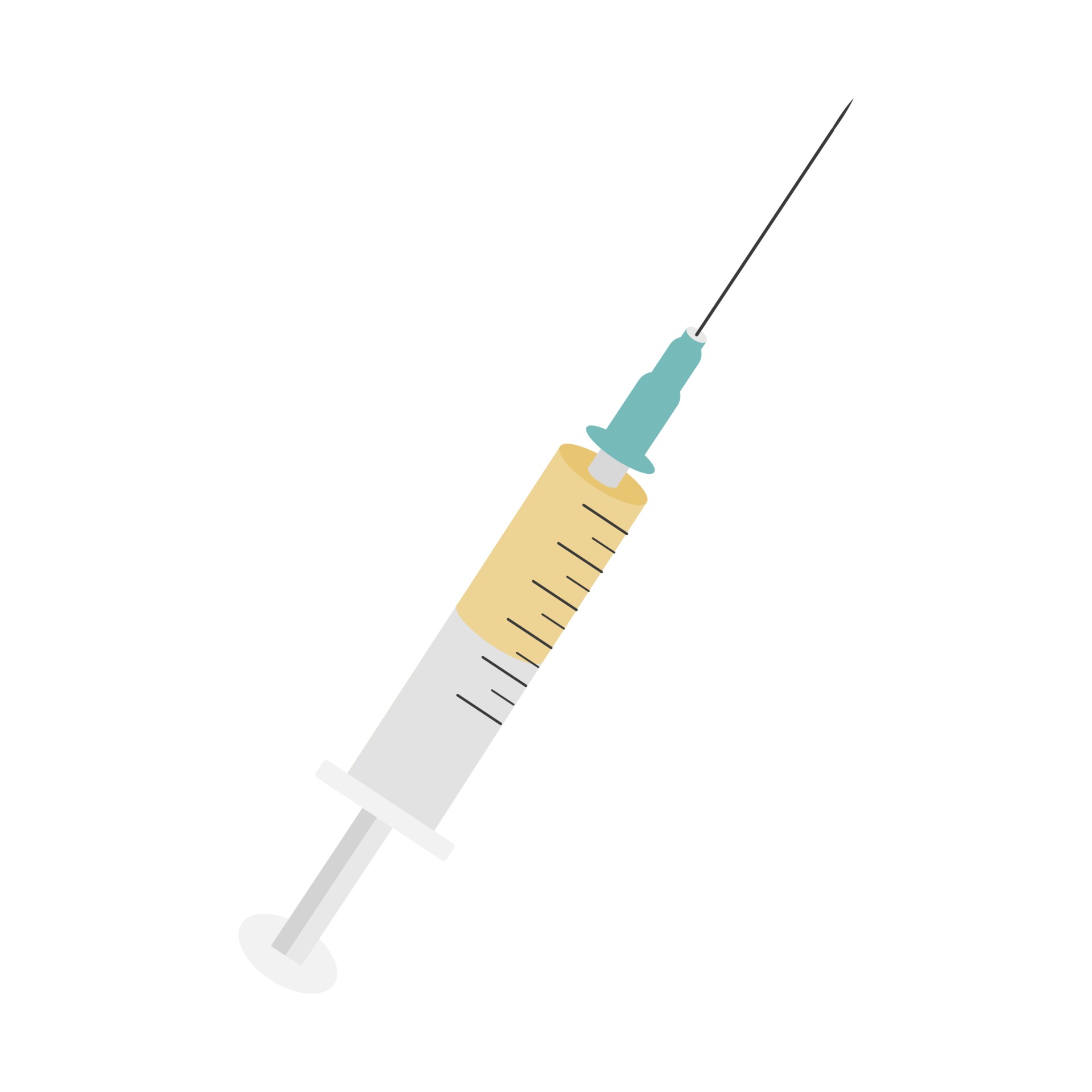 Plant tissues, organs and systems, photosynthesis and respiration, 
rates, exercise and metabolism.
Transpiration and translocation.
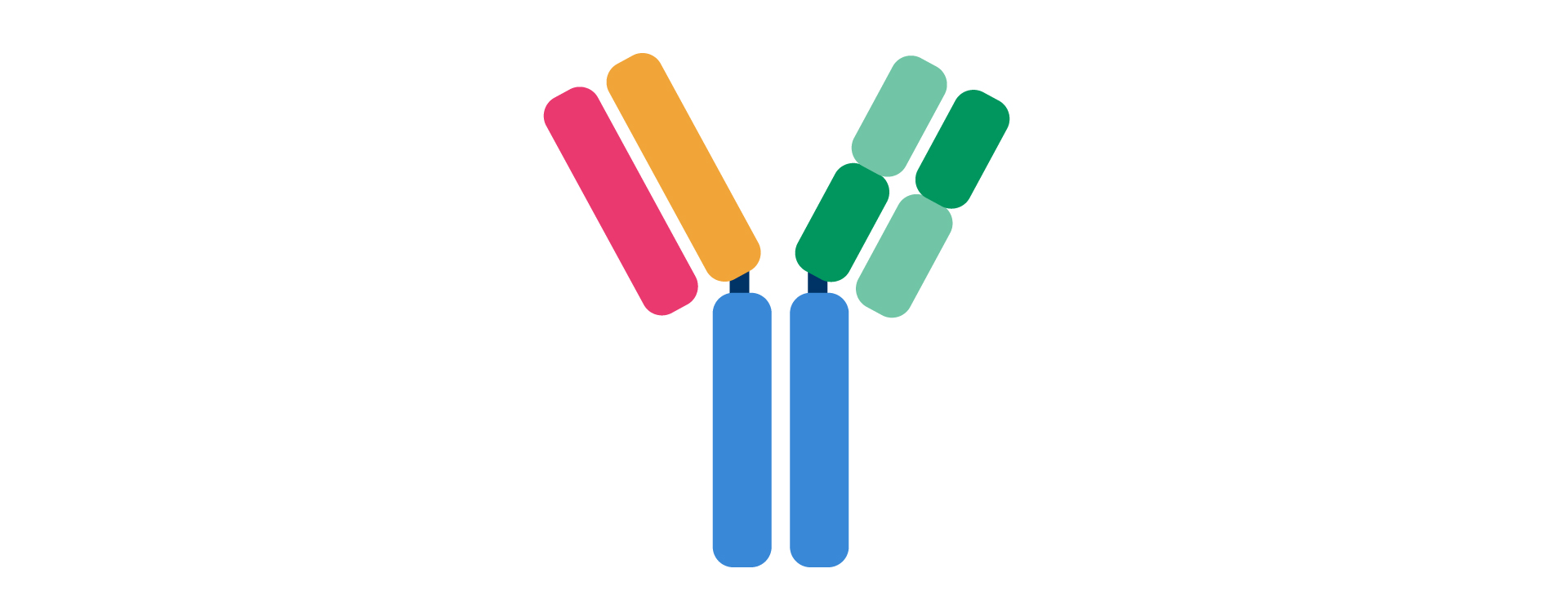 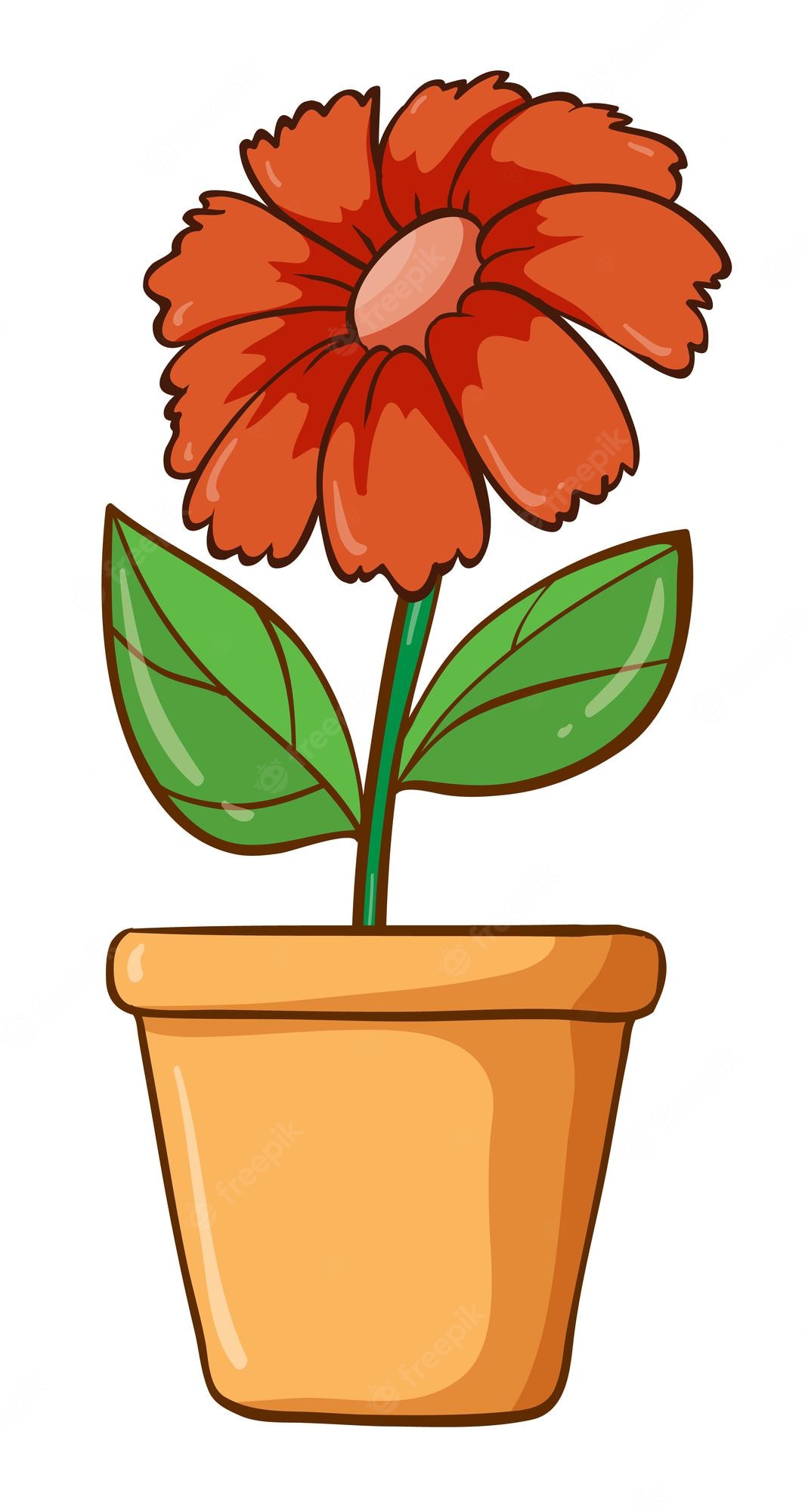 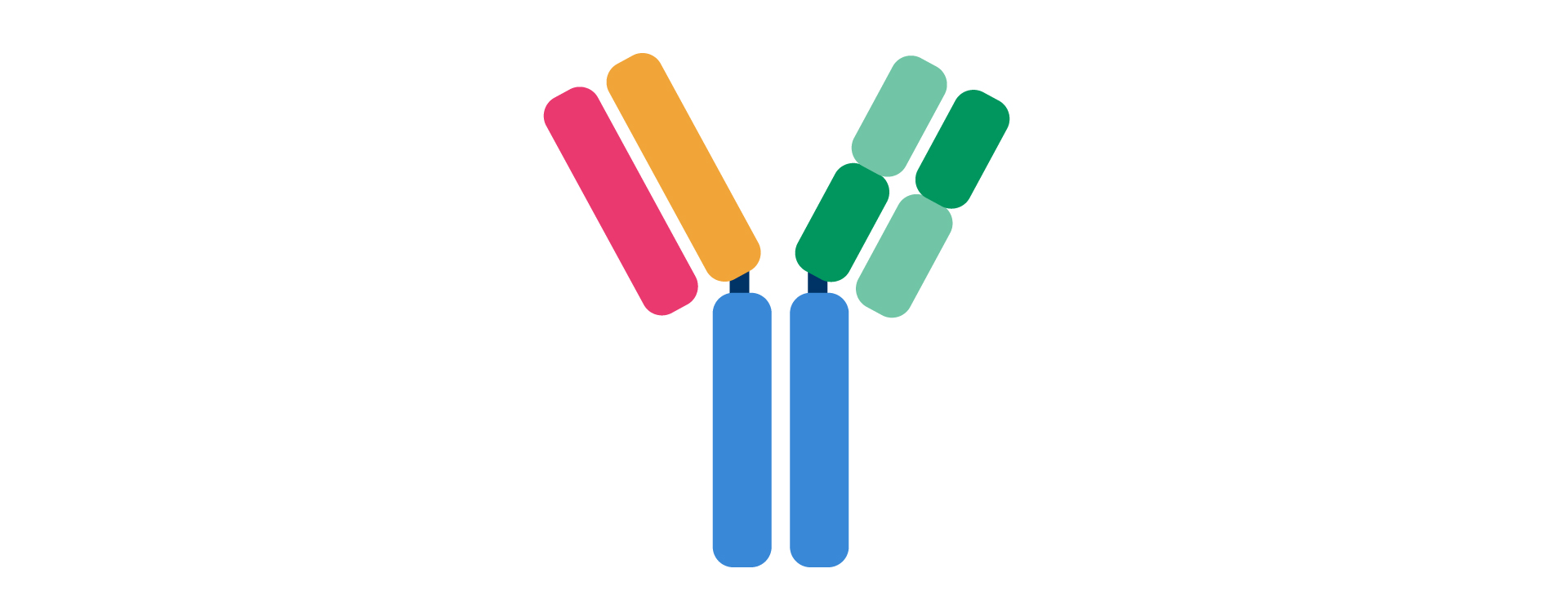 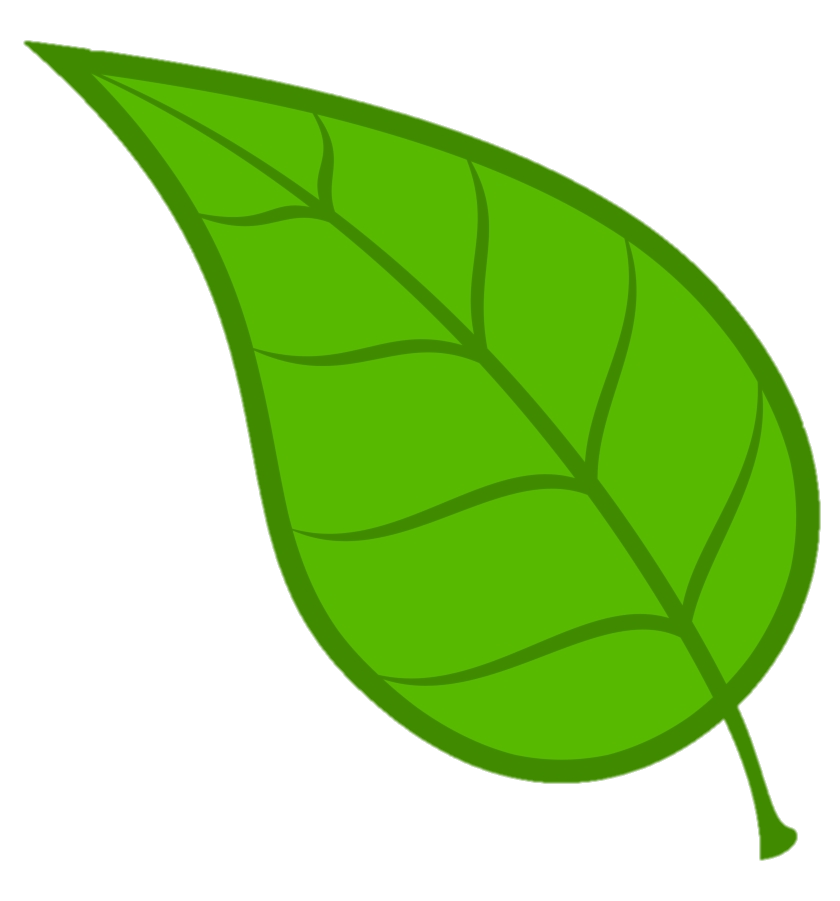 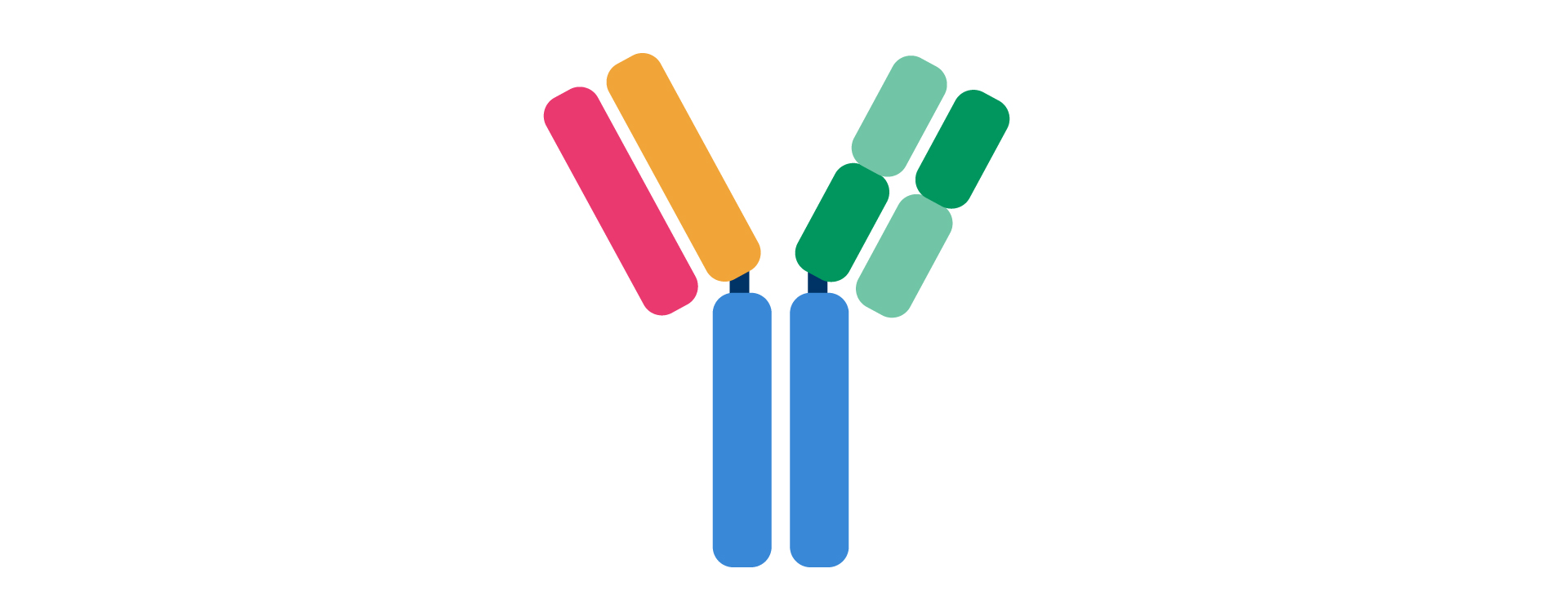 GCSE Infection and Response
GCSE Organisation of Animals
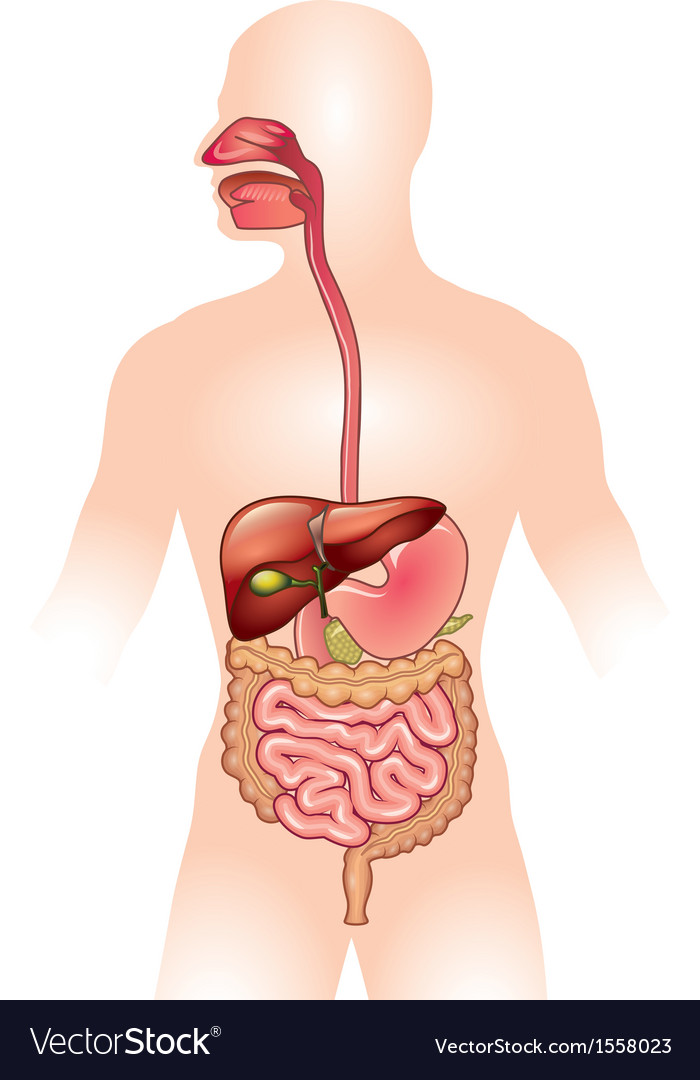 Principles of organisation of the human body, digestion using enzymes and nutrition.
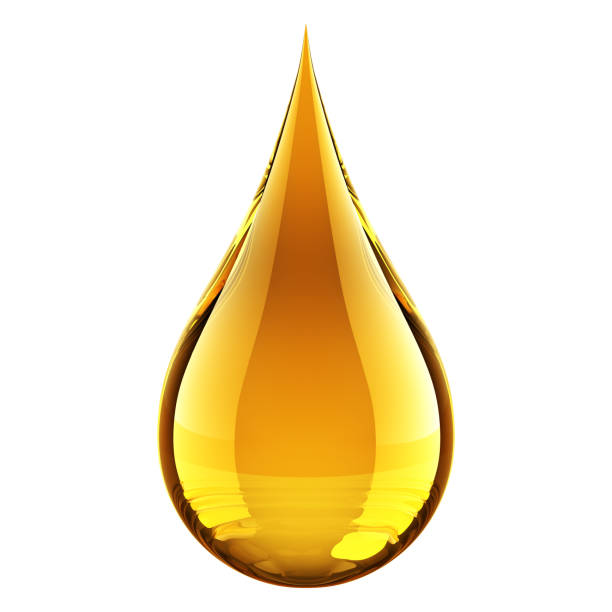 YEAR
10
GCSE Cell Biology
Exploring structural differences and functionality of cells within organisms. Cell division by mitosis and then specialisation and differentiation.
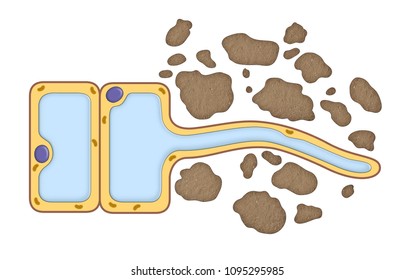 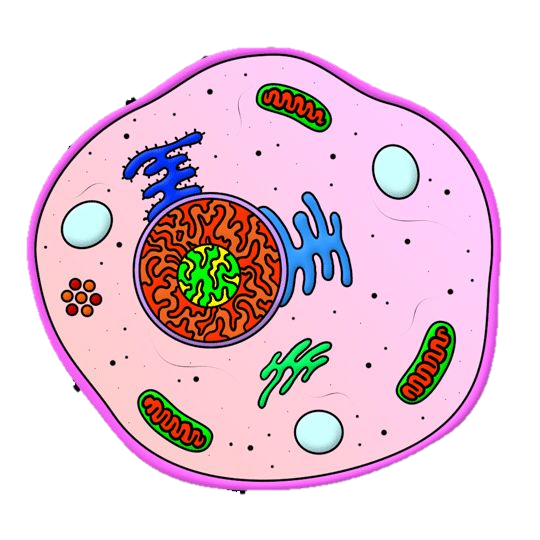 GCSE Circulation and Health
YEAR
9
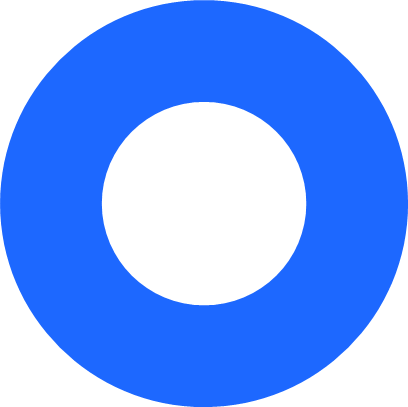 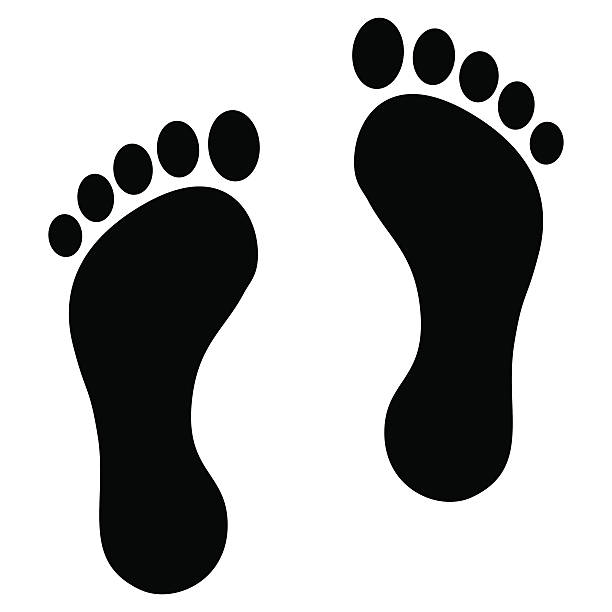 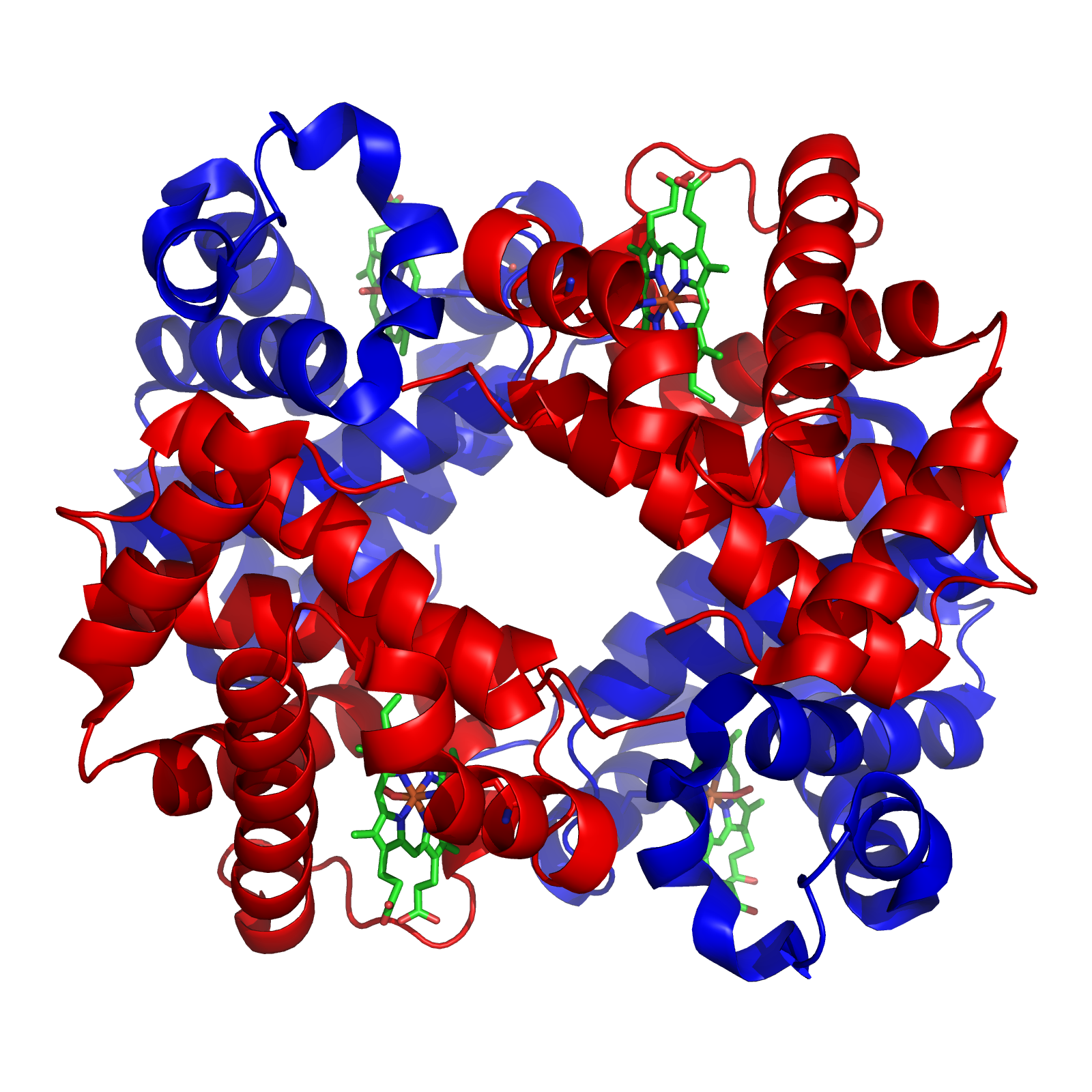 Blood and circulatory system,
the respiratory system, CHD, 
cancer and non-communicable 
diseases and medical treatments.
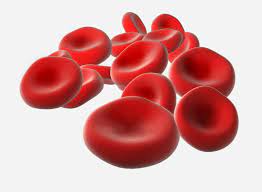 Intent:
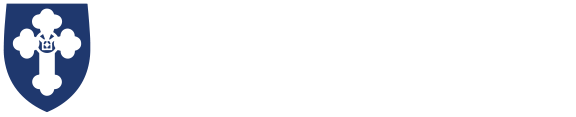 Trilogy Chemistry KS4 Learning Journey
YEAR
12
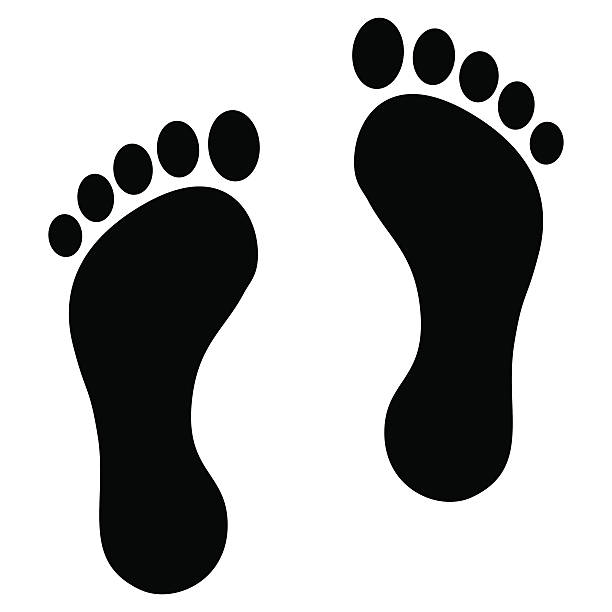 GCSE The atmosphere
GCSE Chemical analysis
The Earth’s atmosphere is dynamic and ever changing. This is as a result of human interference and natural cycles.
The use of chemical reactions to identify chemicals and analyse mixtures.
GCSE Rates and equilibrium
GCSE Crude oil and fuels
YEAR
An introduction to the chemistry of carbon compounds using crude oil as a starting point.
Determining the effect of variables on reaction speeds and the direction they run.
11
GCSE Electrolysis
GCSE Energy changes
The transfer of energy during chemical reactions.
The use of electricity in the decomposition of ionic compounds.
GCSE Chemical calculations
GCSE Chemical change
The determination of the composition of chemicals and how this affects their reacting quantities.
Investigating chemical reactions such as displacement in a logical and systematic way.
GCSE Ionic compounds and metals
GCSE Covalent compounds
GCSE Atomic Structure
The study of the element carbon. How it and other non-metals react.
The structure of metals and how they react with non-metals.
How history has shaped our understanding of the periodic table, atoms and their reactions.
YEAR
10
YEAR
9
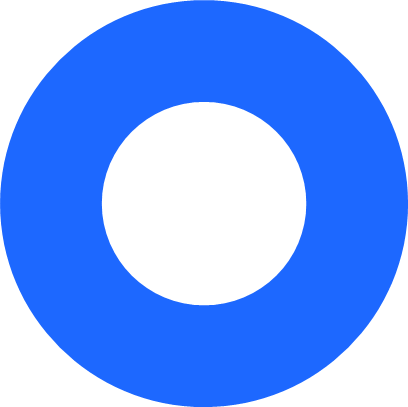 GCSE Earth’s Resources
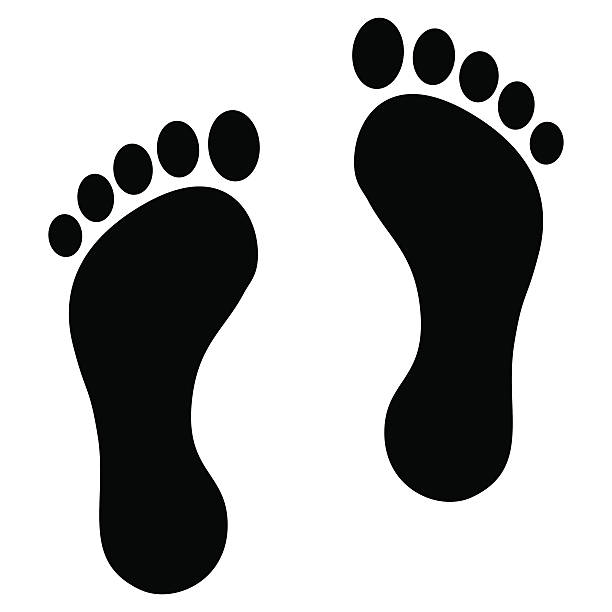 How chemists seek to minimise the use  of limited resources such as energy and water, managing the environmental  impact of human activity.
KS5 Sciences 
(separated by course)
Intent: All life on Earth shares a fundamental goal; to learn, survive and thrive.
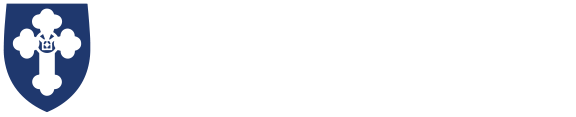 A Level Biology KS5 Learning Journey
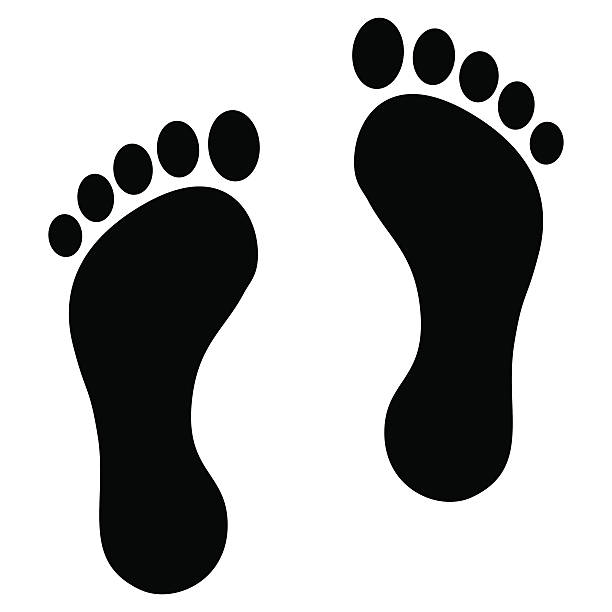 On to
Post 18
YEAR
YEAR
12
13
Organisms Respond to Change
Gene Expression
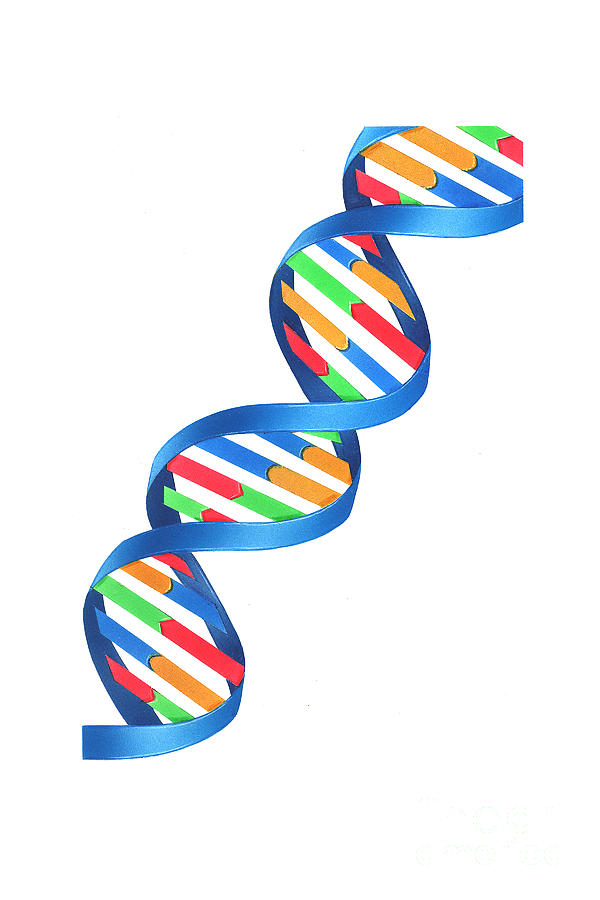 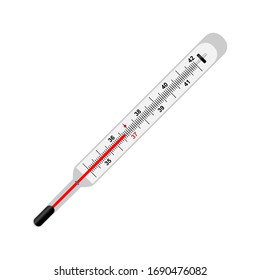 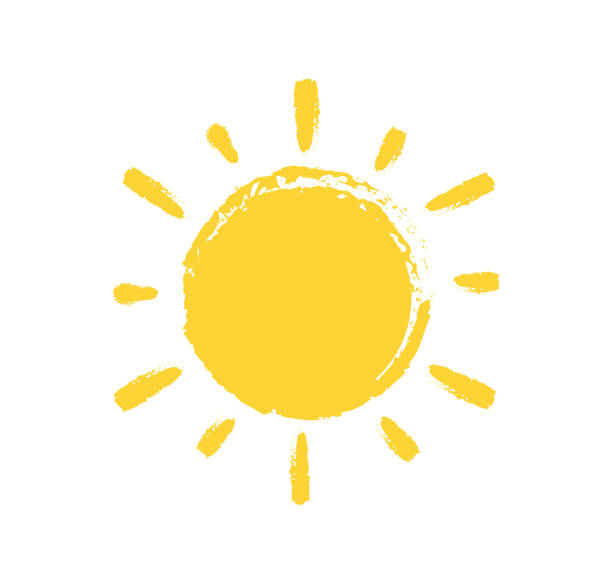 Homeostasis, survivability, taxes and kineses, heart rate, nervous coordination, negative feedback systems, blood glucose and water.
Regulation of transcription and translation, cancer, stem cells, genome projects and gene technologies.
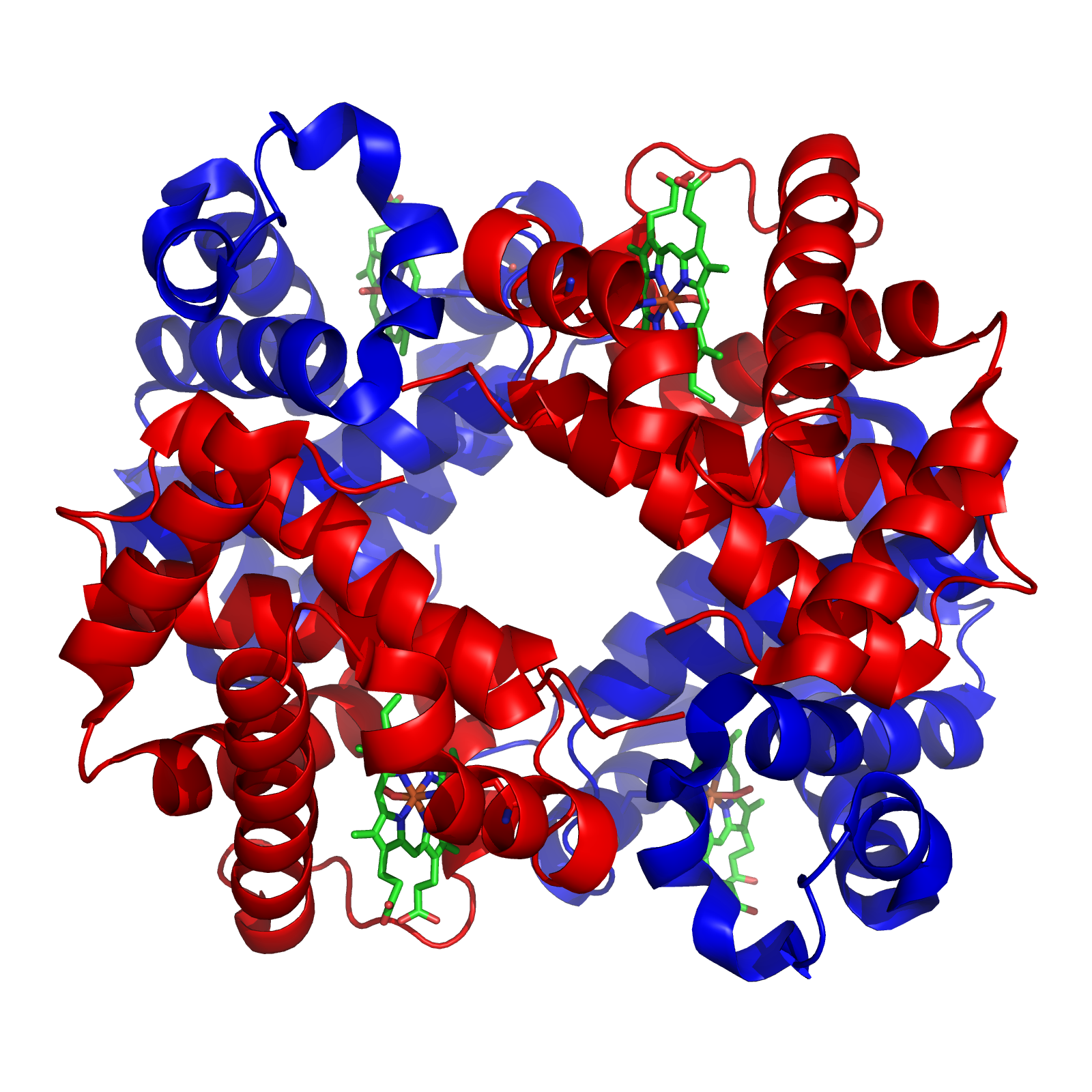 Populations and Ecosystems
Energy Transfers
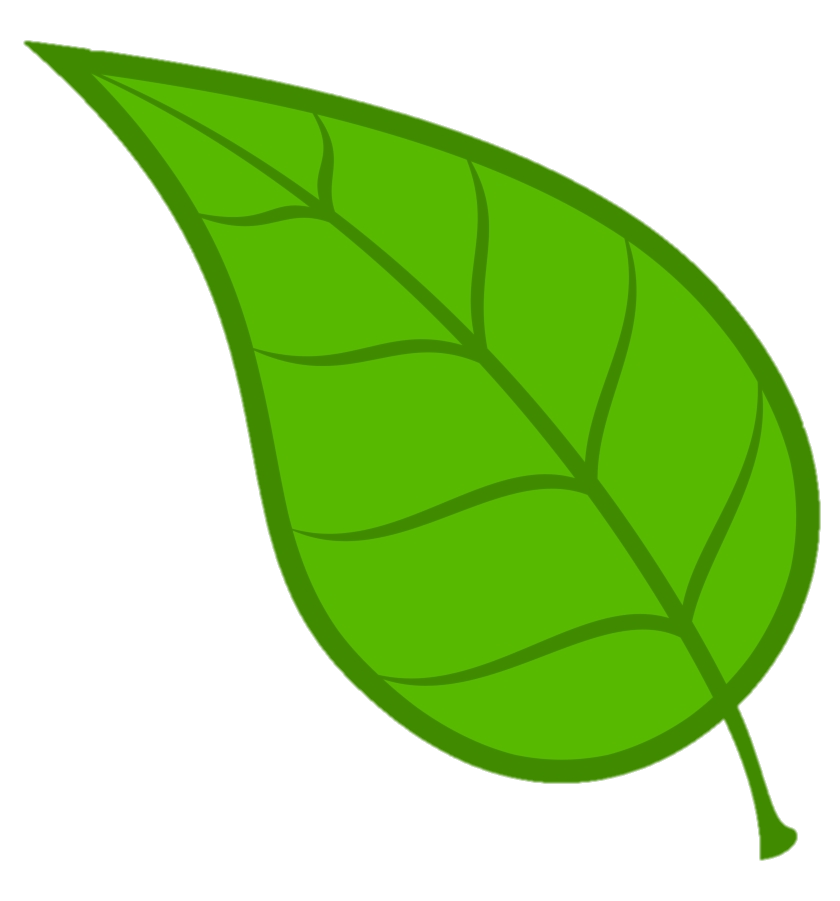 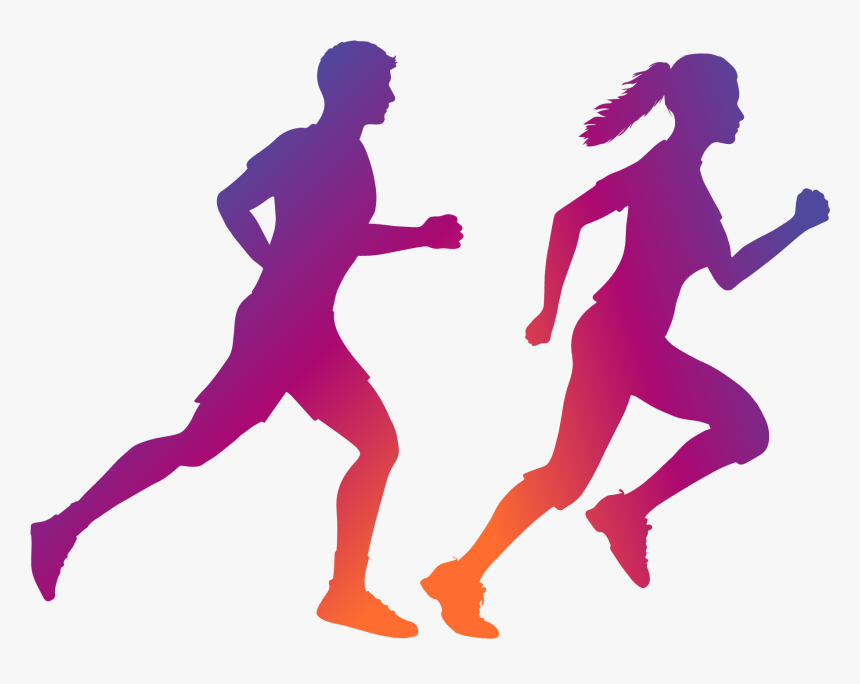 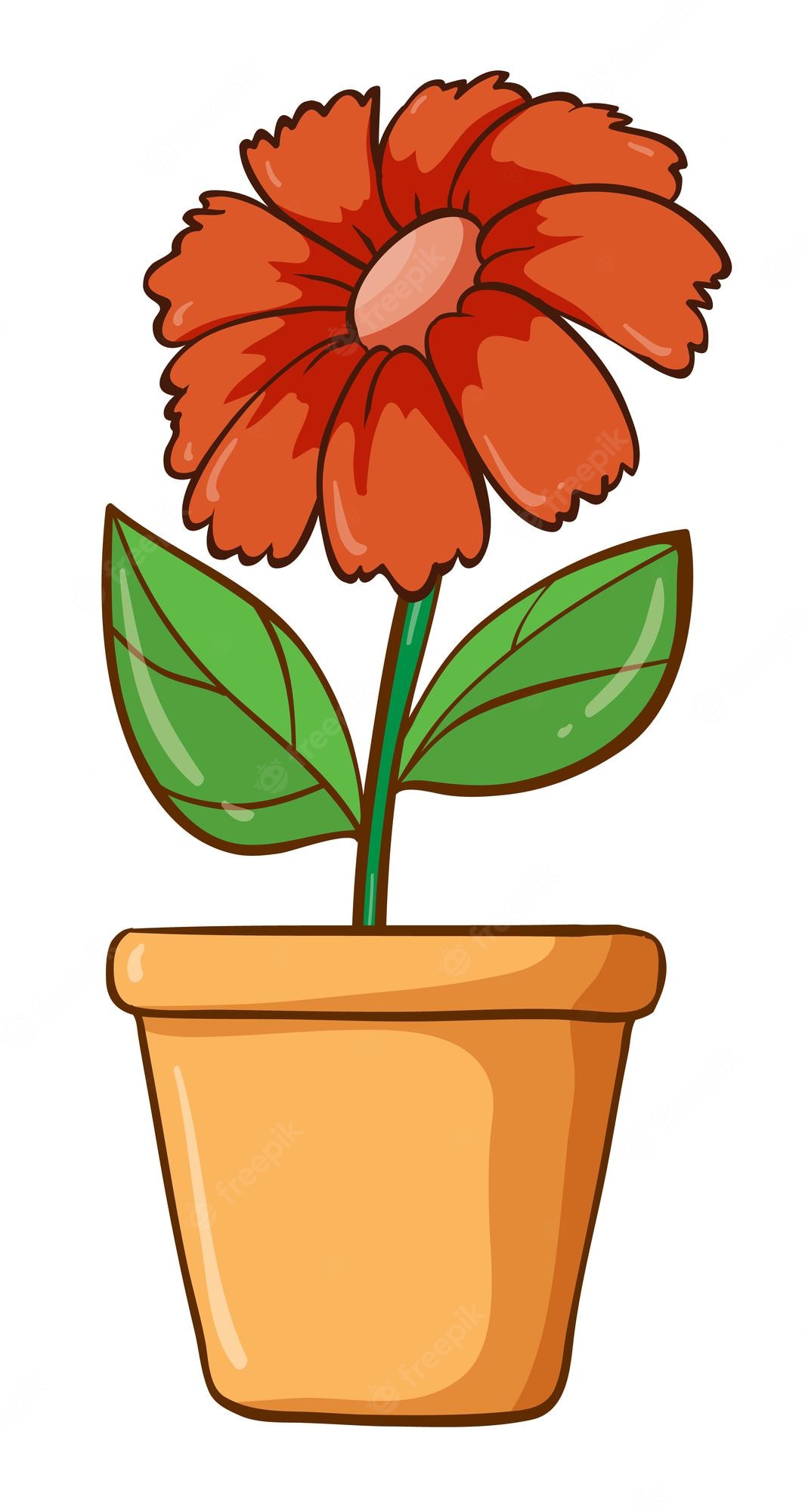 Photosynthesis, Respiration, nutrient cycles, energy transfers and efficiency.
Evolution, inheritance, speciation and natural selection, allele frequency, Hardy-Weinberg calculations, communities.
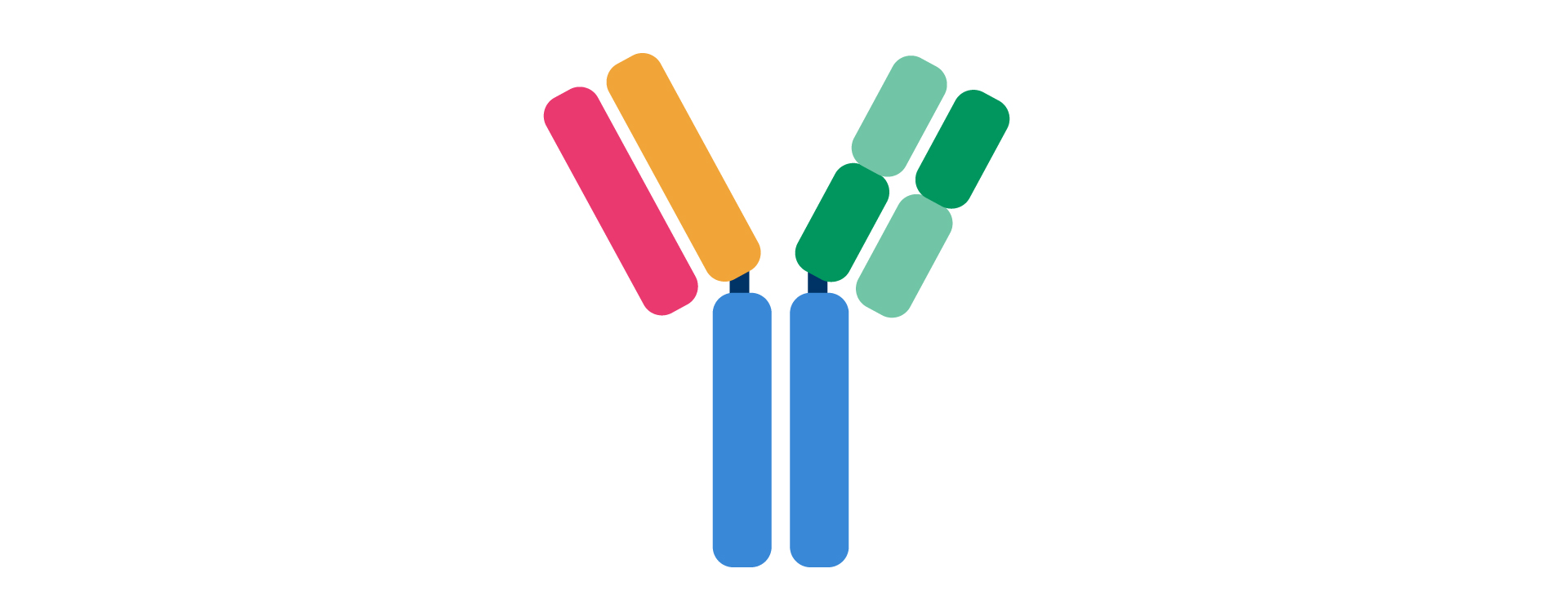 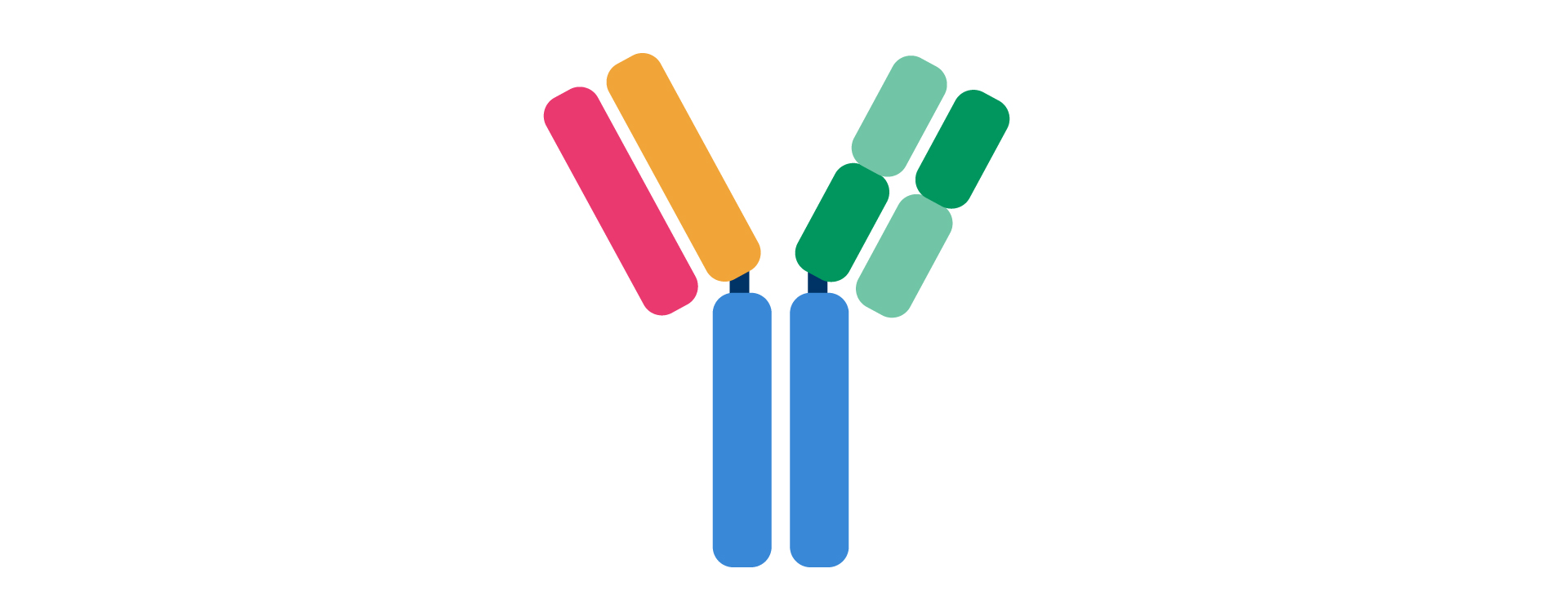 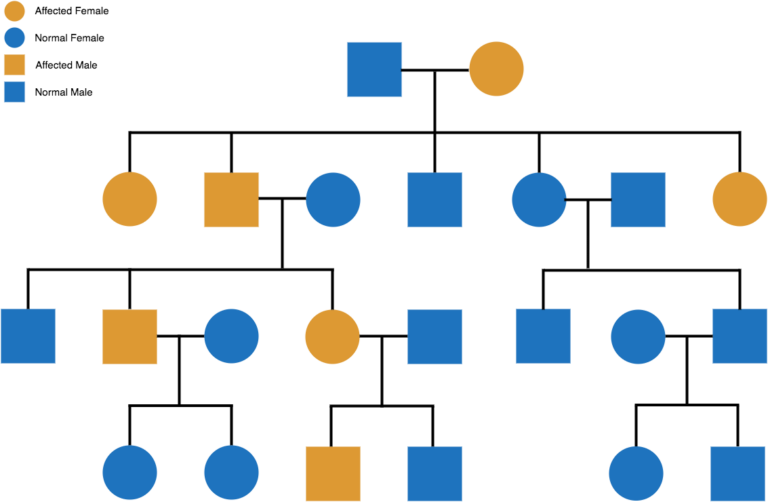 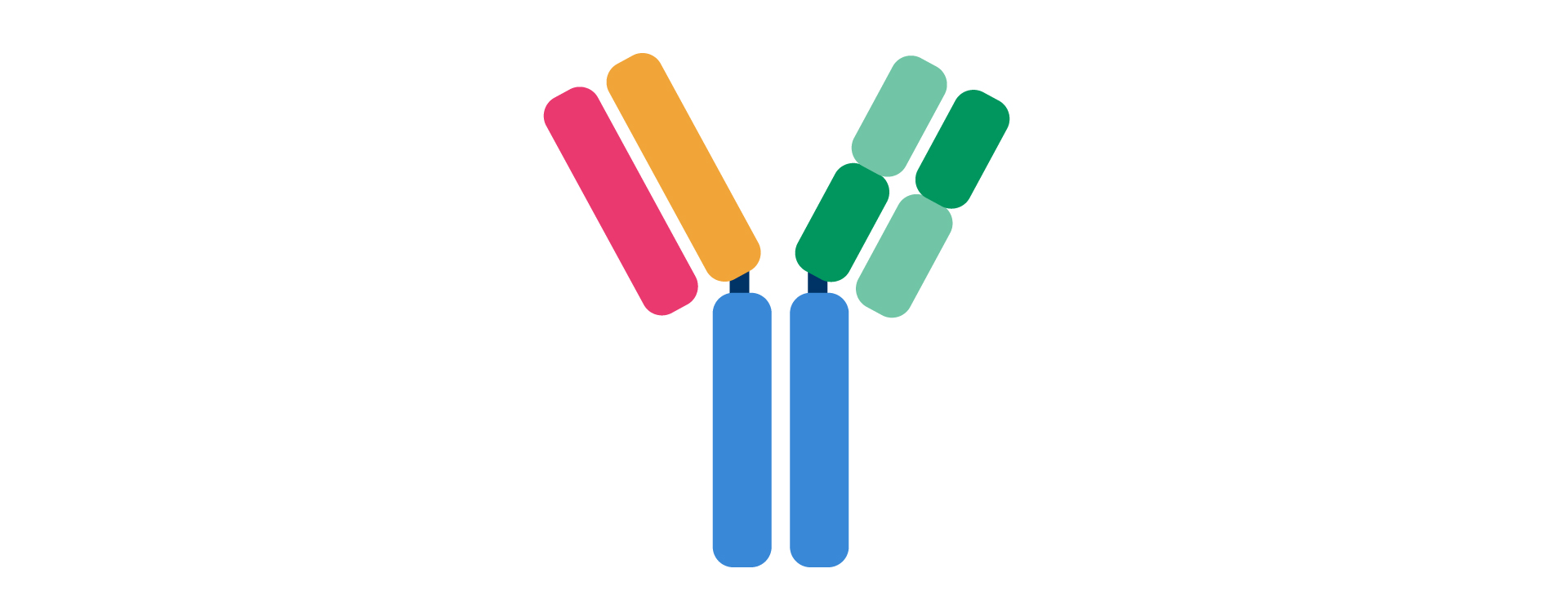 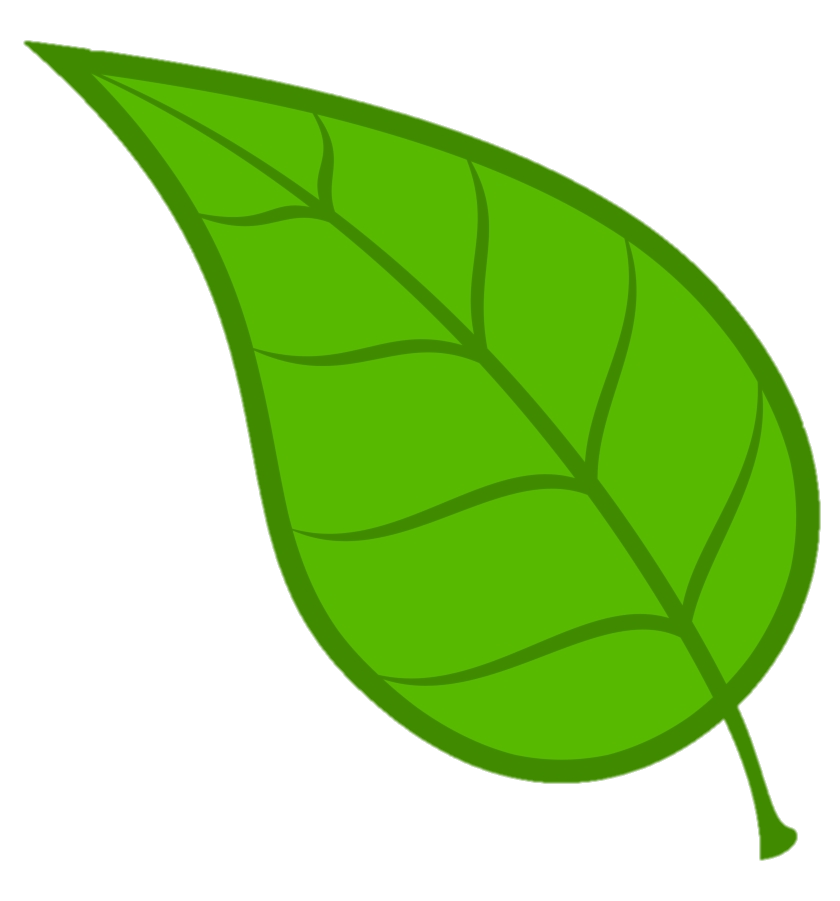 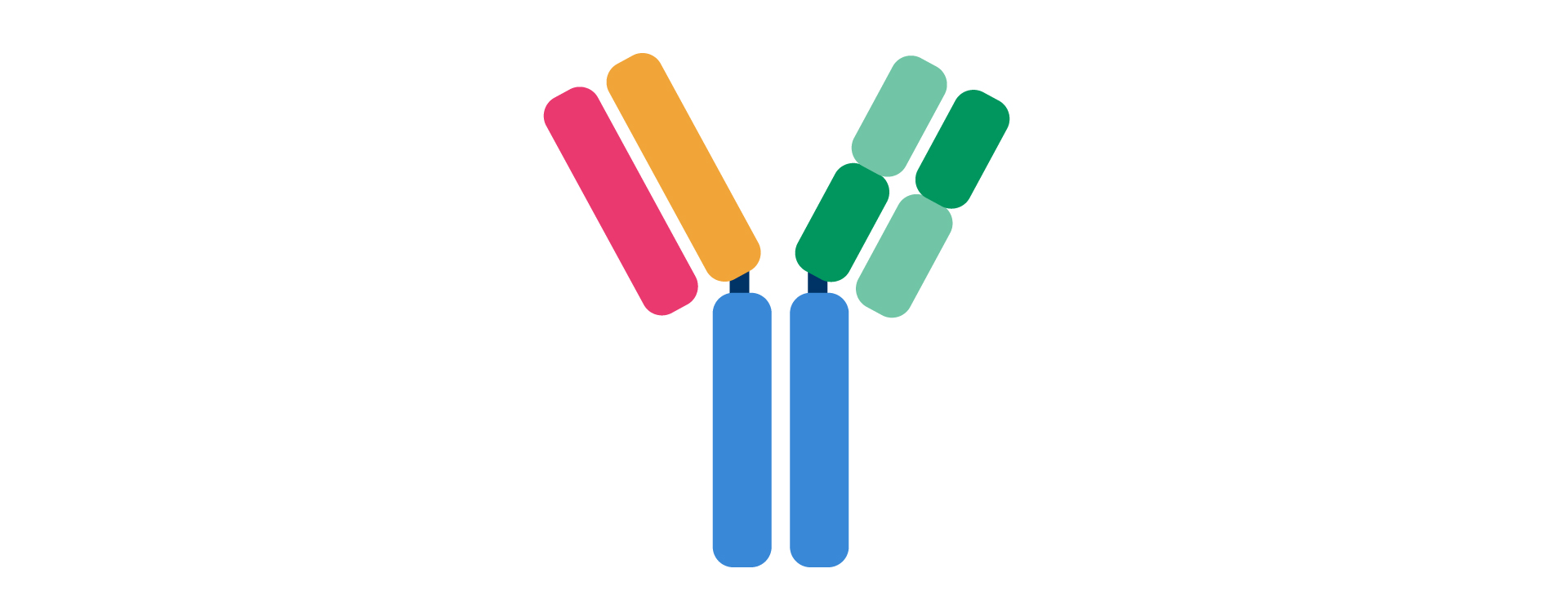 Genetic Information
Organisms Exchange
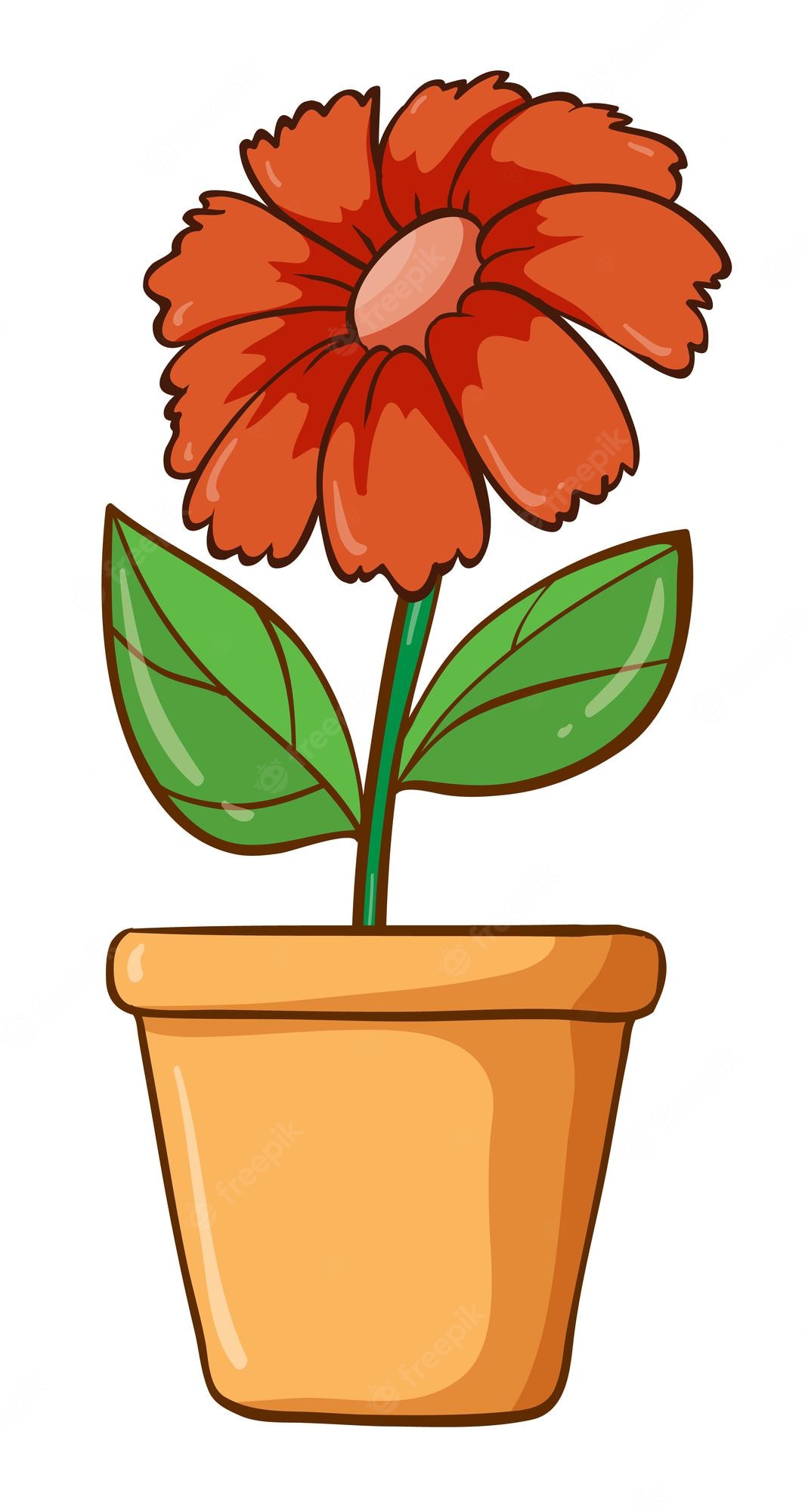 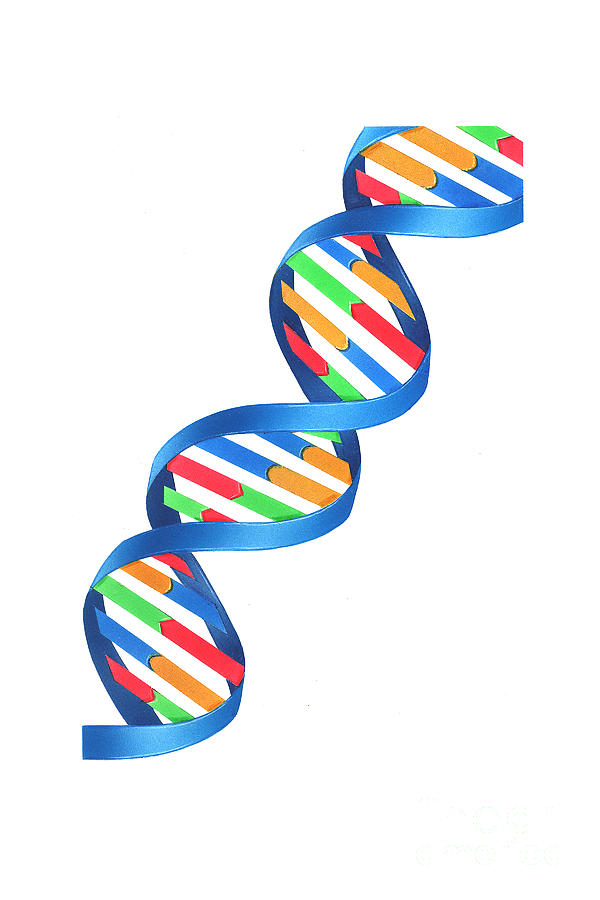 Mass transport systems, internal and external environments  exchange surfaces, particle movement.
Biodiversity, variation, natural selection, evolution, mutations, Index of Diversity,
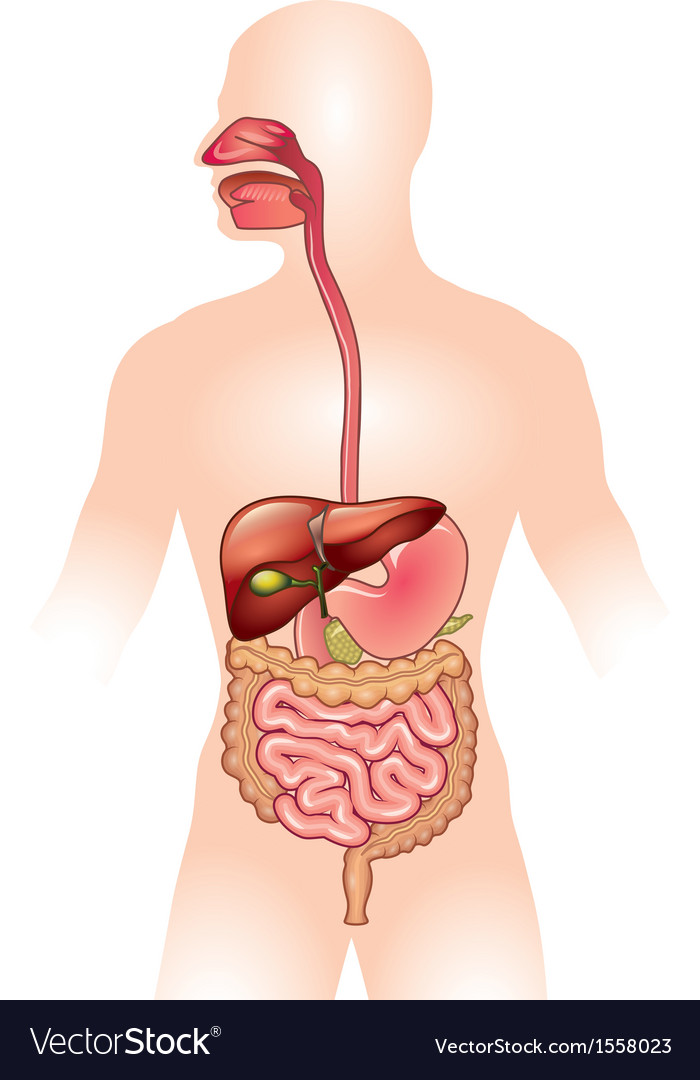 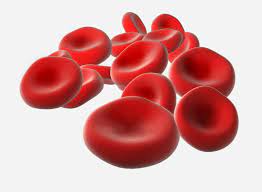 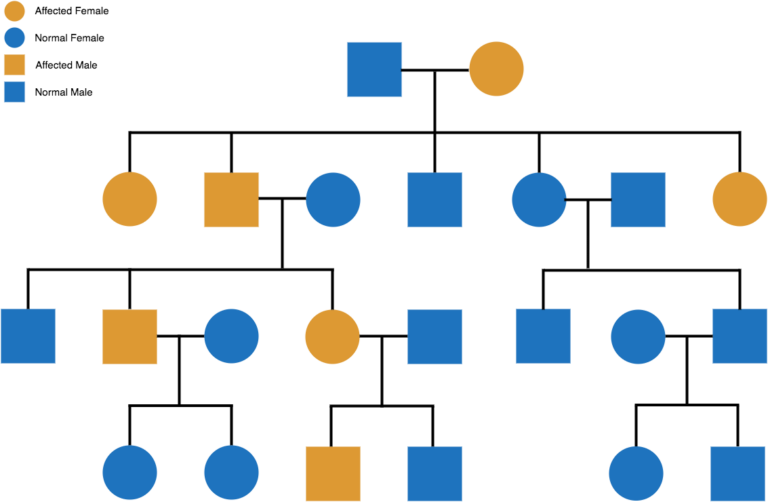 Biological Molecules
Cell Biology
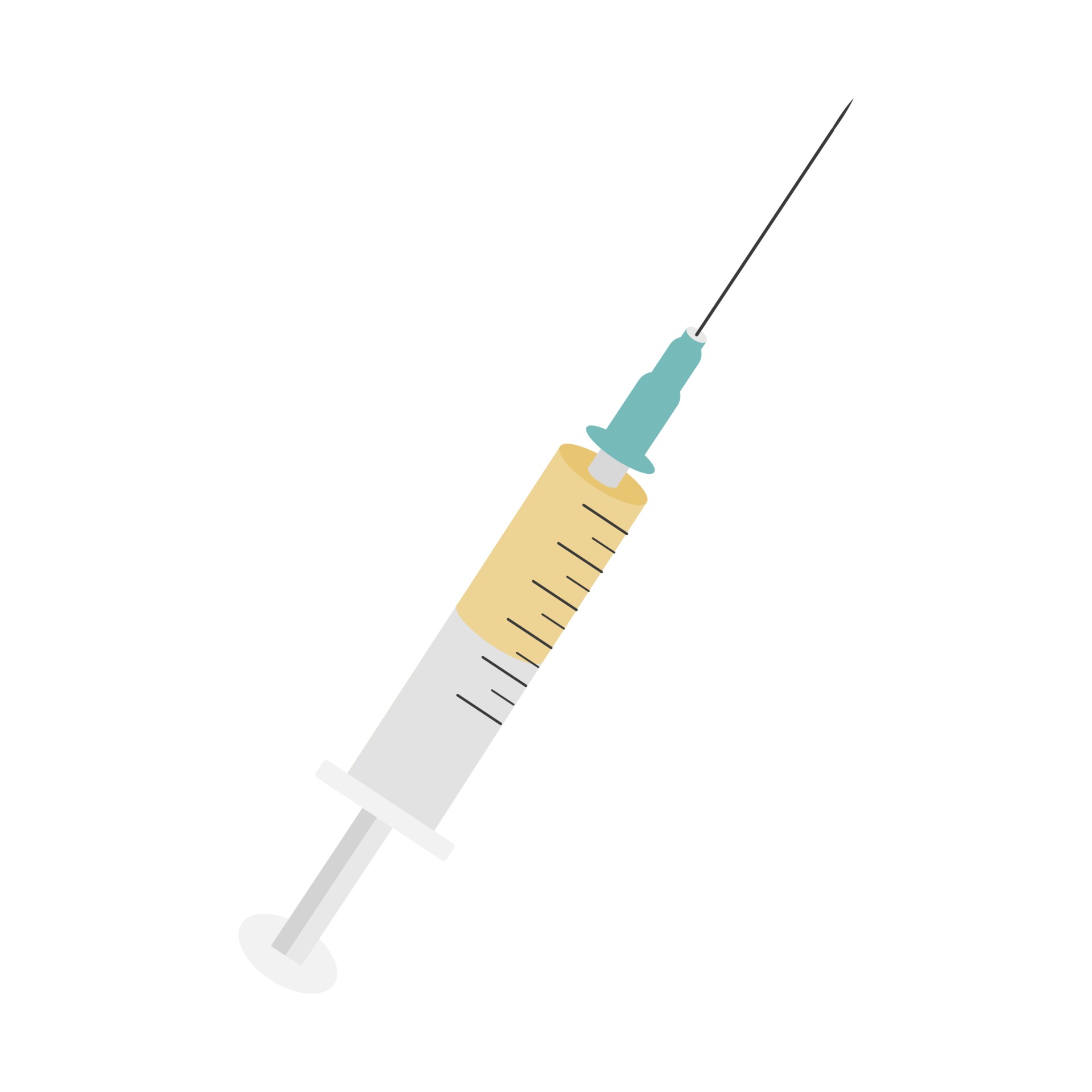 Biochemistry, organic compounds for biological structures and functions.
Life exists as cells, features, eukaryotes, prokaryotes, cell division, immunity and cell recognition.
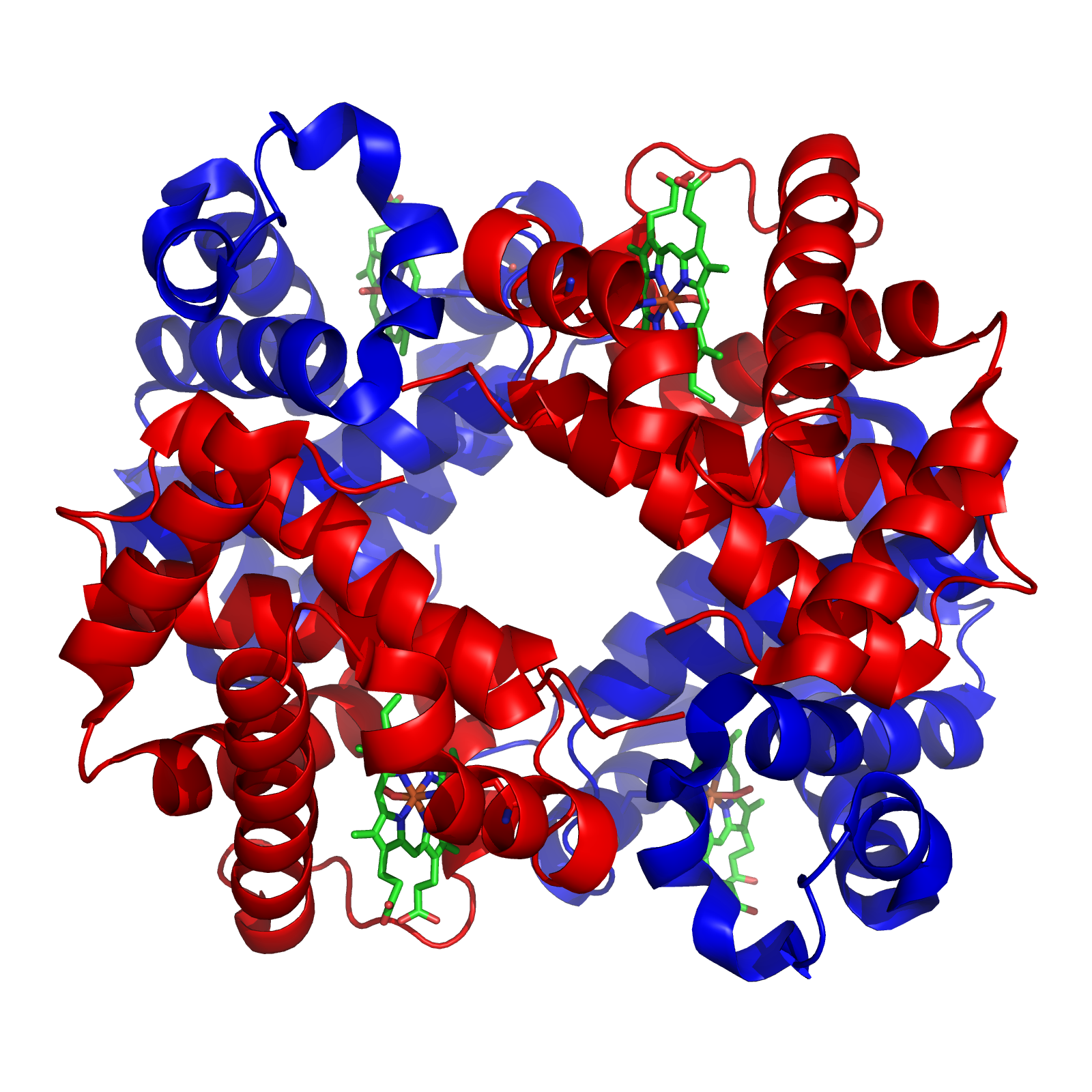 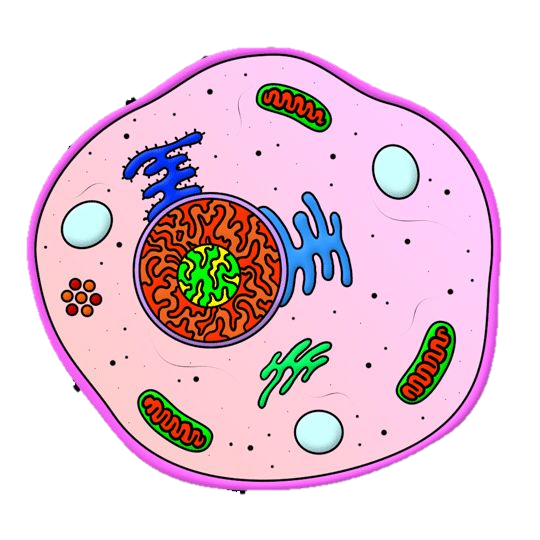 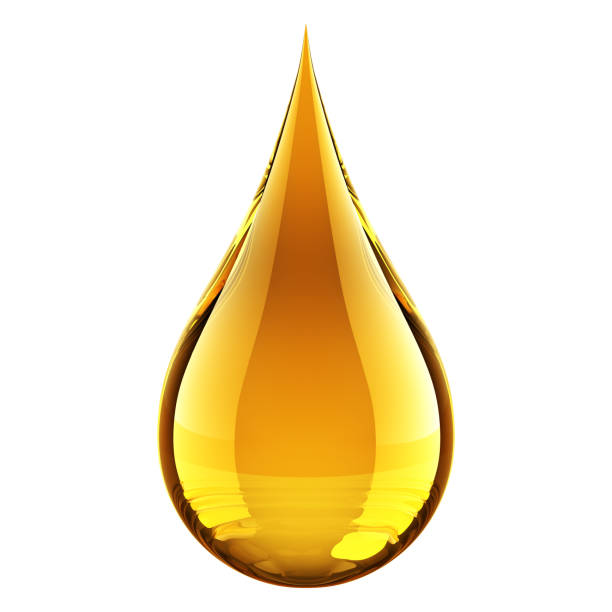 Separate Higher Biology GCSE
Trilogy Higher Science GCSE
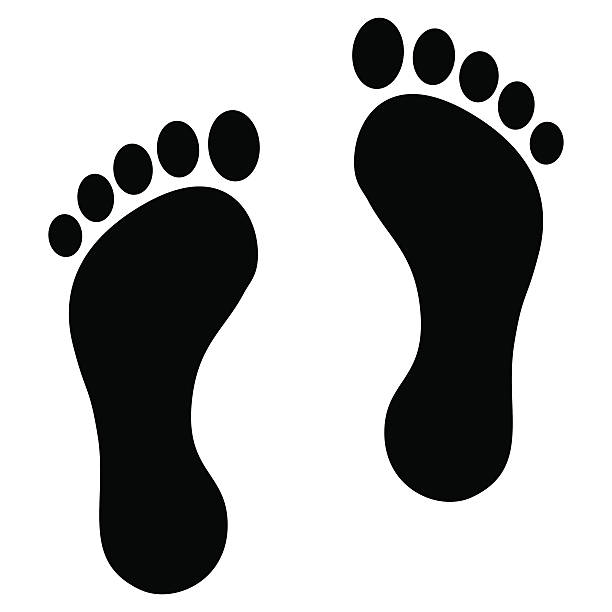 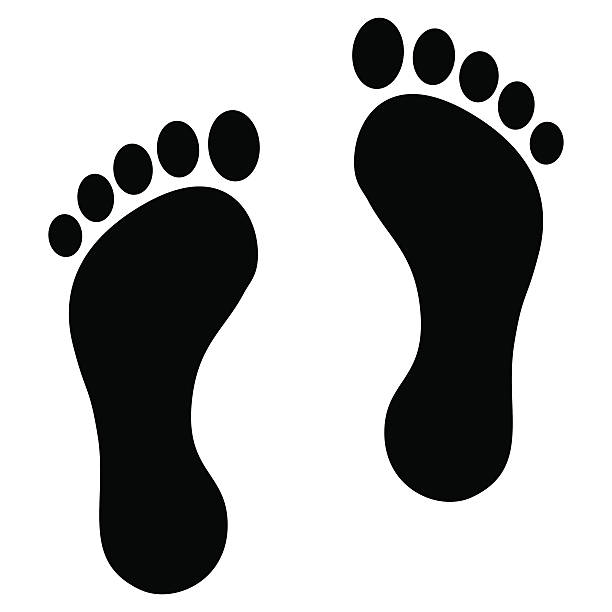 Intent:
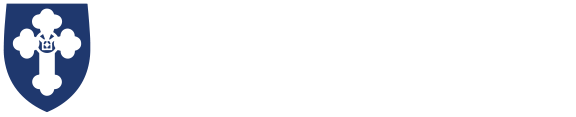 A Level Physics KS5 Learning Journey
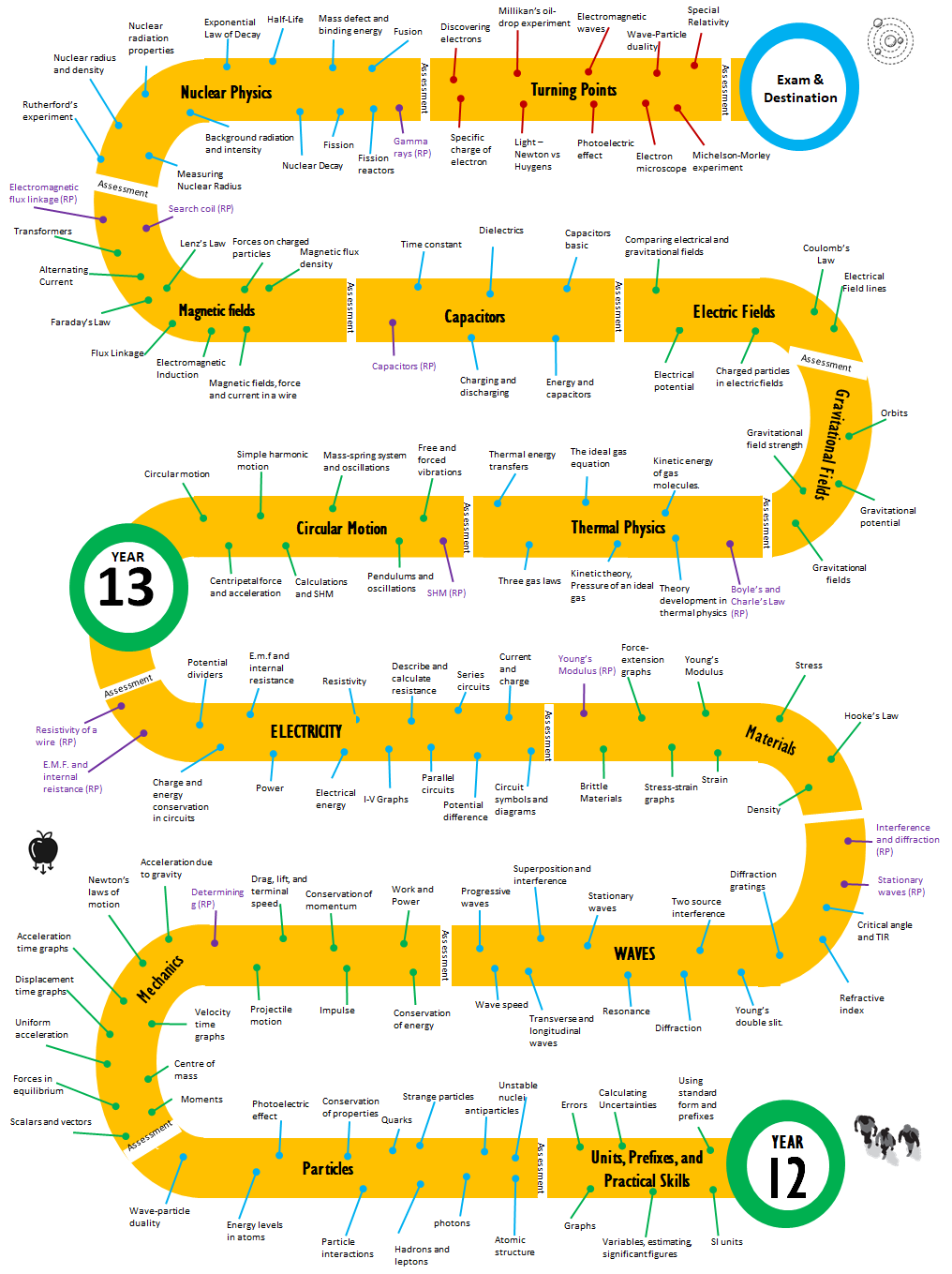